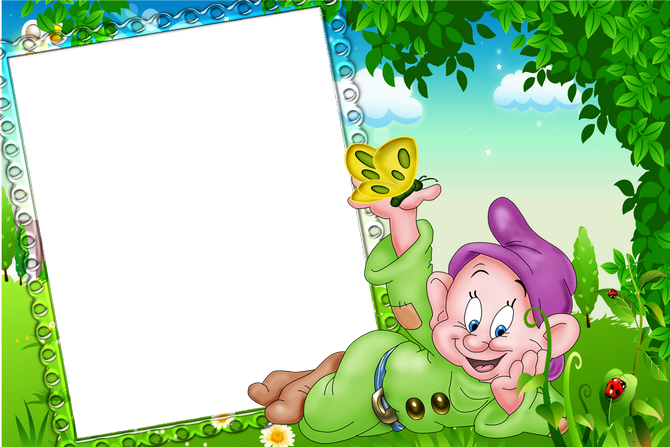 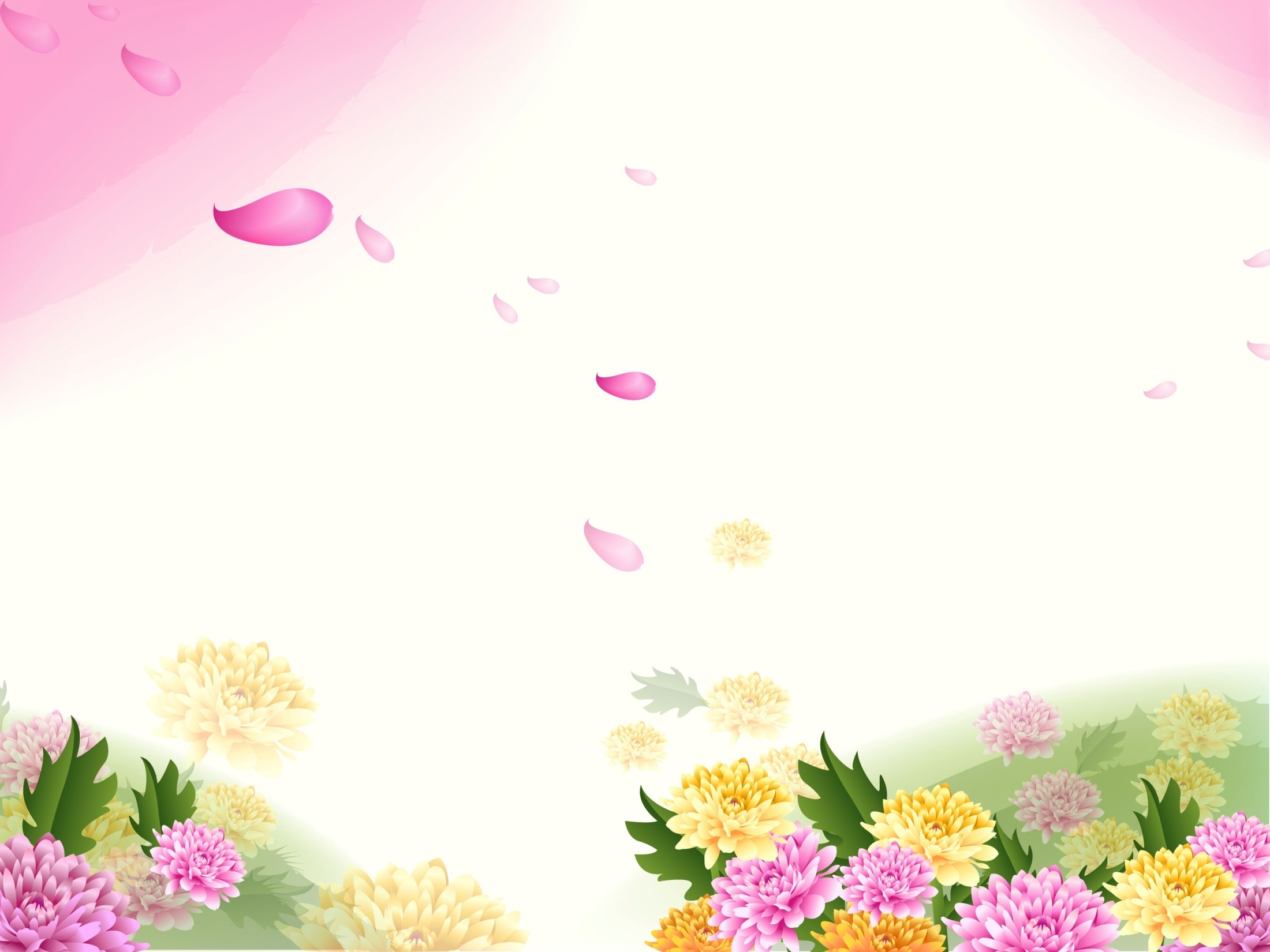 Игры  
для детей 4-5лет
на развитие мышления.
Изотова Анна
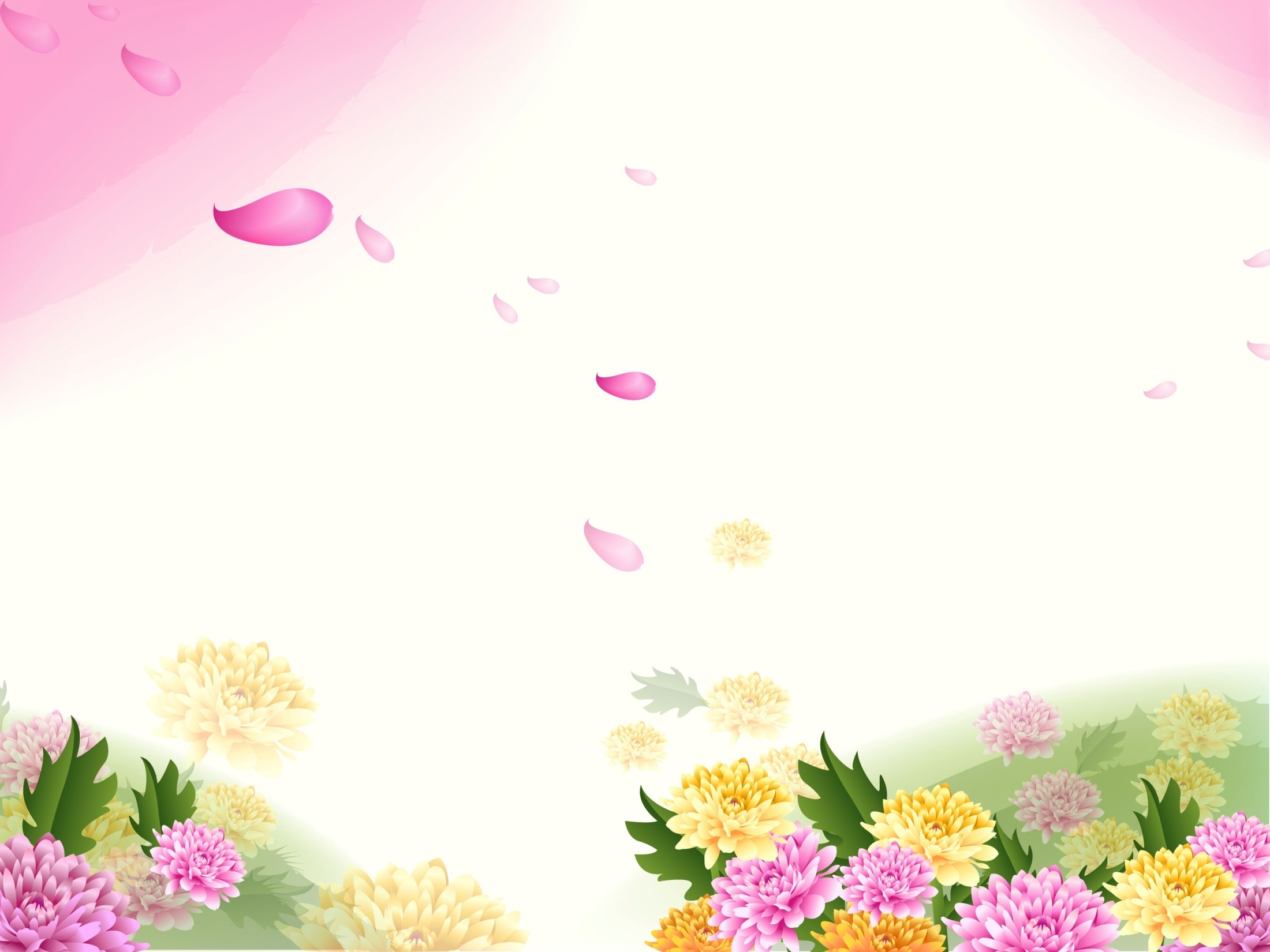 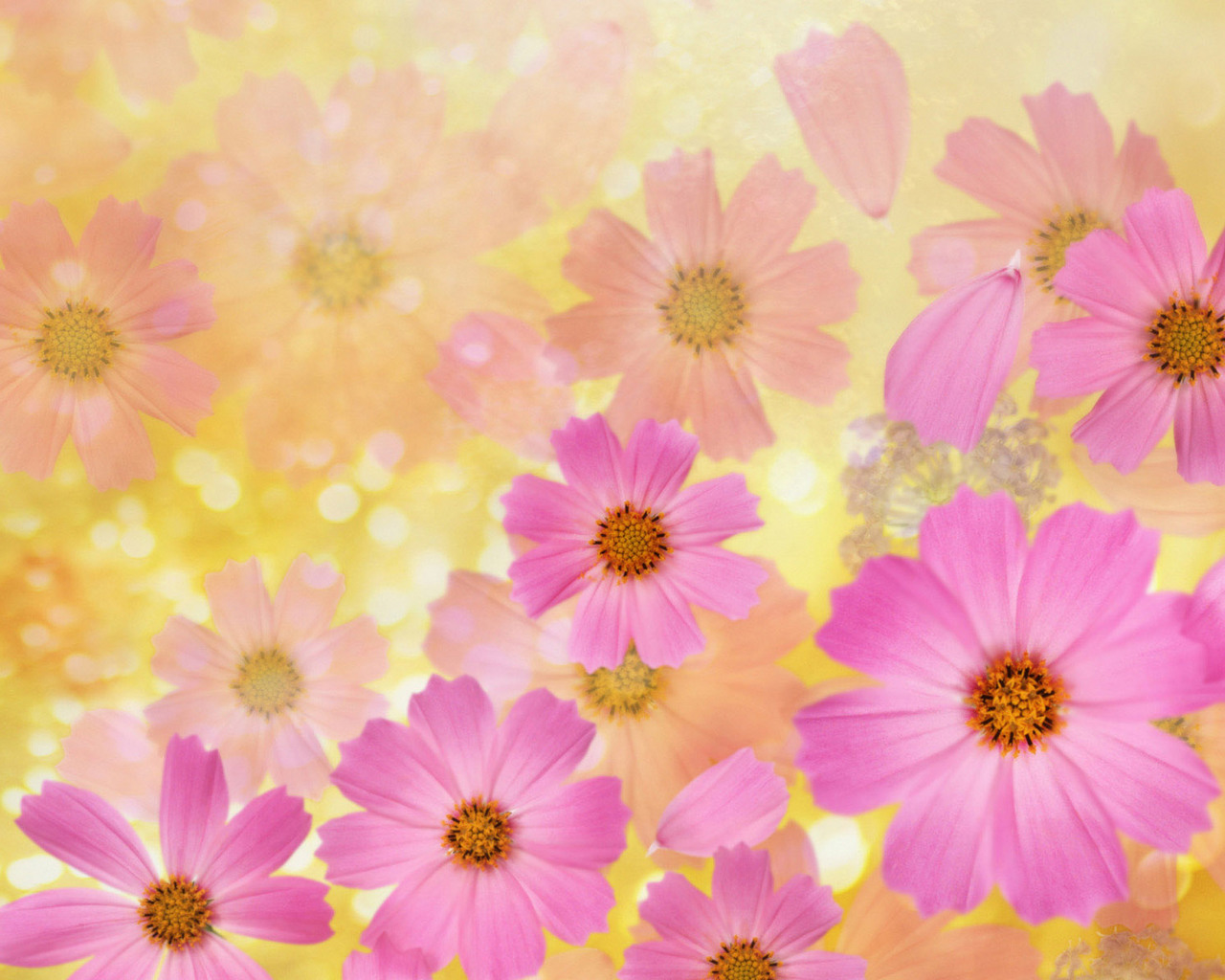 «Умники  и умницы.»
Цель:   Научить детей логически мыслить, 
решать простейшие мыслительные  задачи,
уметь сравнивать.
Ход  игры:  Найти  2 выделенных  в рамочке  
фрагмента, установить последовательность , 
обвести их, соблюдая последовательность.
Усложнение:  Во втором задании 
добавляется третий фрагмент.
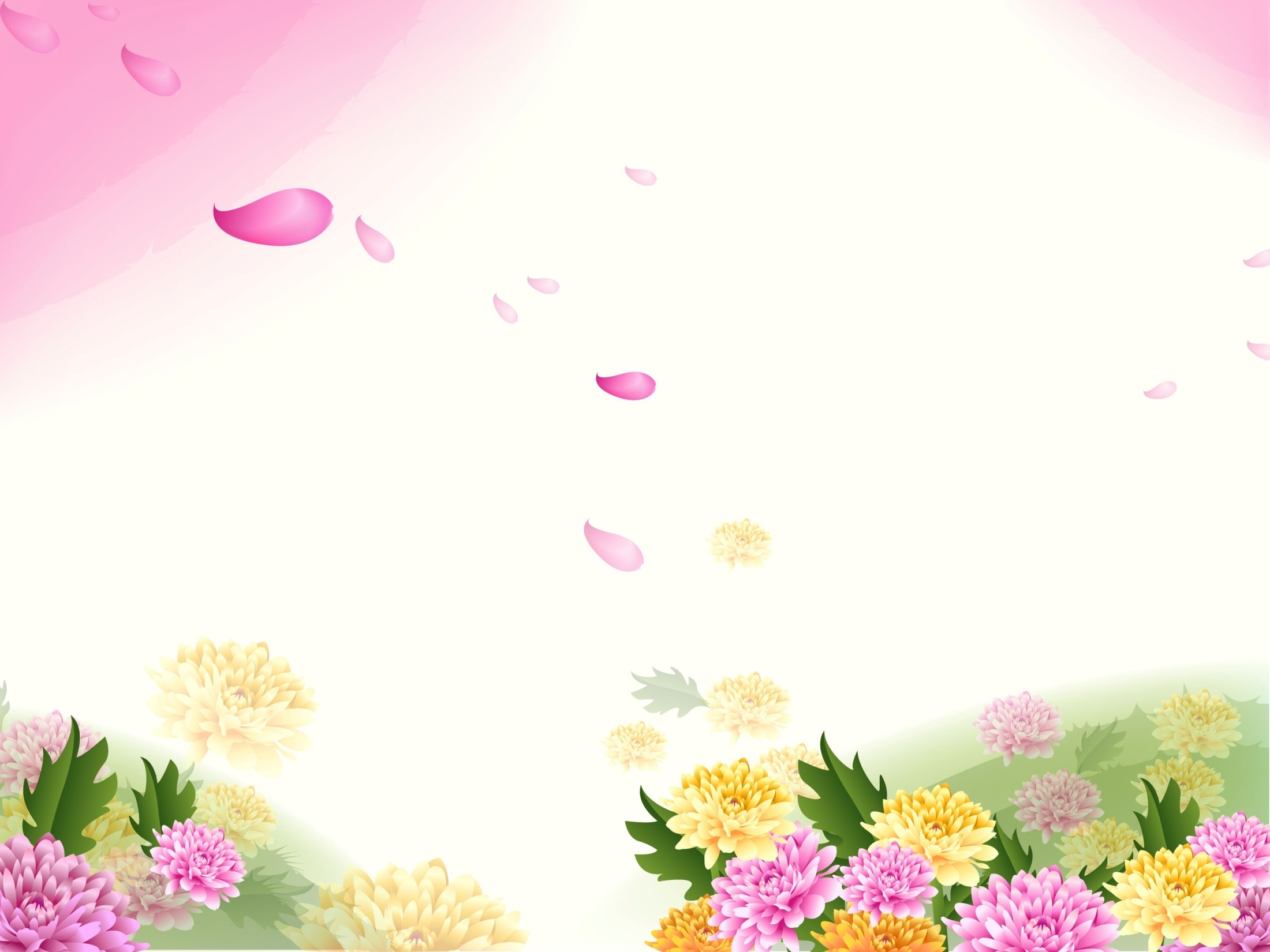 Найди  выделенные фрагменты
И обведи их.
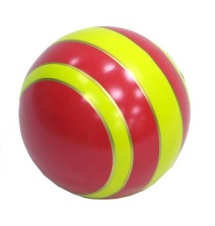 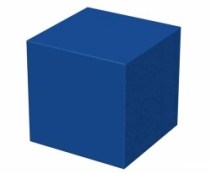 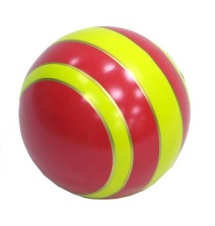 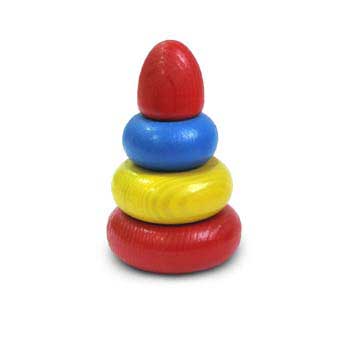 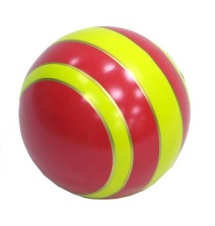 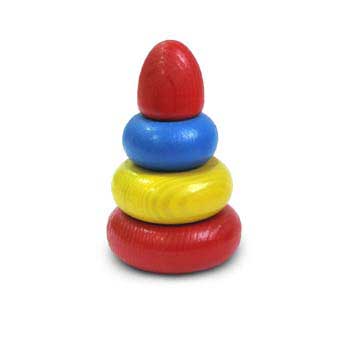 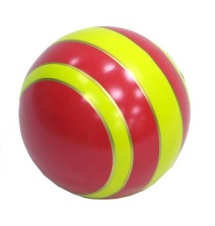 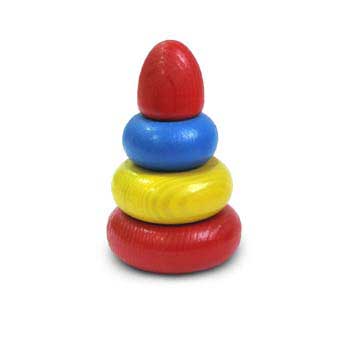 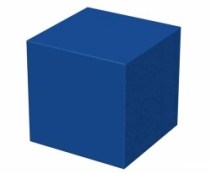 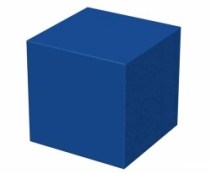 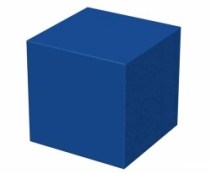 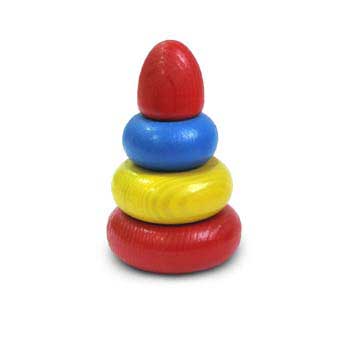 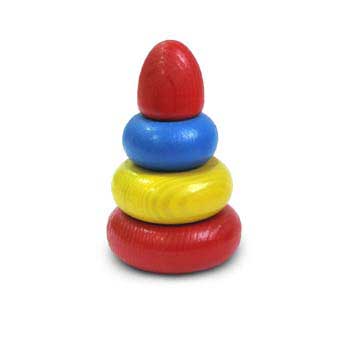 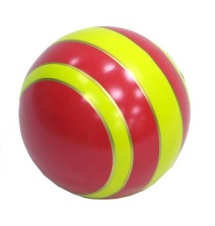 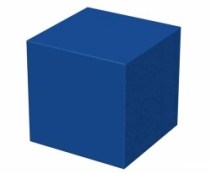 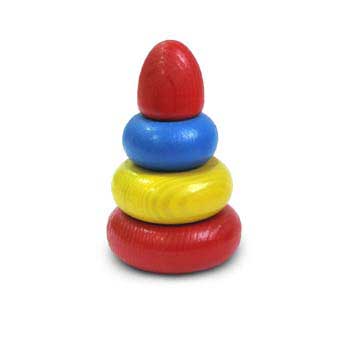 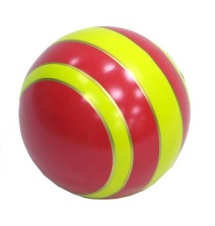 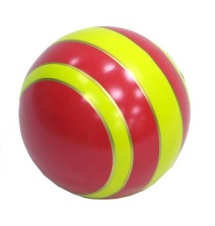 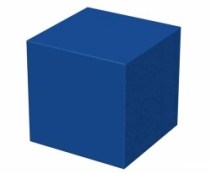 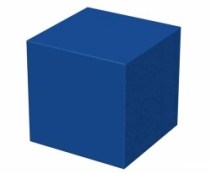 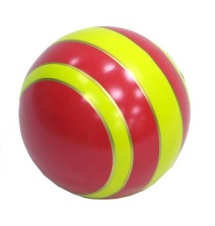 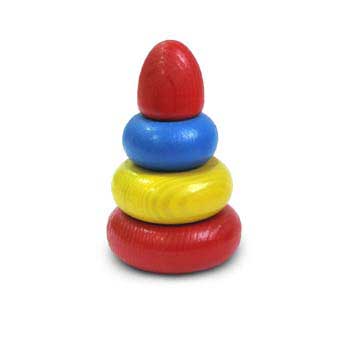 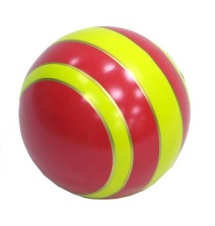 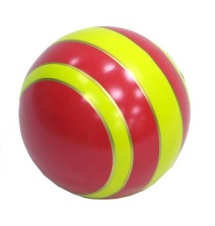 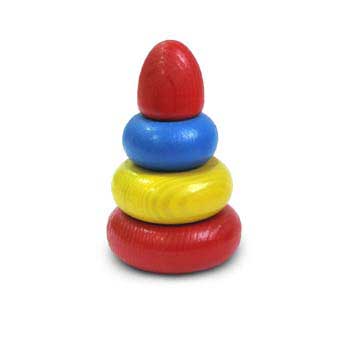 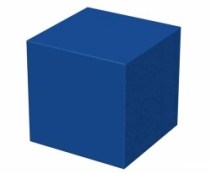 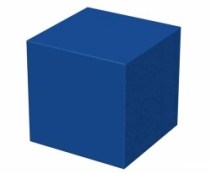 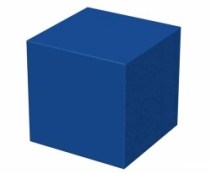 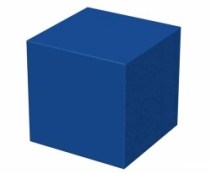 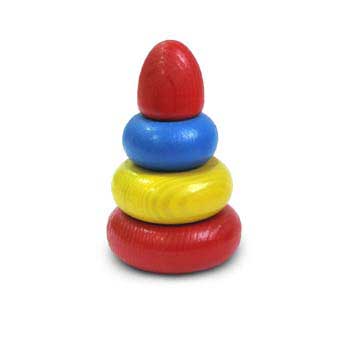 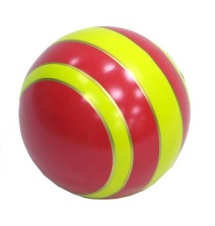 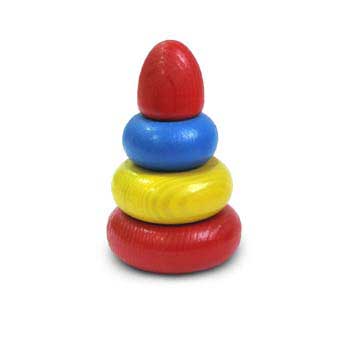 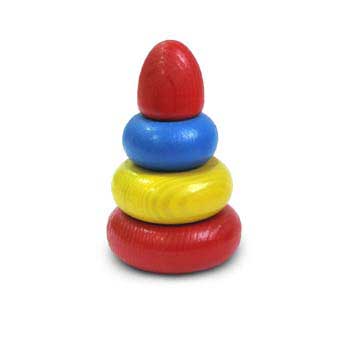 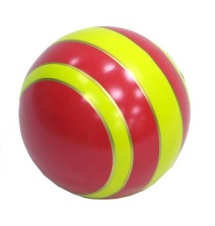 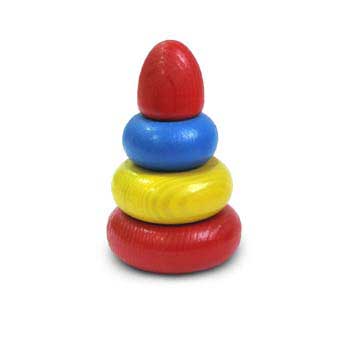 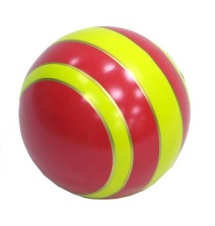 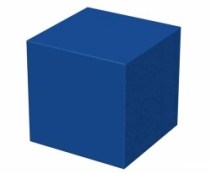 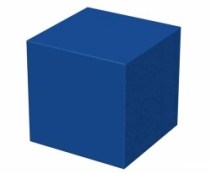 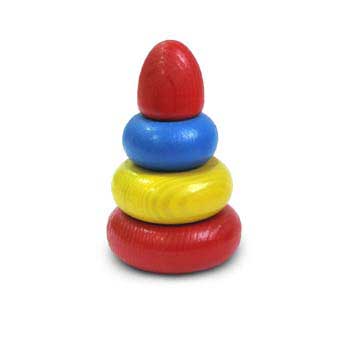 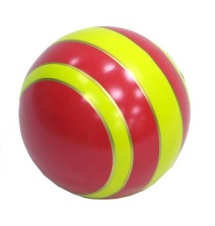 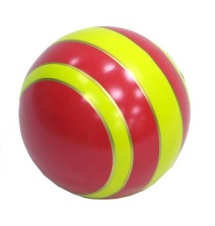 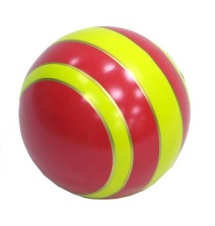 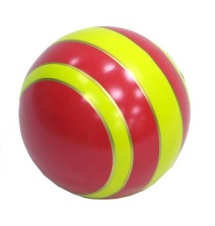 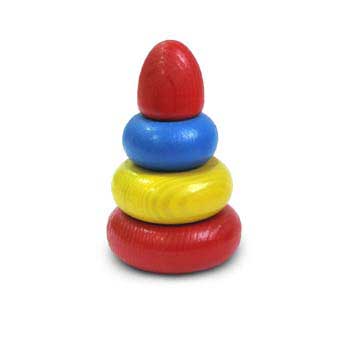 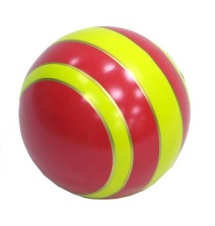 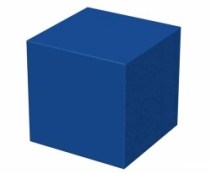 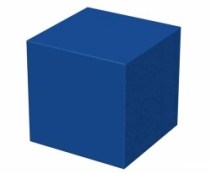 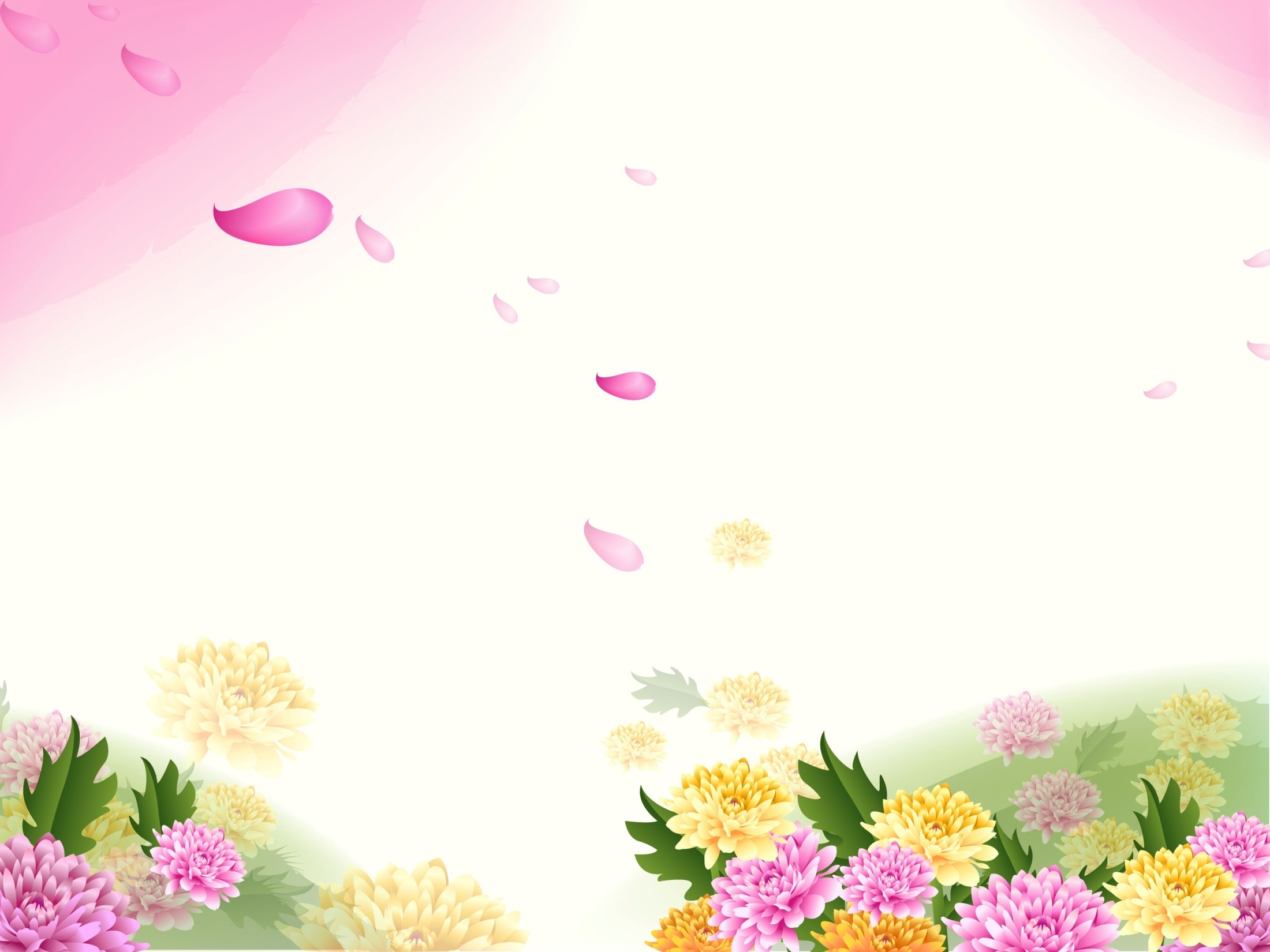 Найди  выделенные фрагменты
и обведи их.
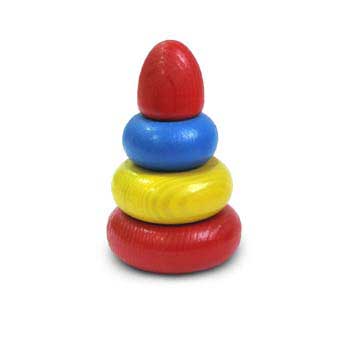 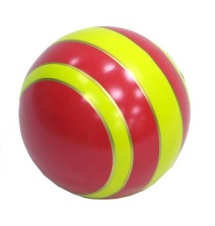 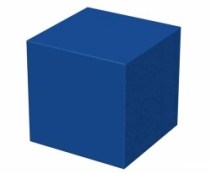 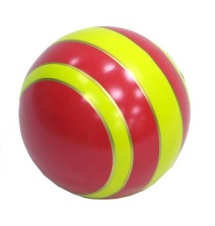 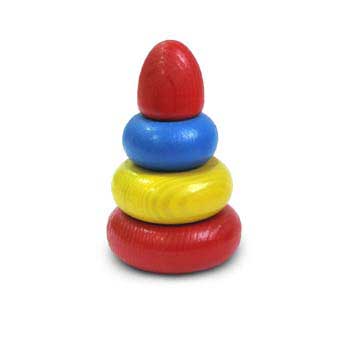 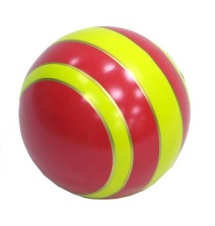 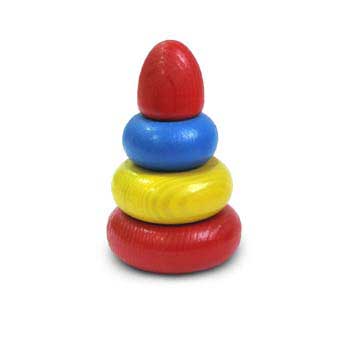 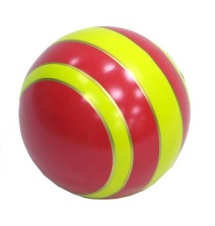 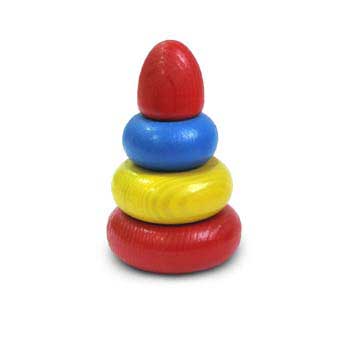 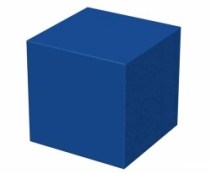 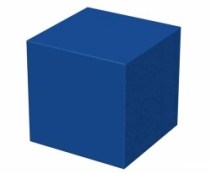 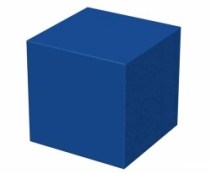 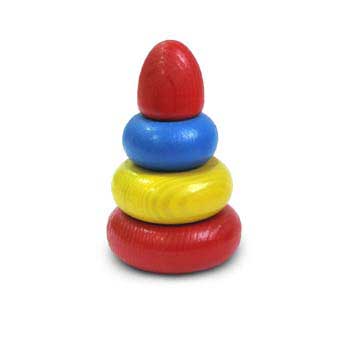 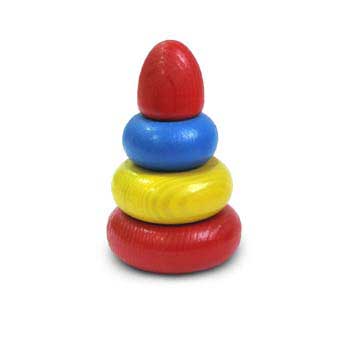 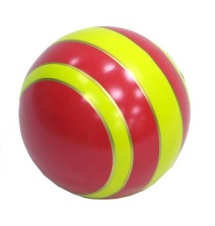 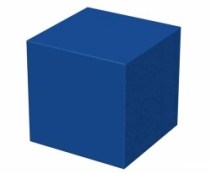 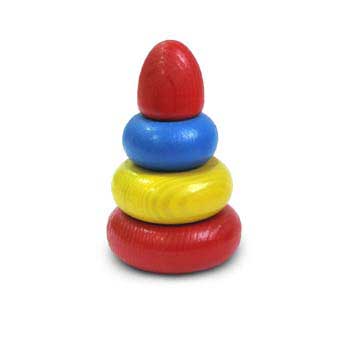 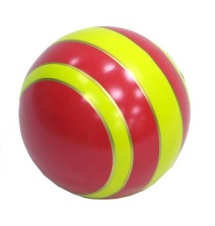 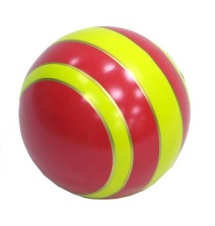 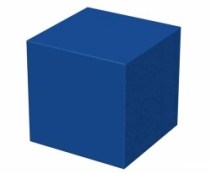 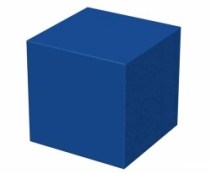 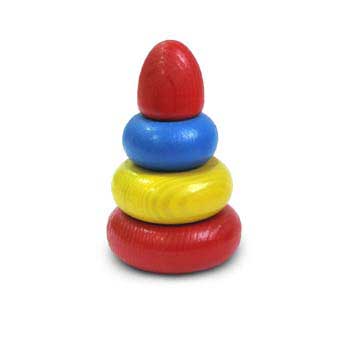 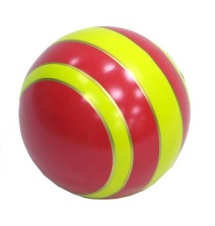 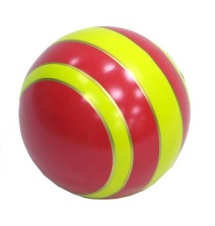 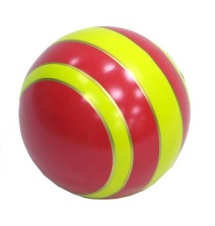 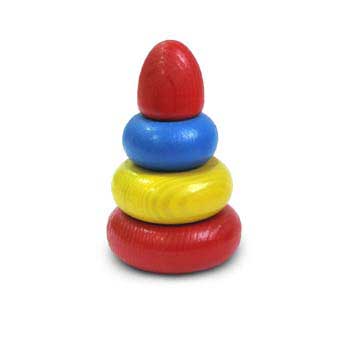 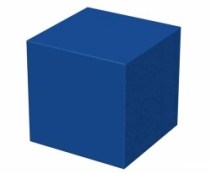 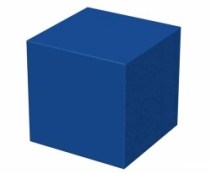 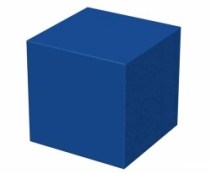 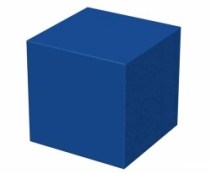 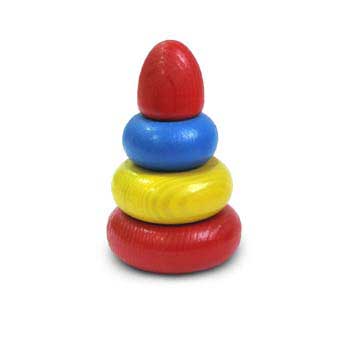 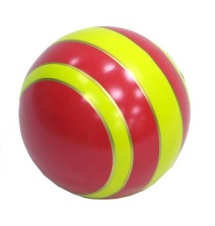 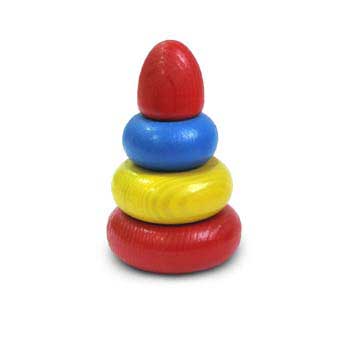 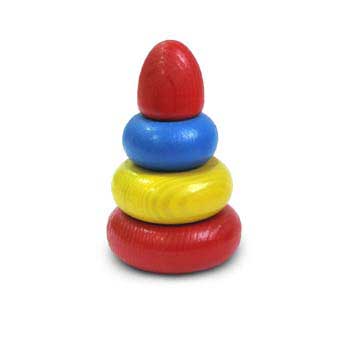 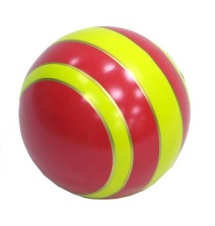 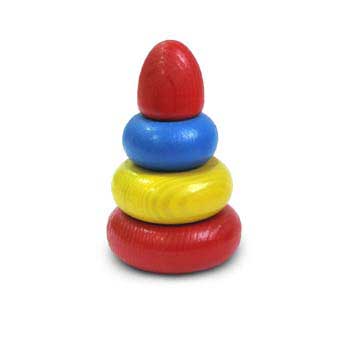 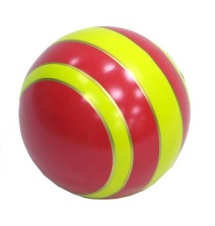 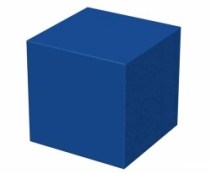 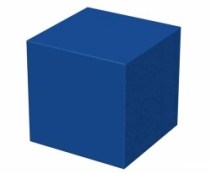 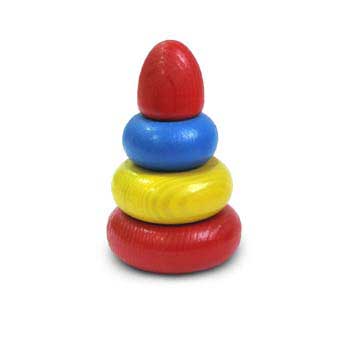 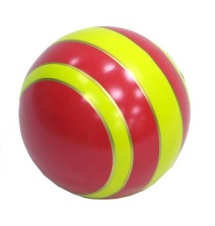 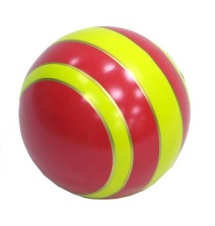 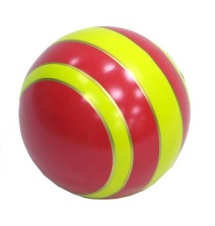 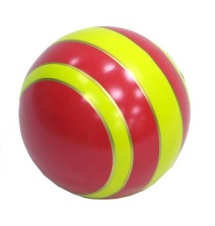 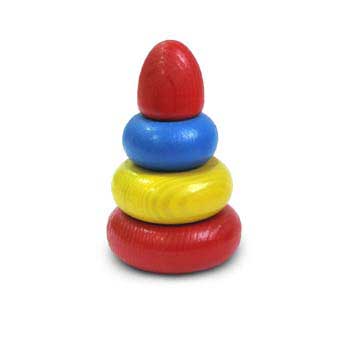 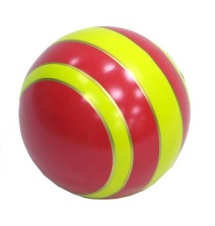 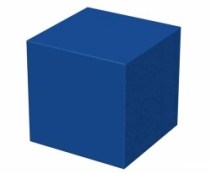 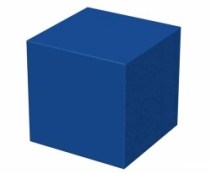 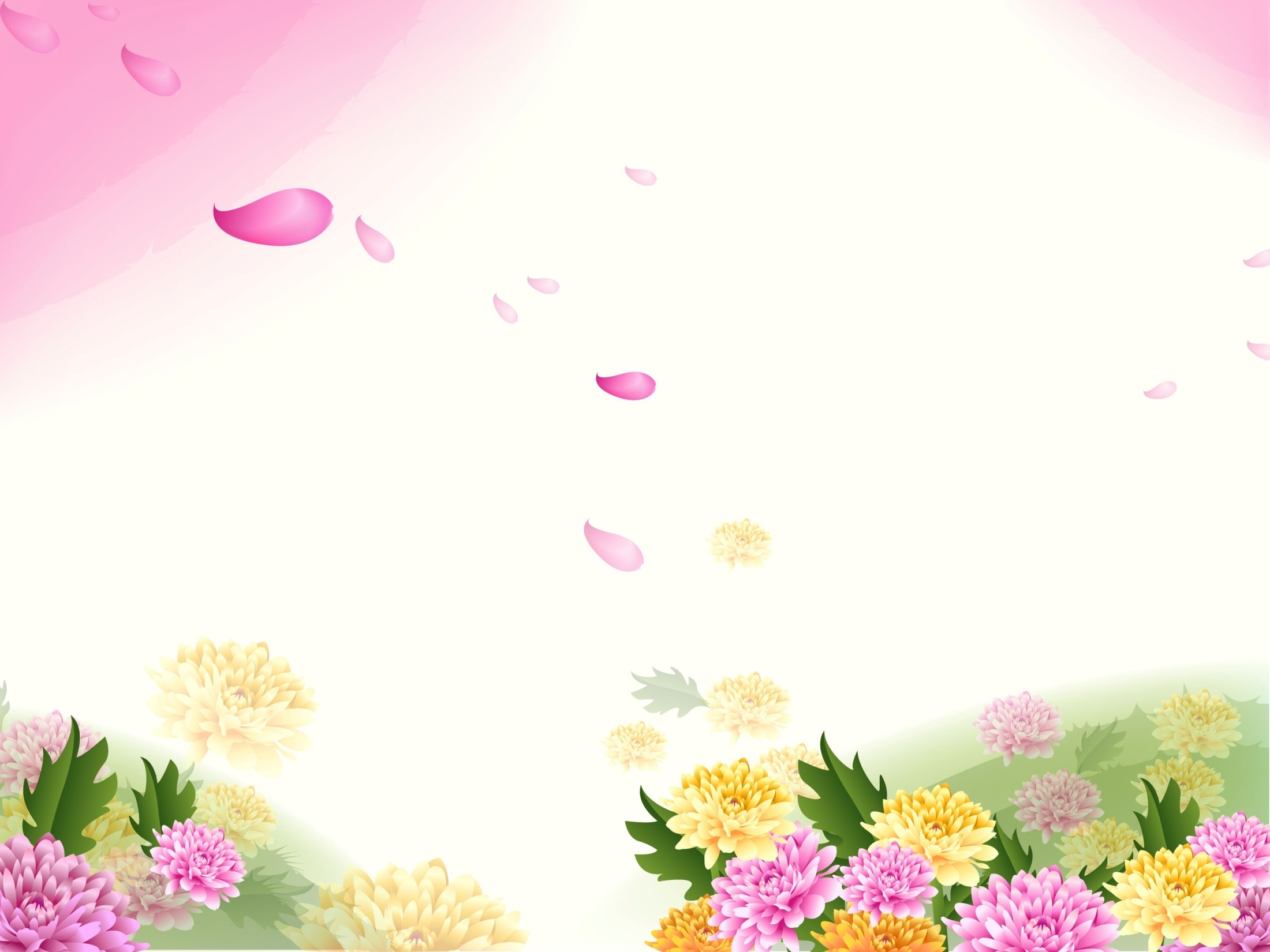 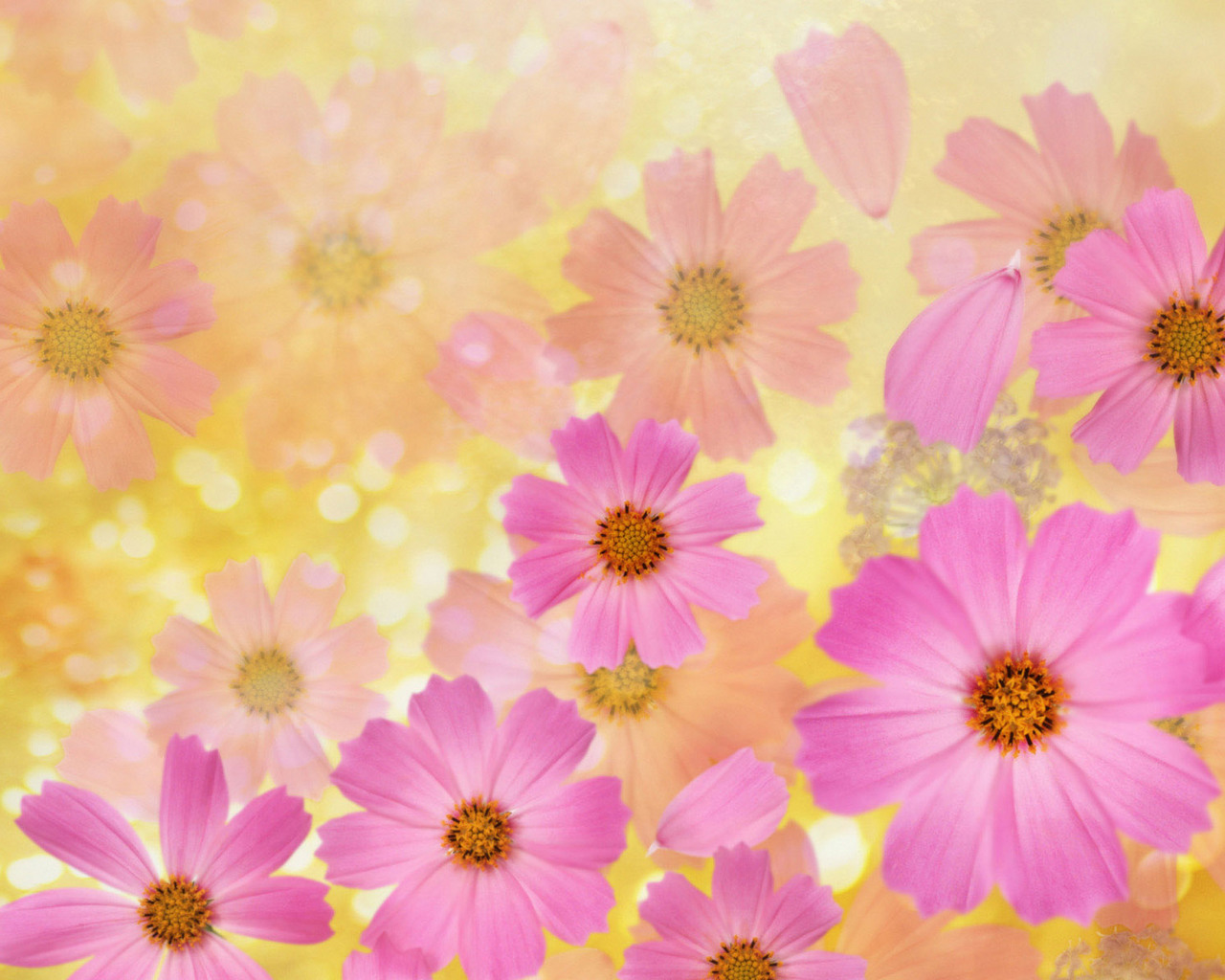 « Запомни.»
Цель:   Научить детей  решать простые логические
задачи, целенаправленно запоминать  
последовательность.
Ход  игры: Запомнить расположение квадратиков
и нарисовать  их  в той же последовательности.
Усложнение: во втором варианте  
добавляются  квадратики.
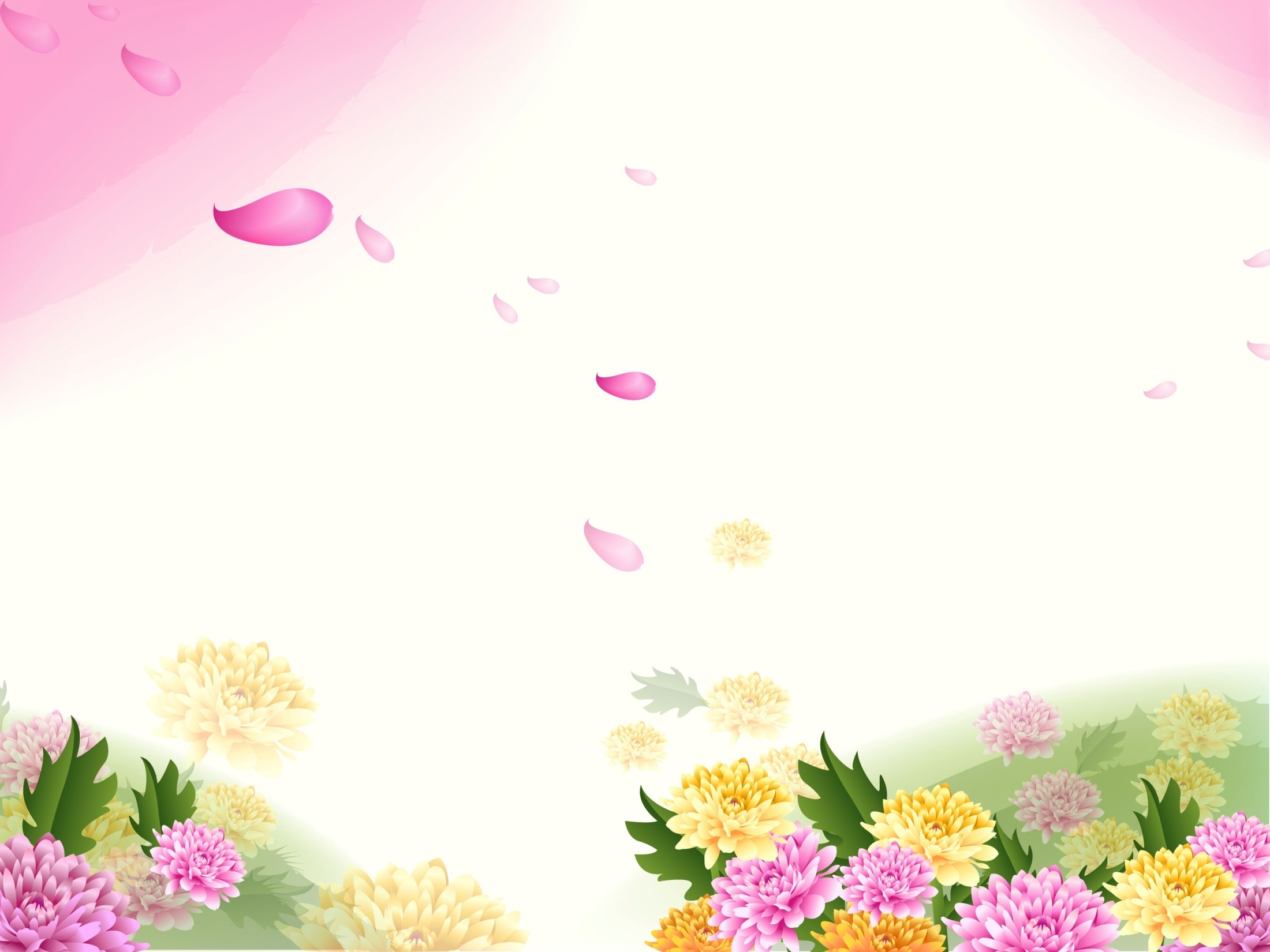 Запомни расположение  квадратиков.
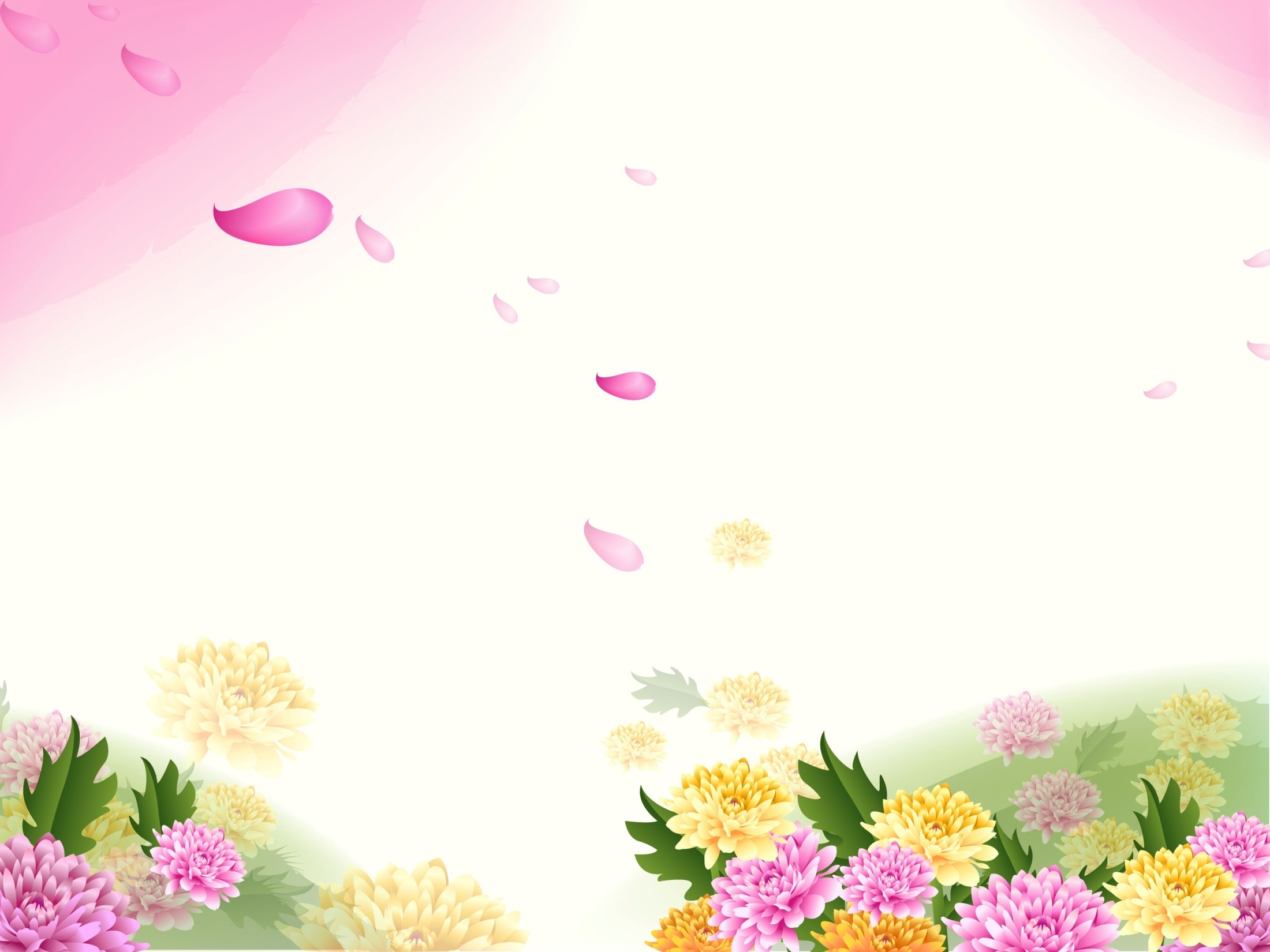 Нарисуй   в той  же последовательности.
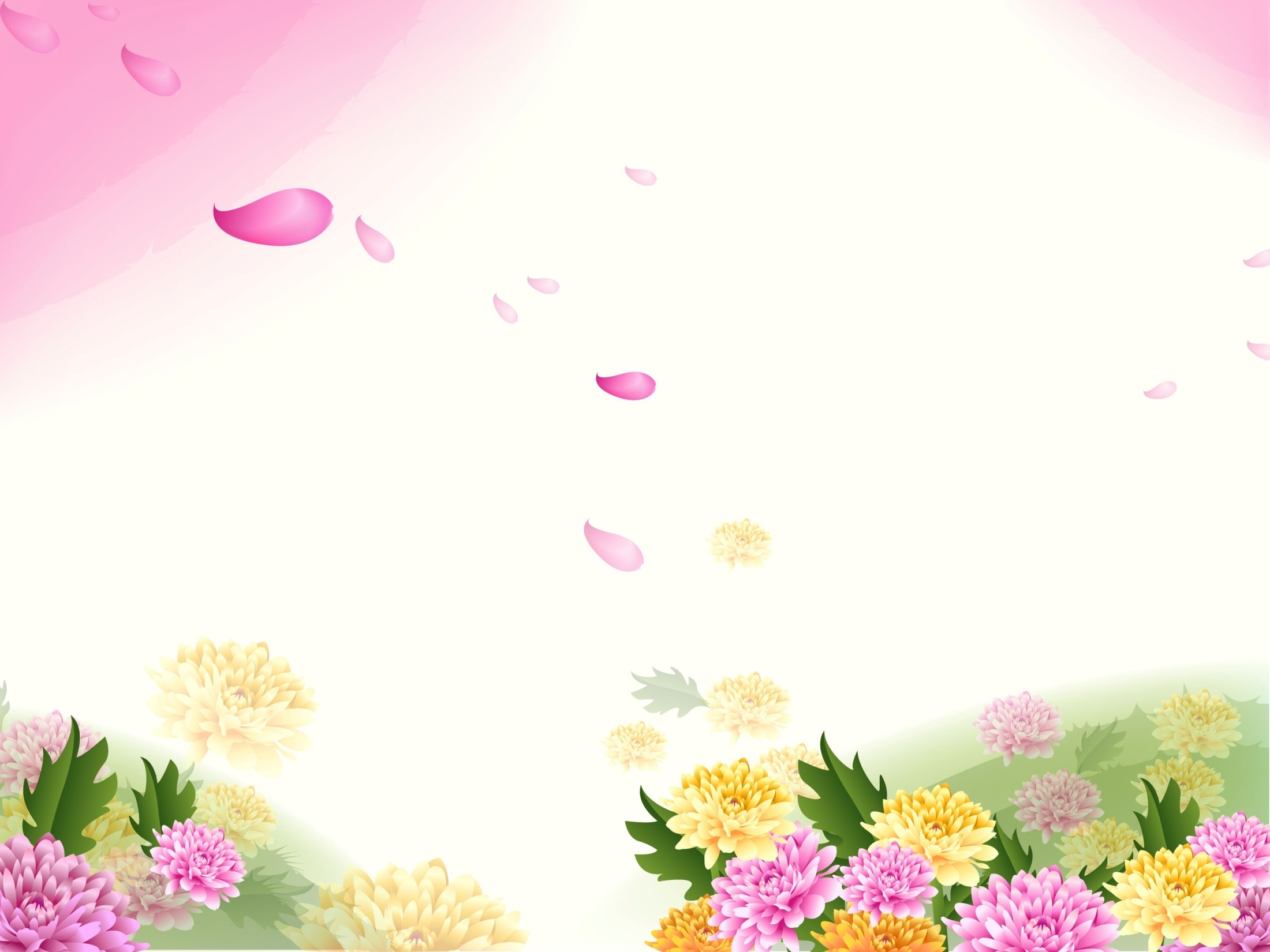 Запомни   расположение  квадратиков.
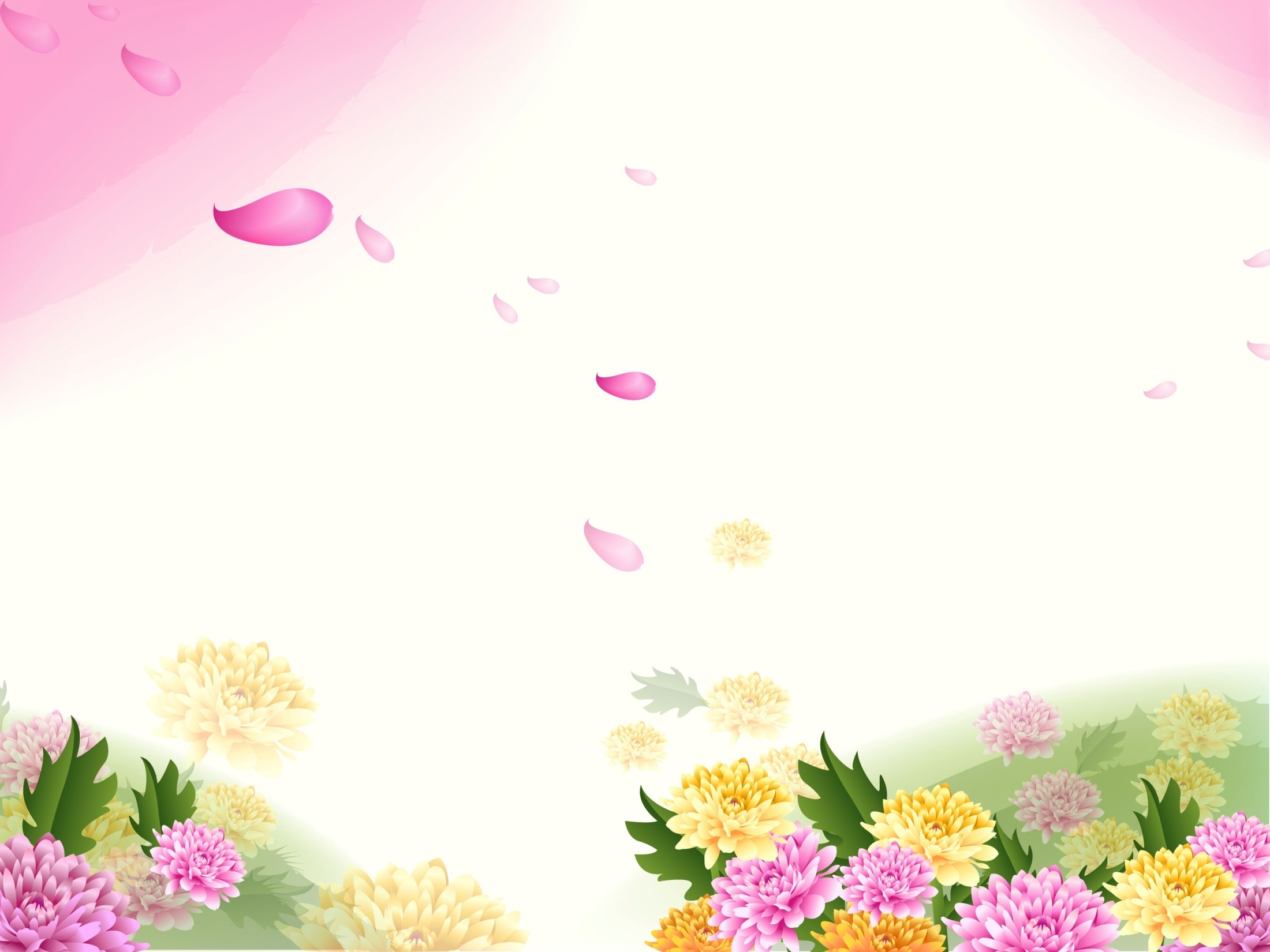 Нарисуй в той   же последовательности.
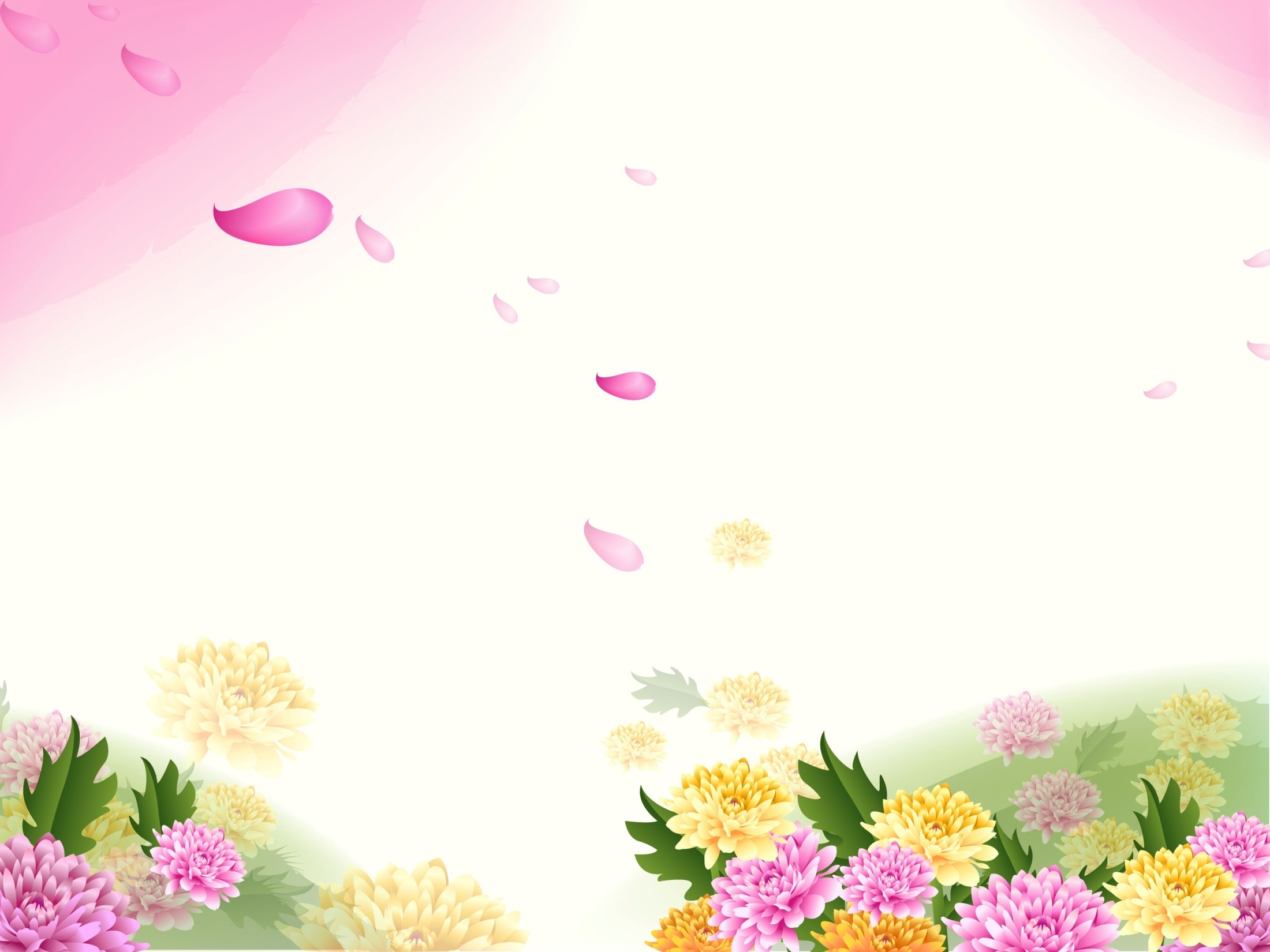 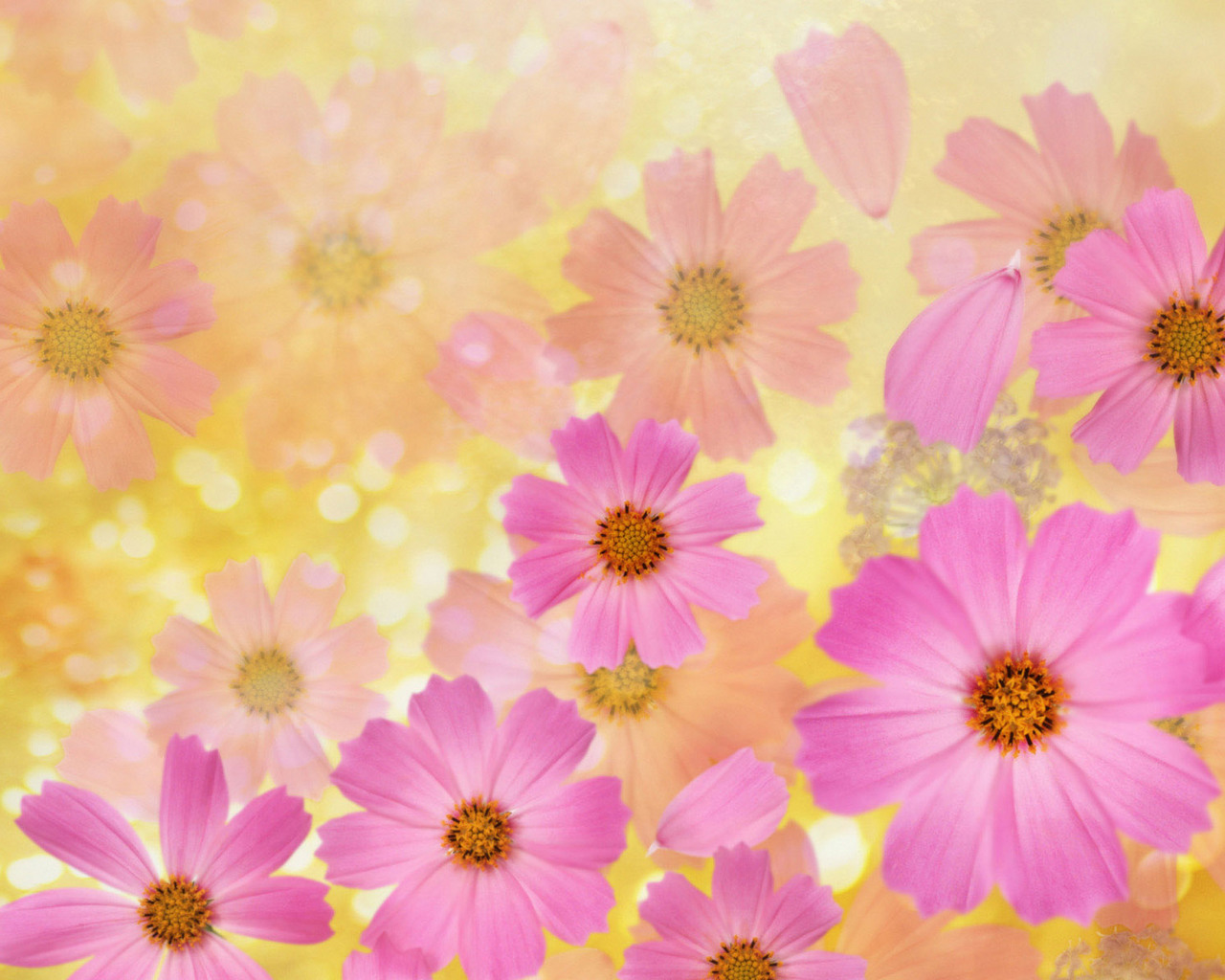 «Домики»
Цель  игры: Научить детей  решить логические задачи,
развивать наблюдательность и воображение.
Ход  игры: Показать   на рисунке   домик   
не  самый  большой  и не самый маленький.
Усложнение:  Показать  на рисунке   домик  
не самый большой, не самый маленький 
и не зеленого цвета.
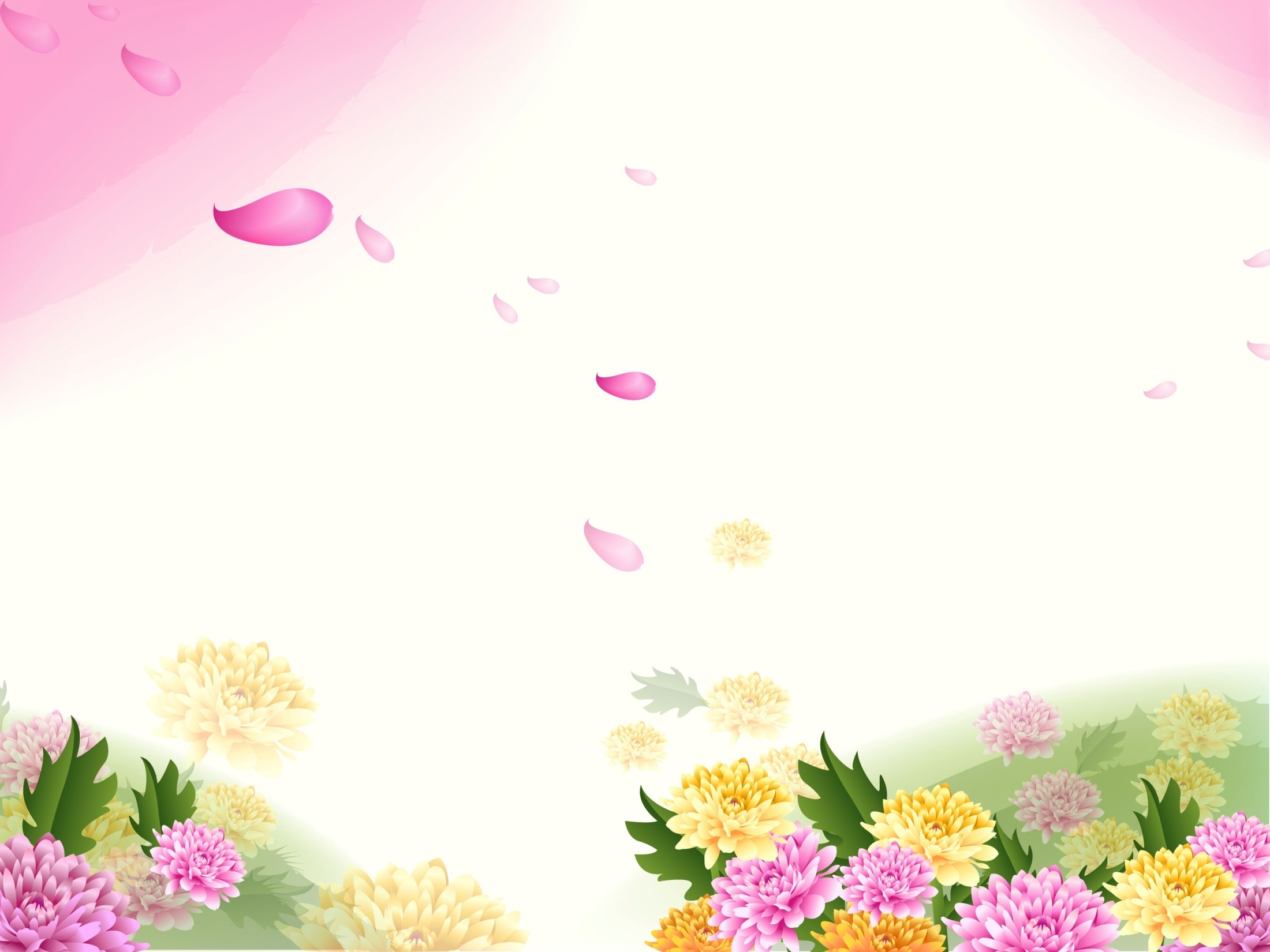 Покажи на  рисунке домик не самый большой,
не самый маленький.
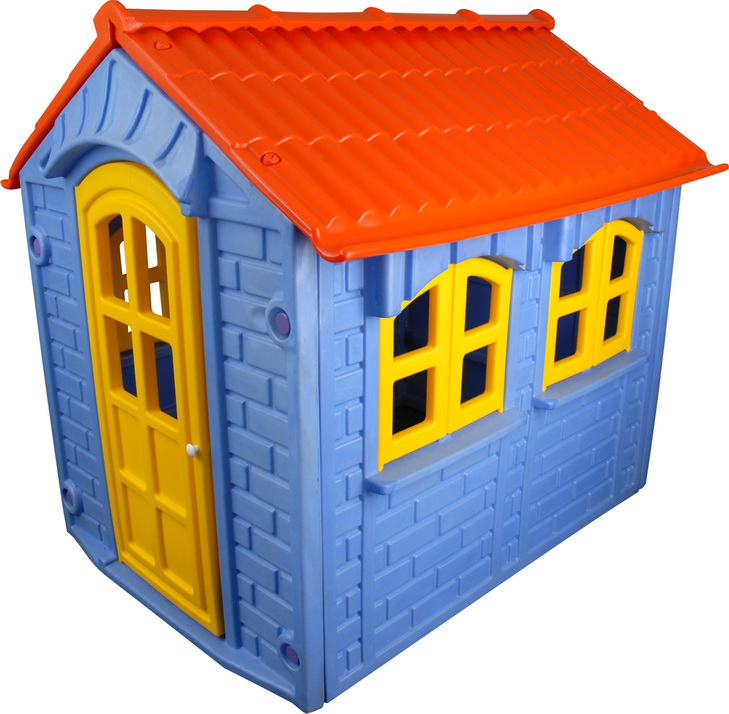 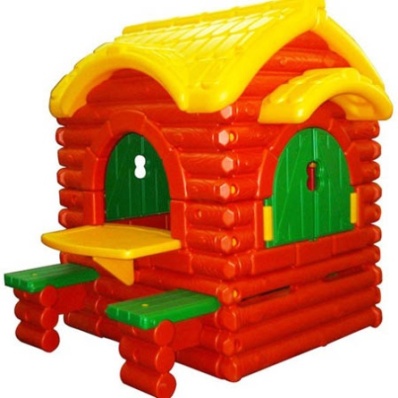 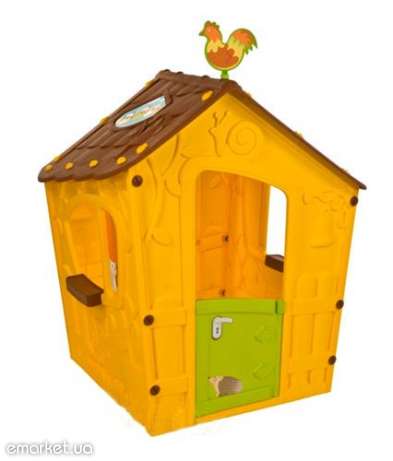 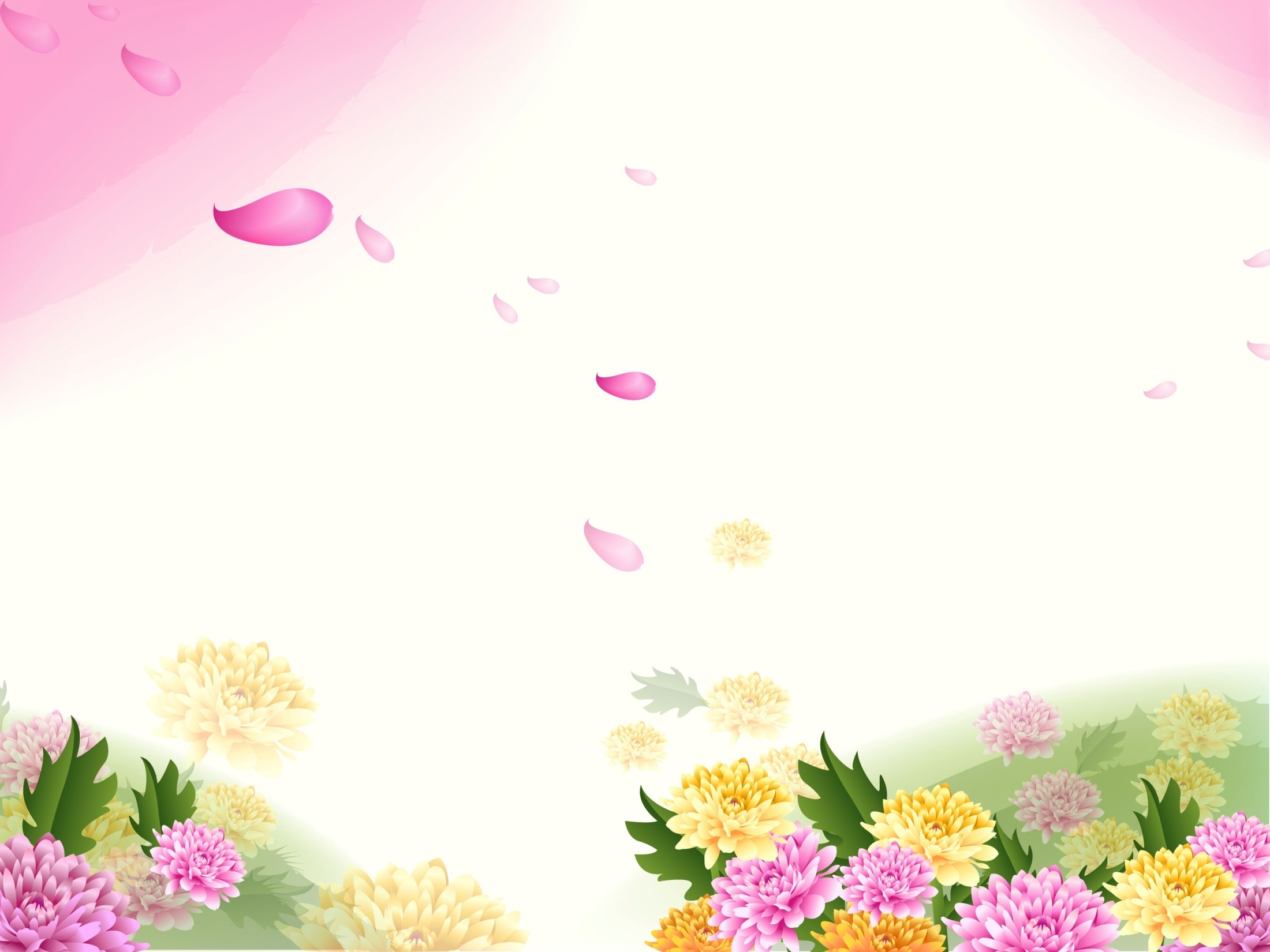 Покажи на рисунке домик не самый большой, 
не самый маленький и не зеленого цвета.
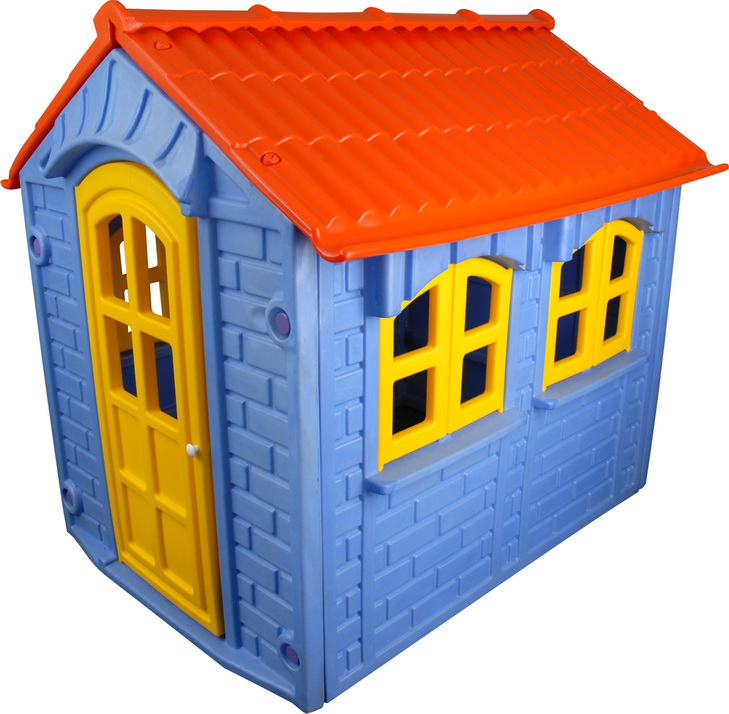 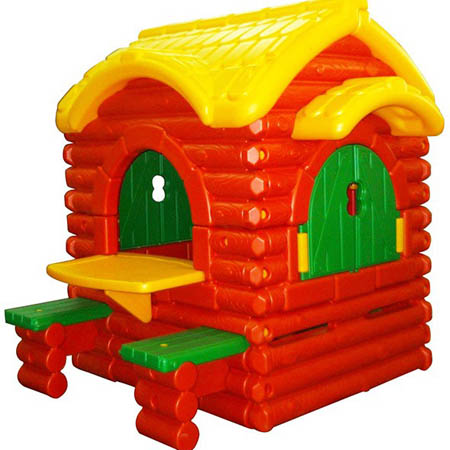 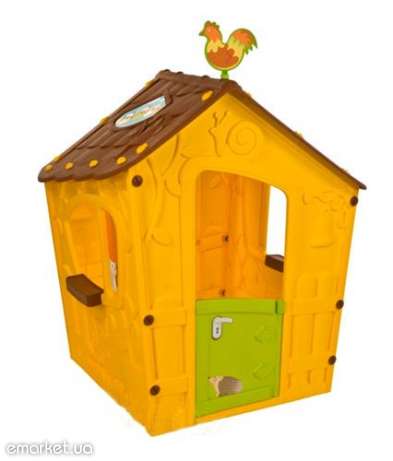 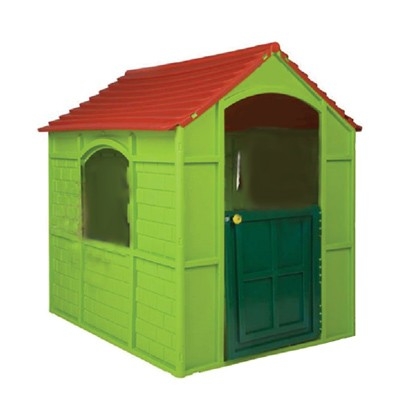 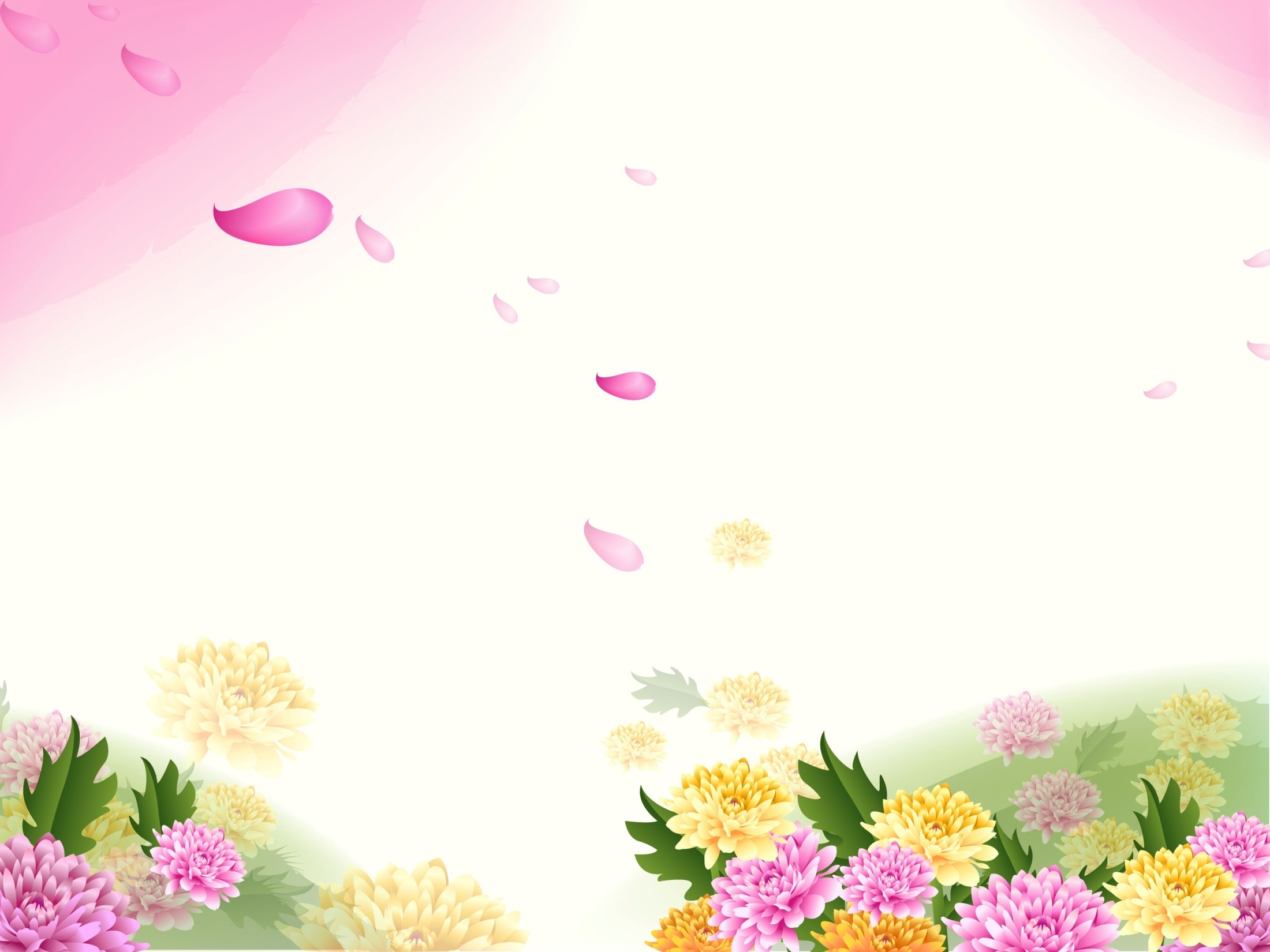 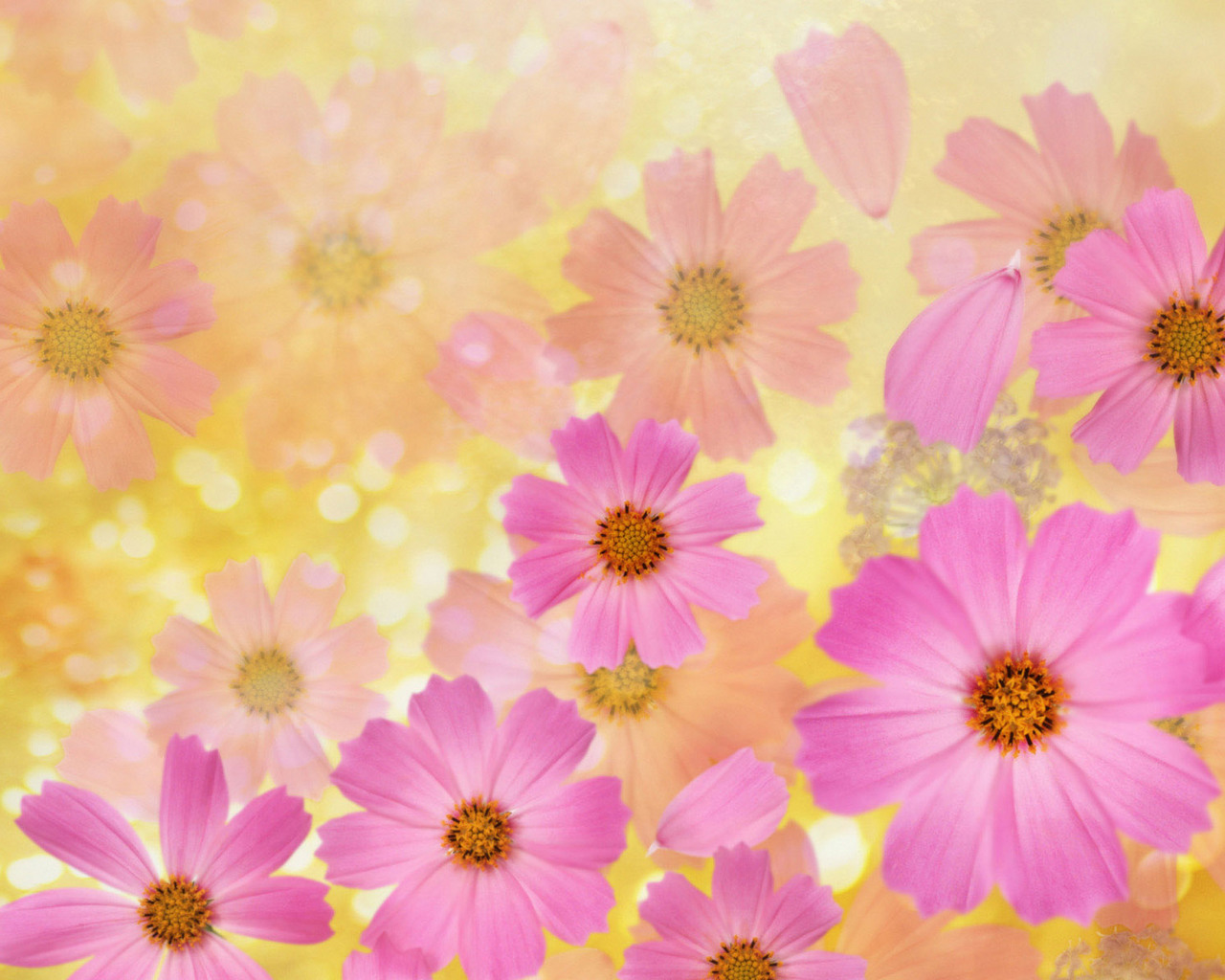 «Сравнялочки»
Цель:   Научить детей узнавать предметы 
на картинках   и по описанию, уметь решать 
логические  задачи, объяснять  своё  решение.
Ход  игры: На картинке Сравнить предметы 
между  собой . Сказать, чем  они похожи  
и чем отличаются.
Усложнение: во втором варианте  нужно 
сравнить предметы, на слух   без картинок.
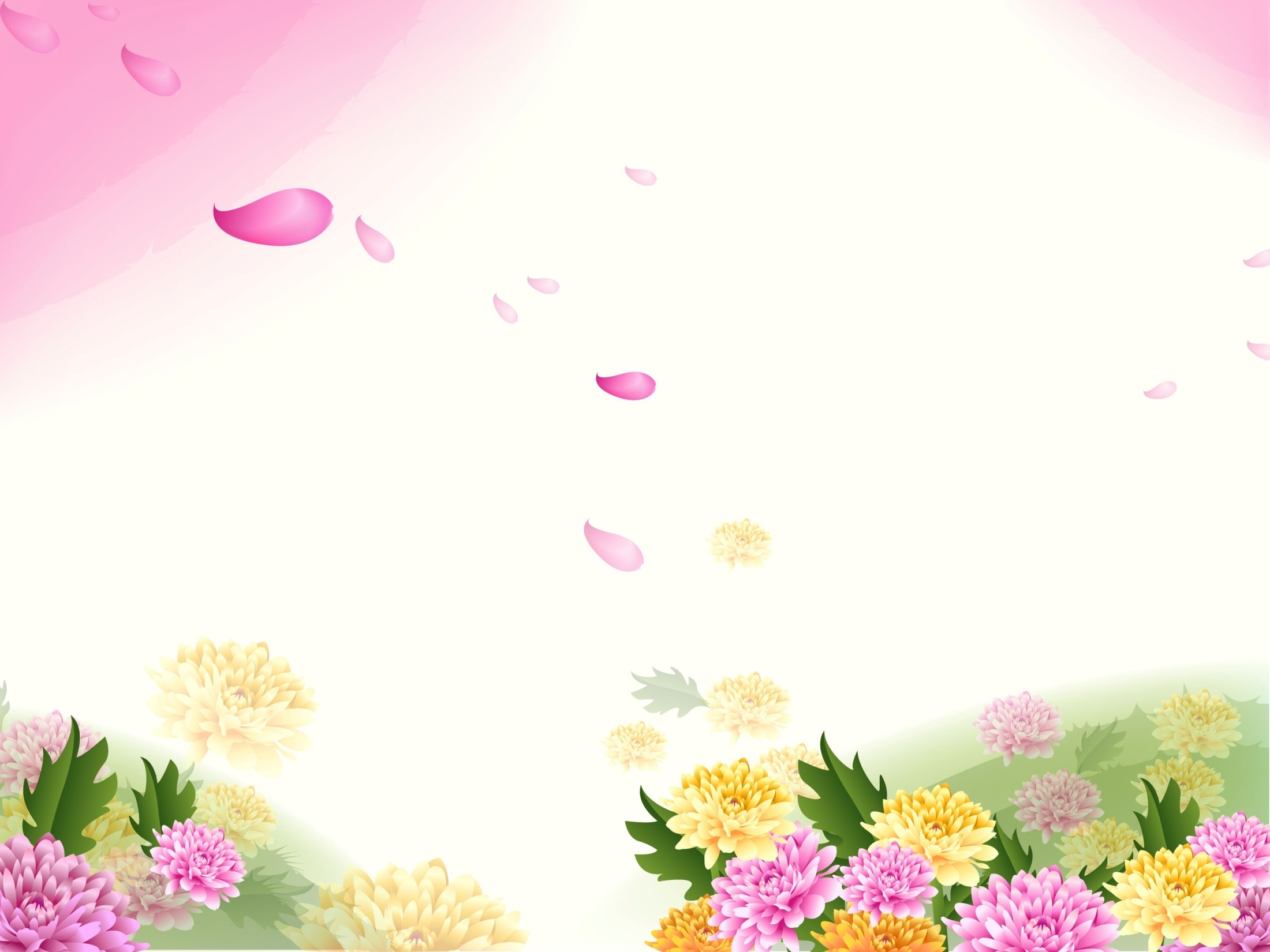 Сравни  предметы между собой. 
Скажи, чем они похожи и чем отличаются.
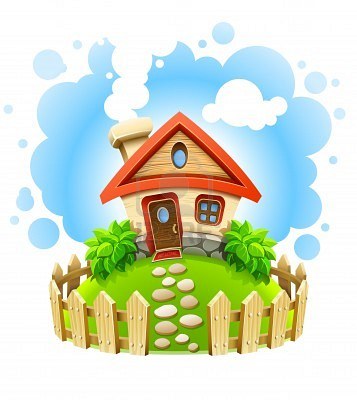 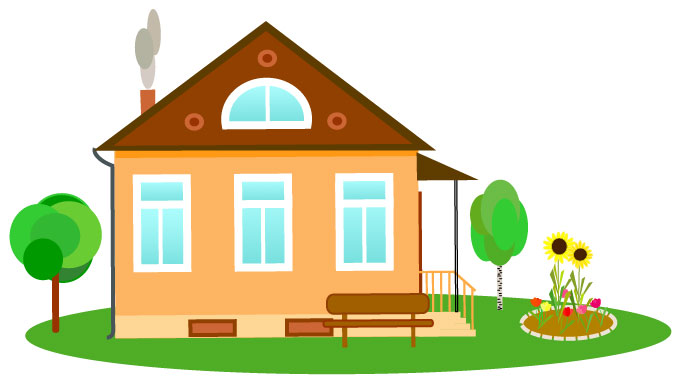 Дом
Избушка
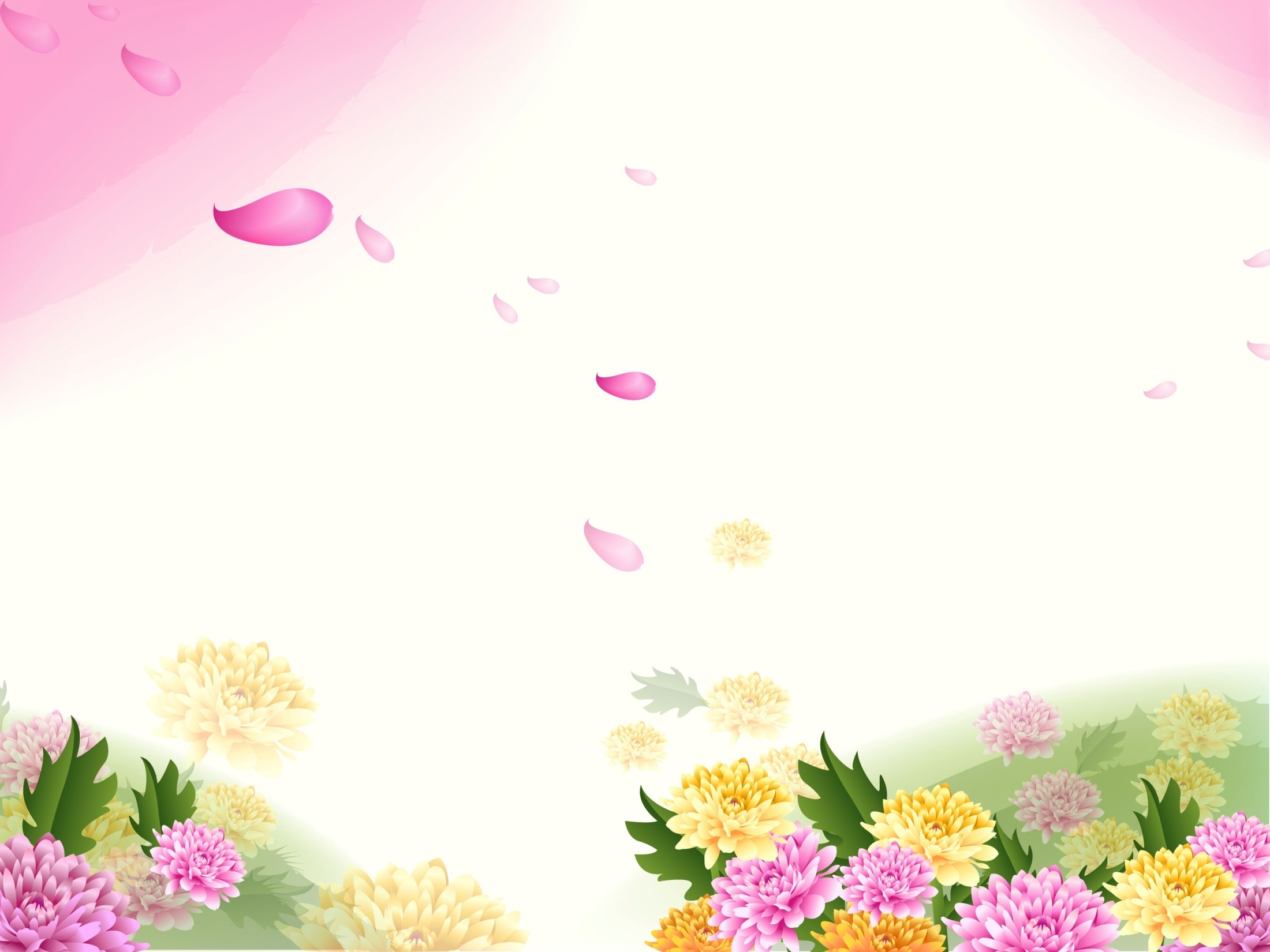 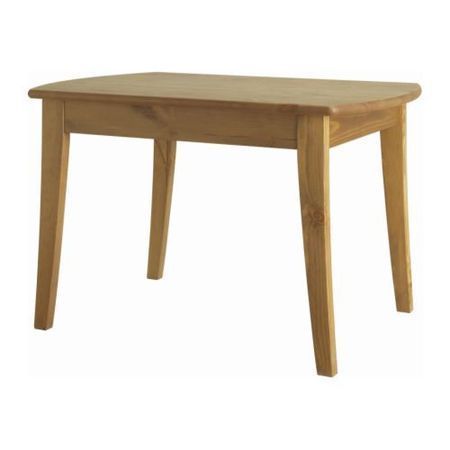 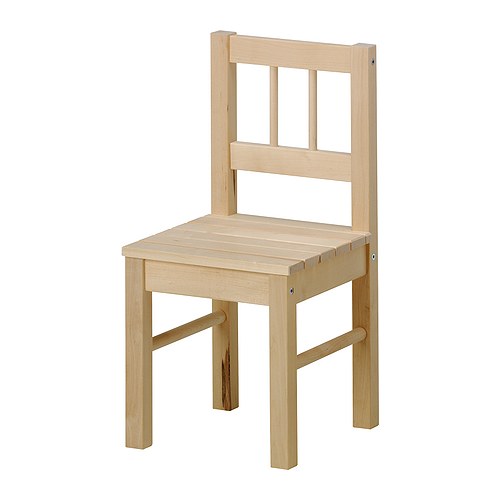 Стол
Стул
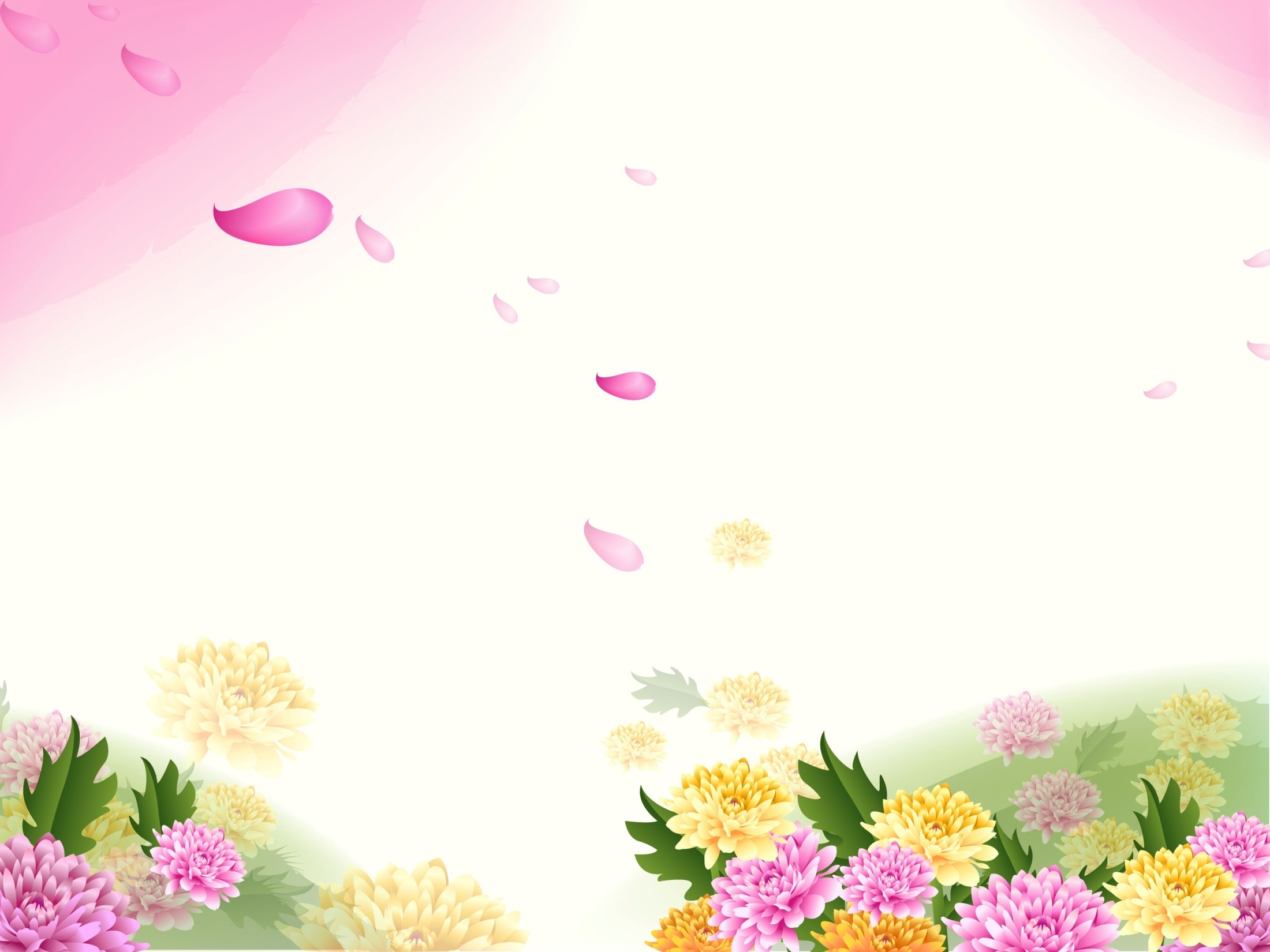 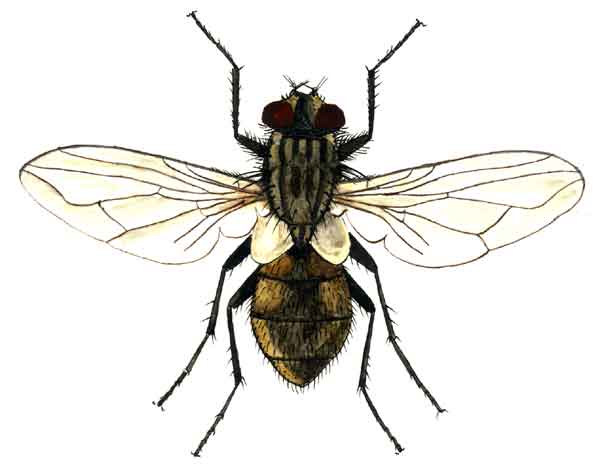 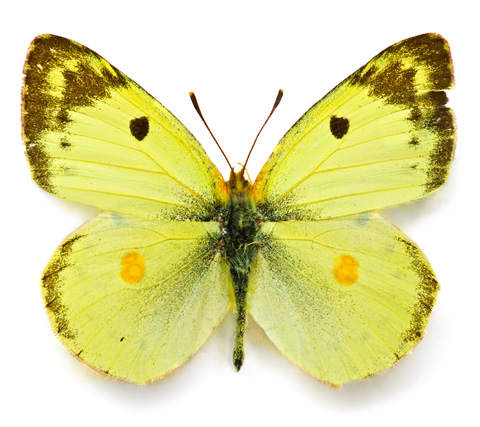 Муха
Бабочка
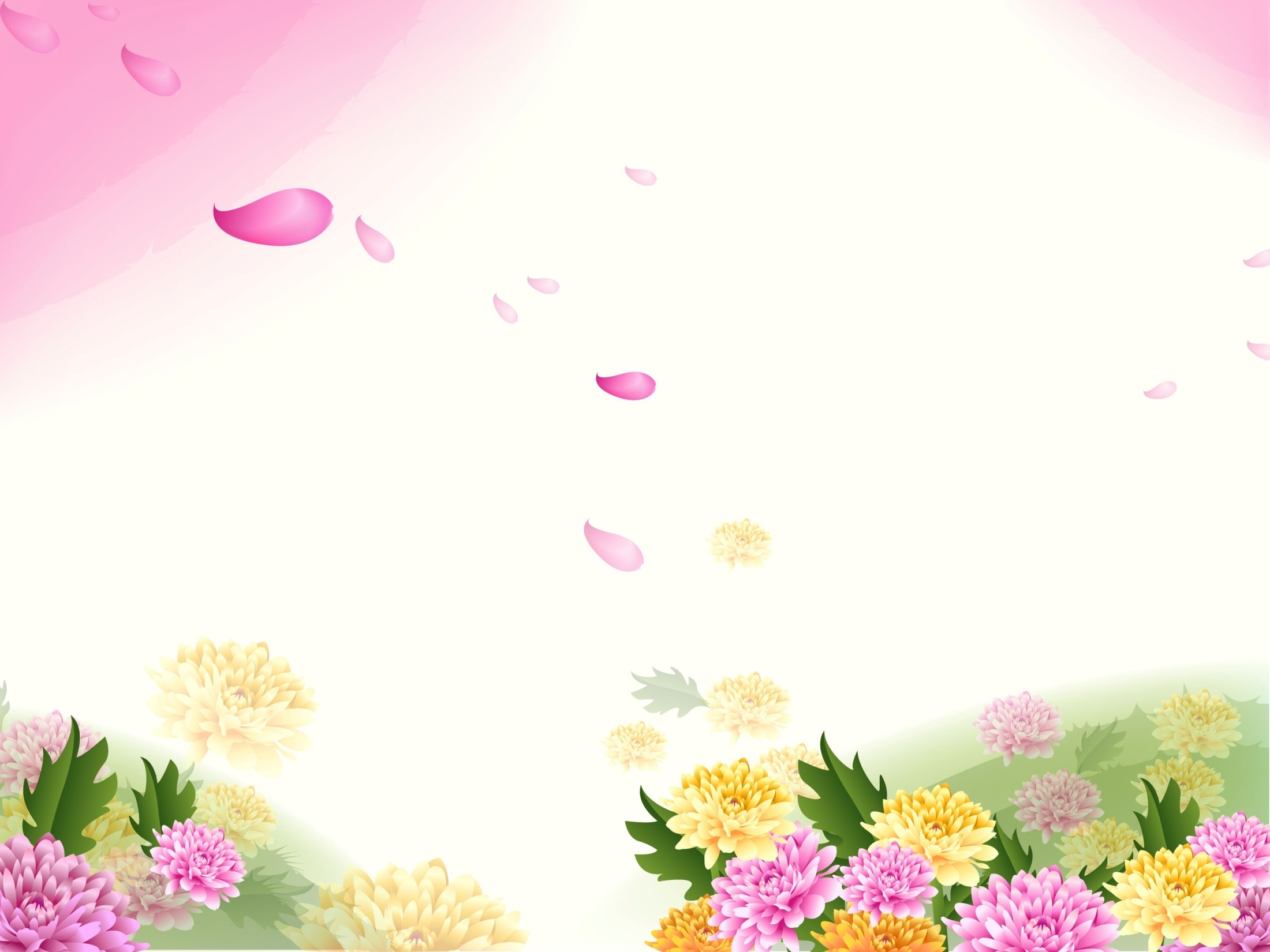 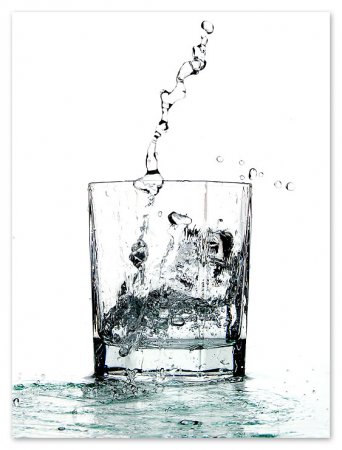 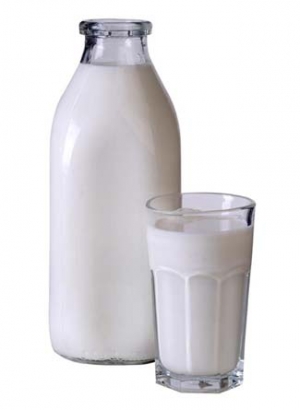 Молоко
Вода
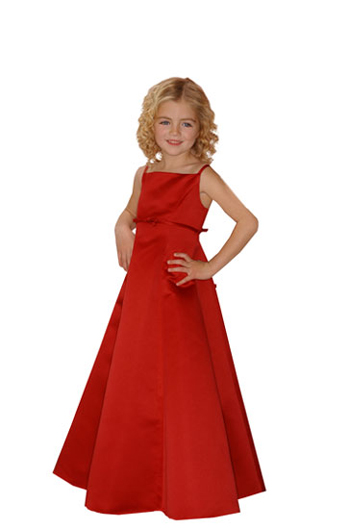 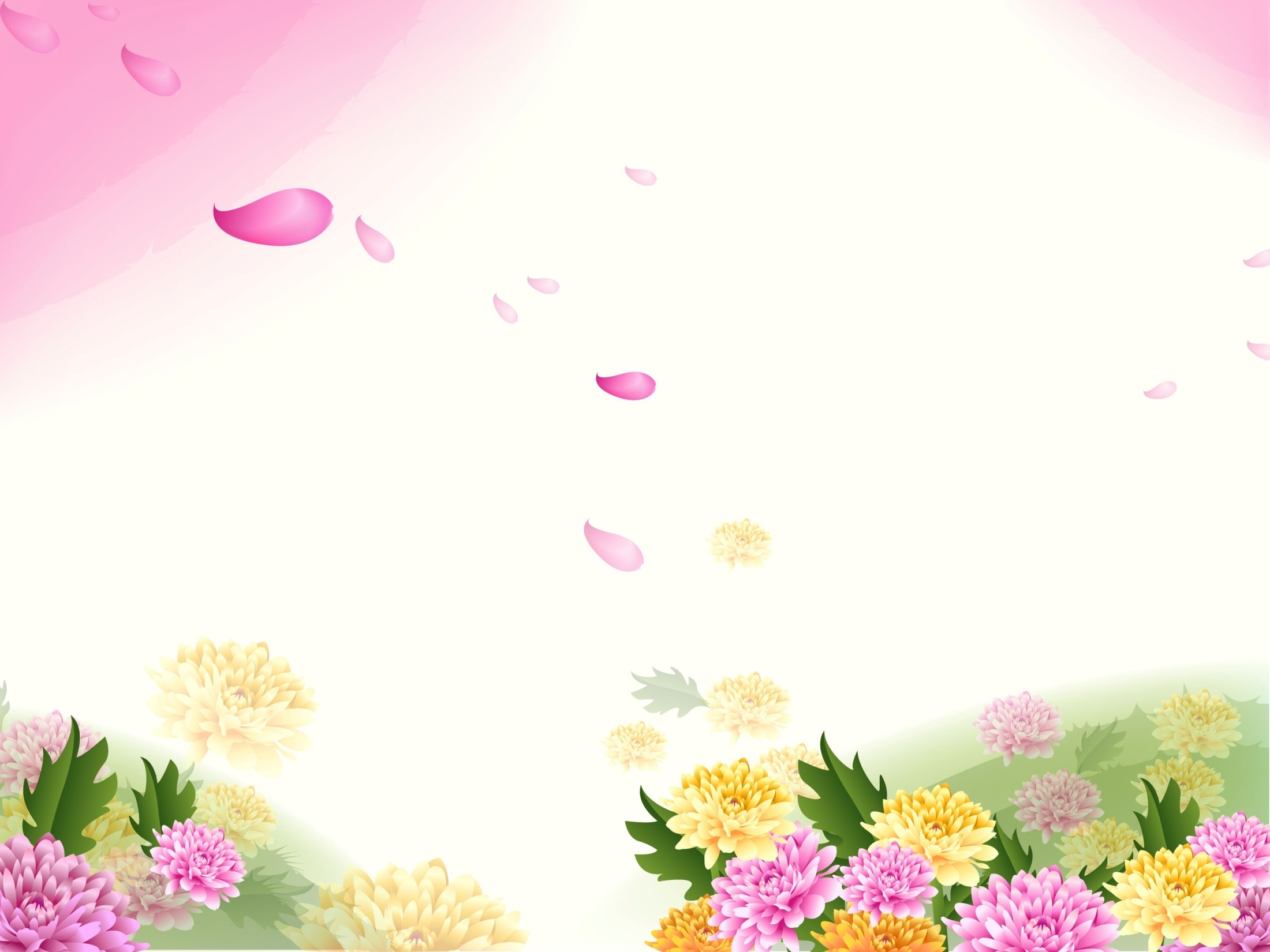 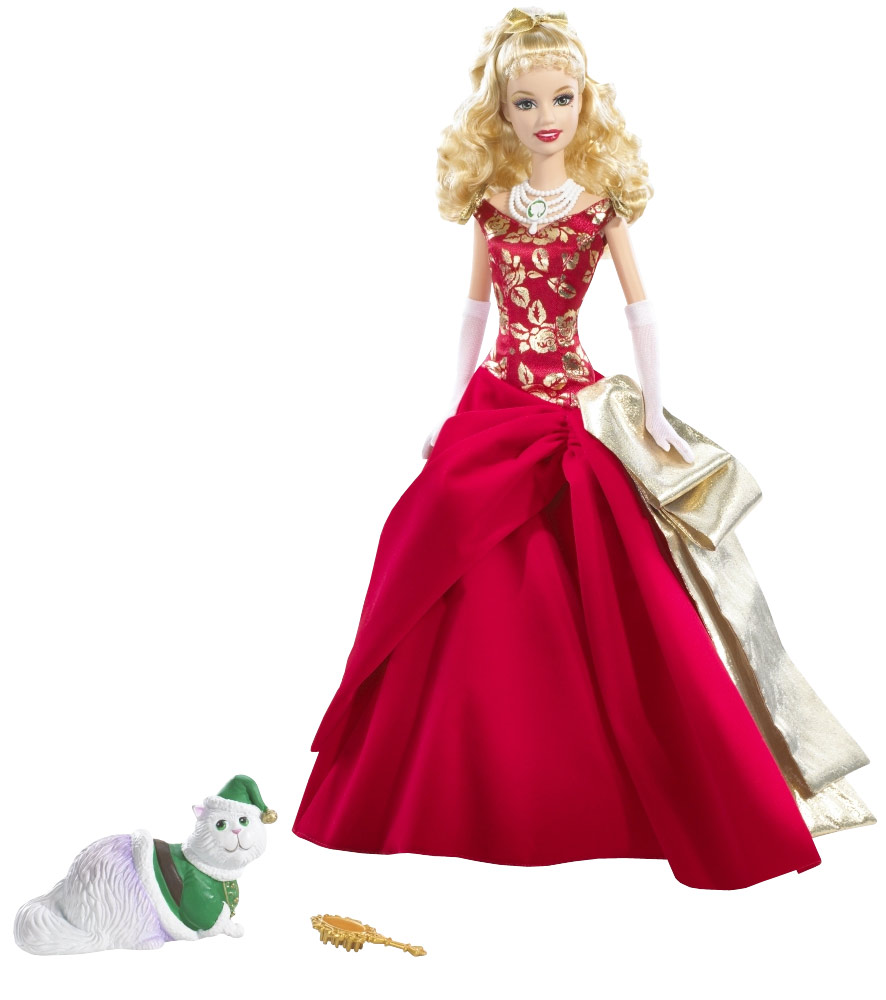 Кукла
Девочка
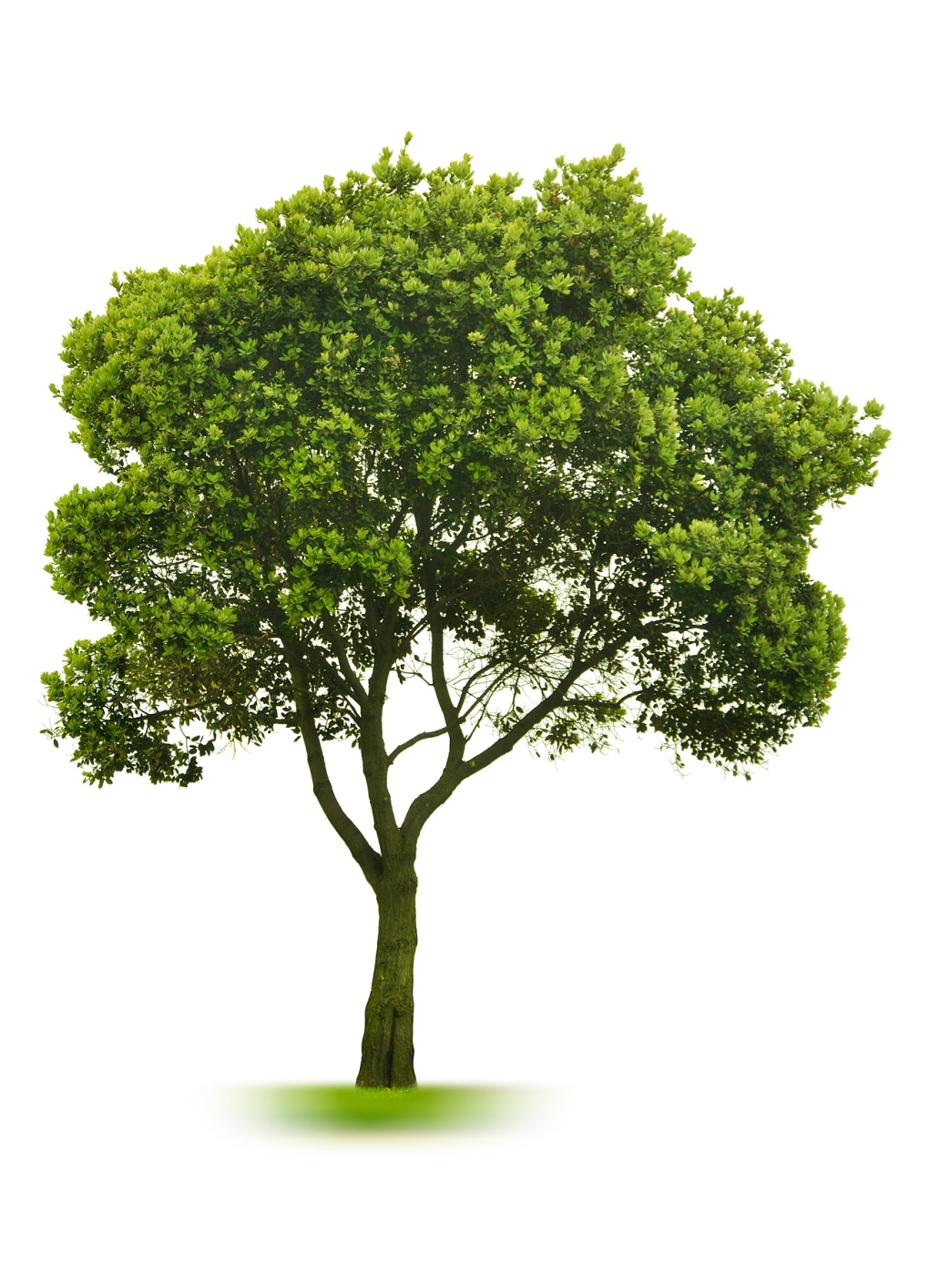 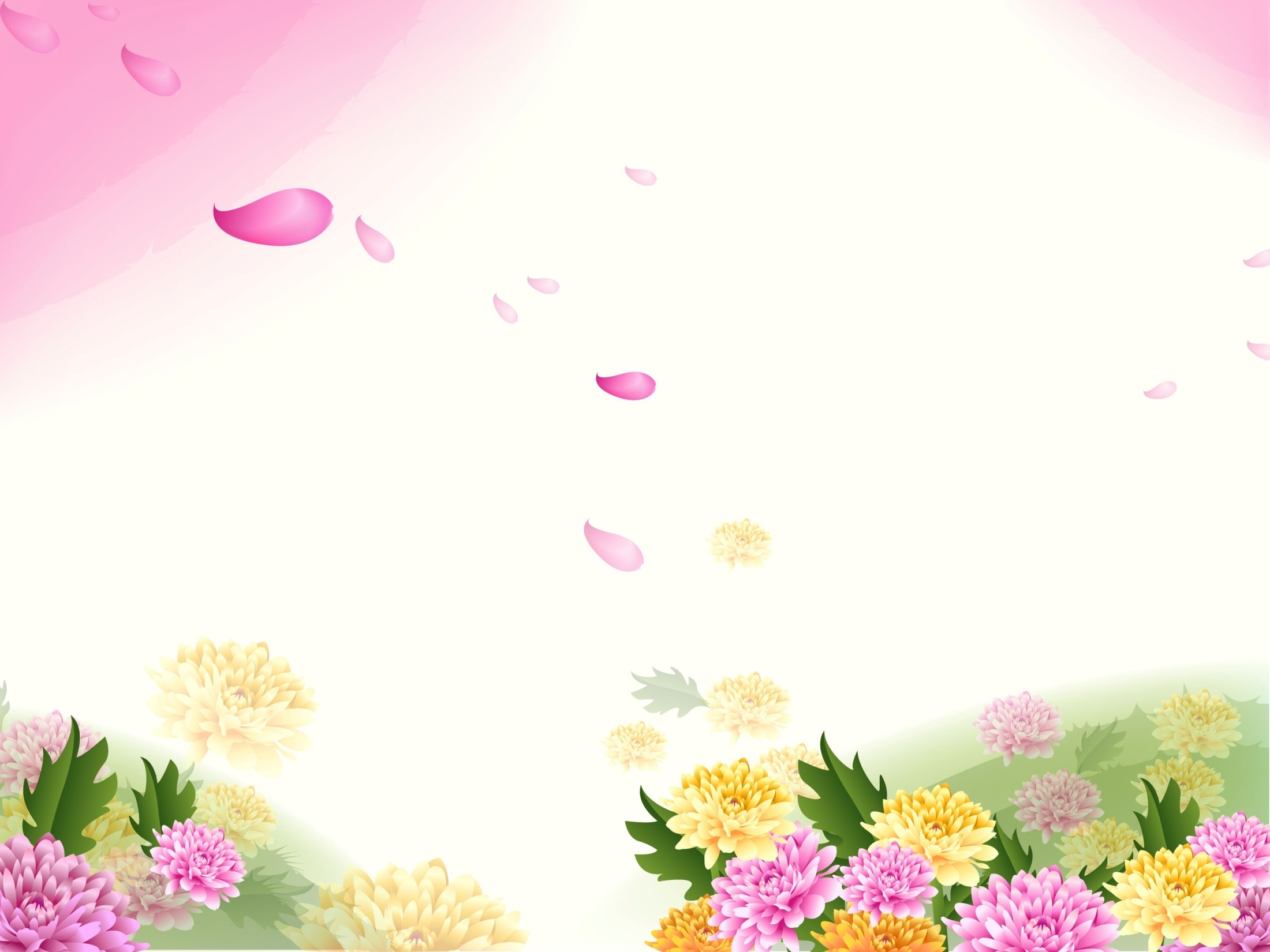 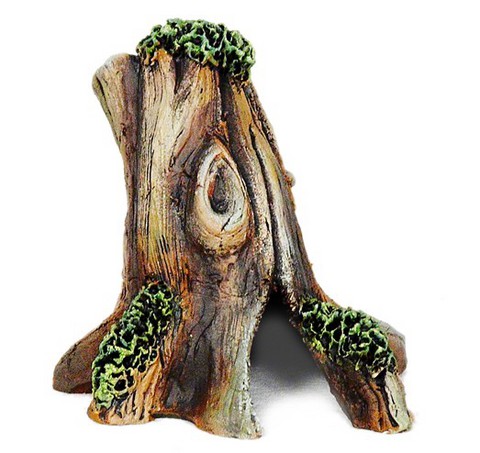 Дерево
Пень
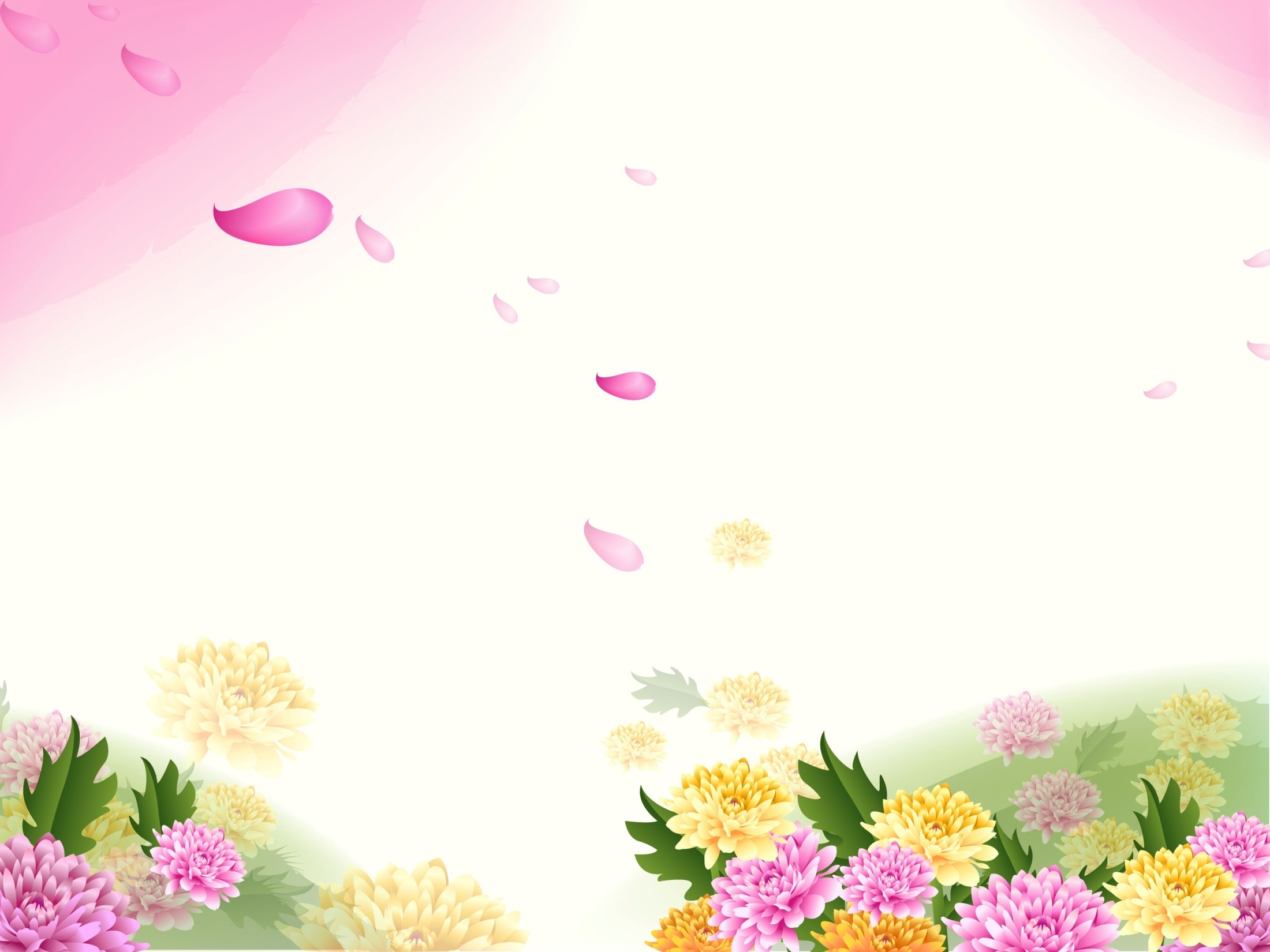 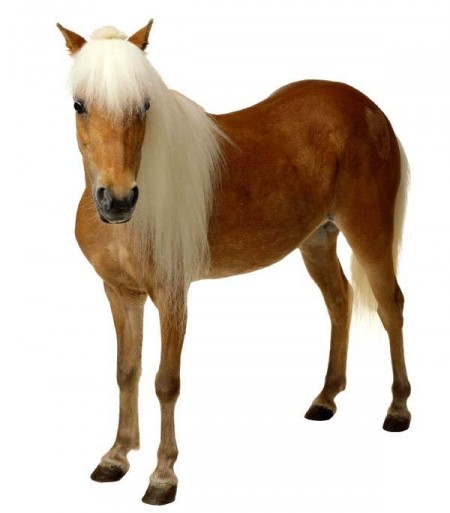 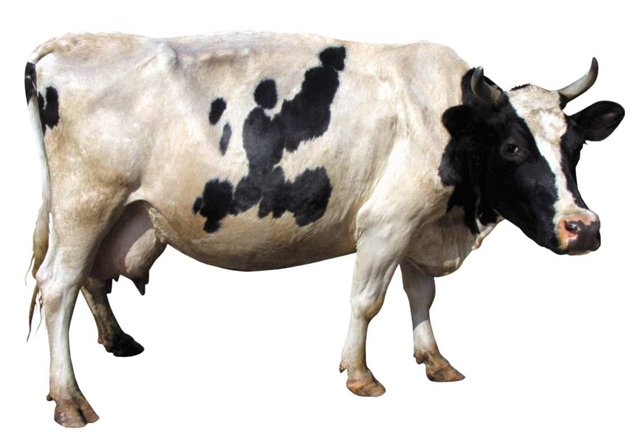 Корова
Лошадь
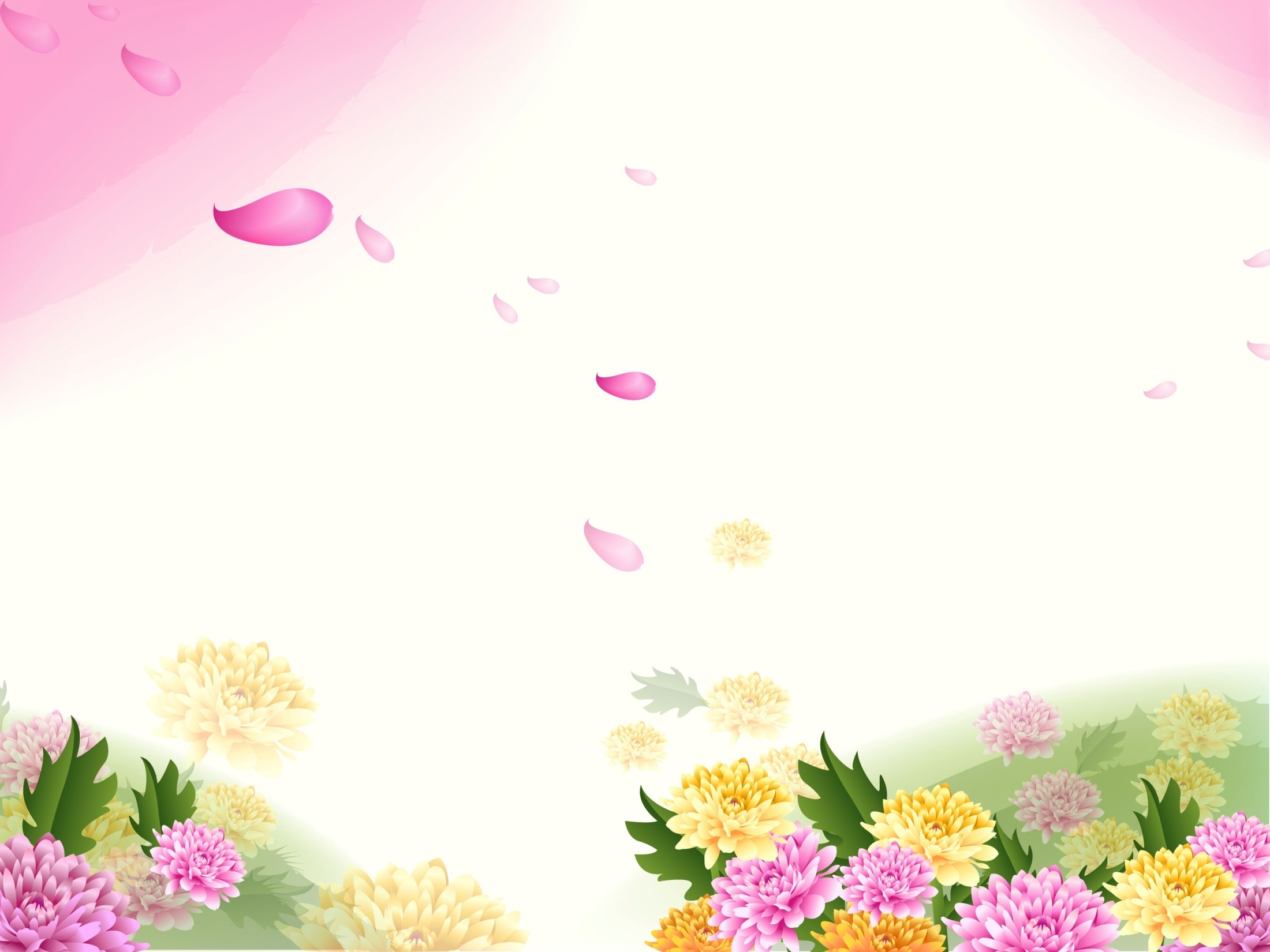 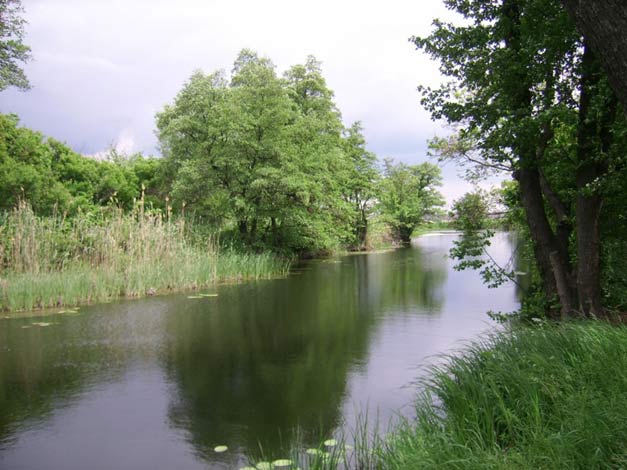 Озеро
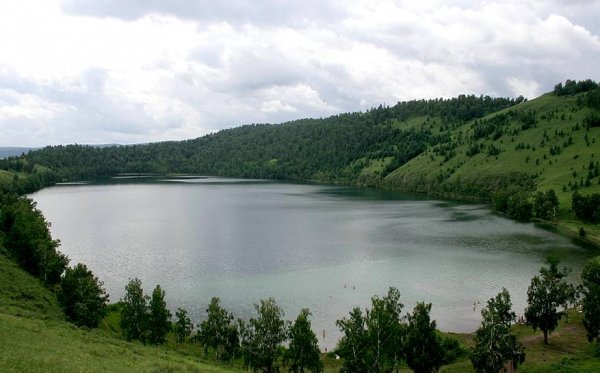 Река
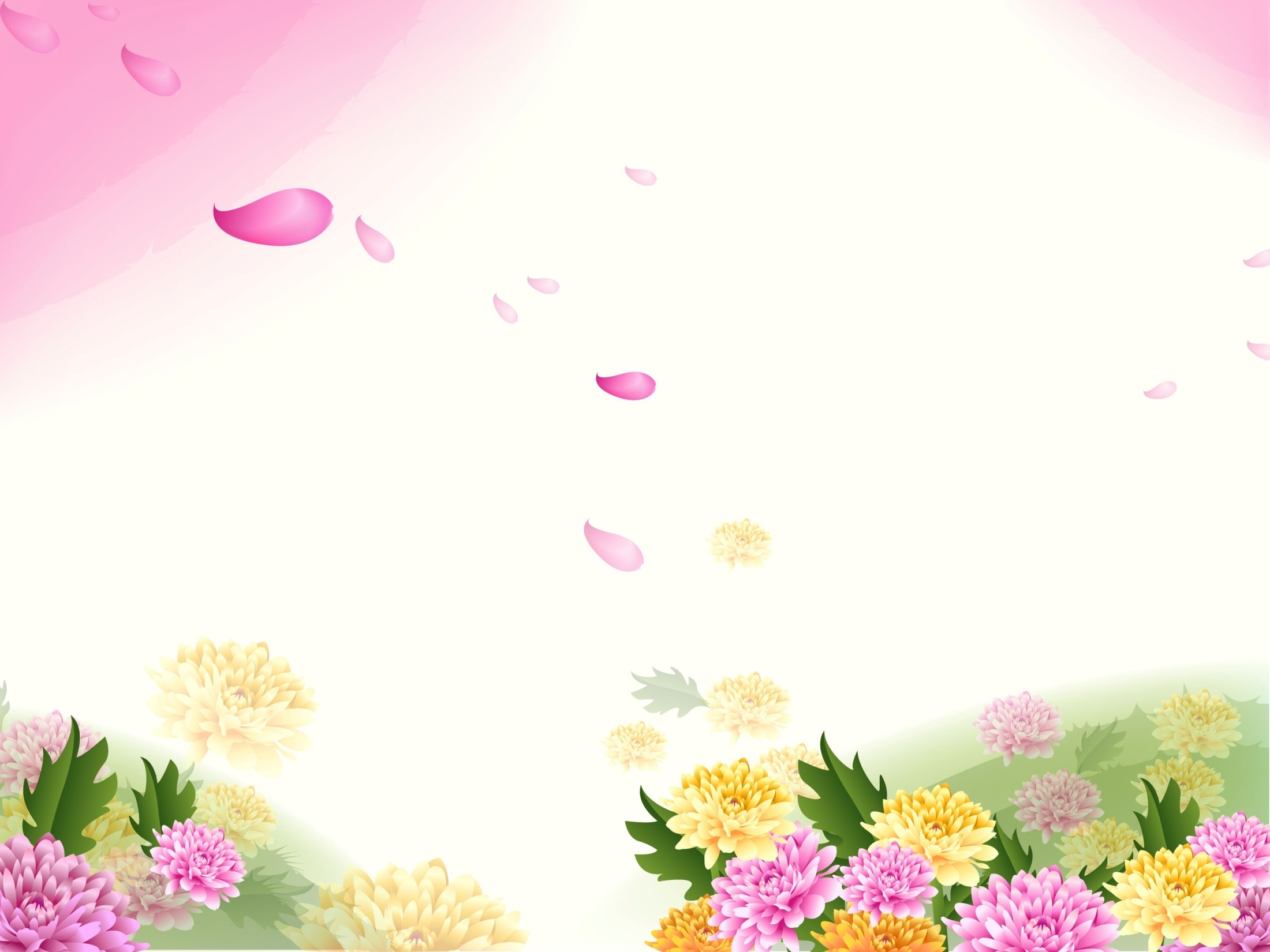 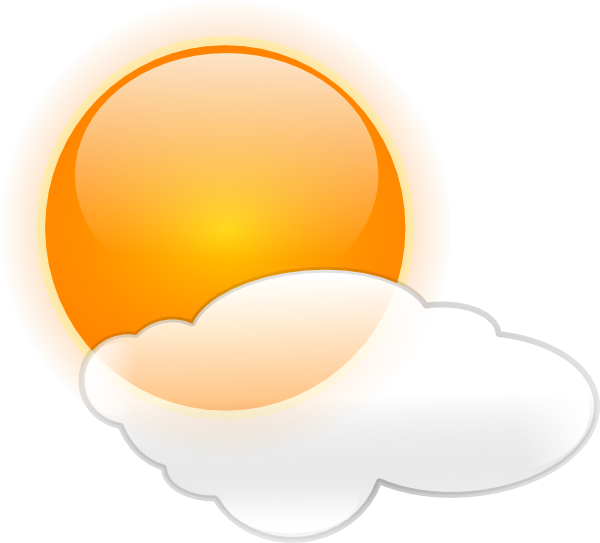 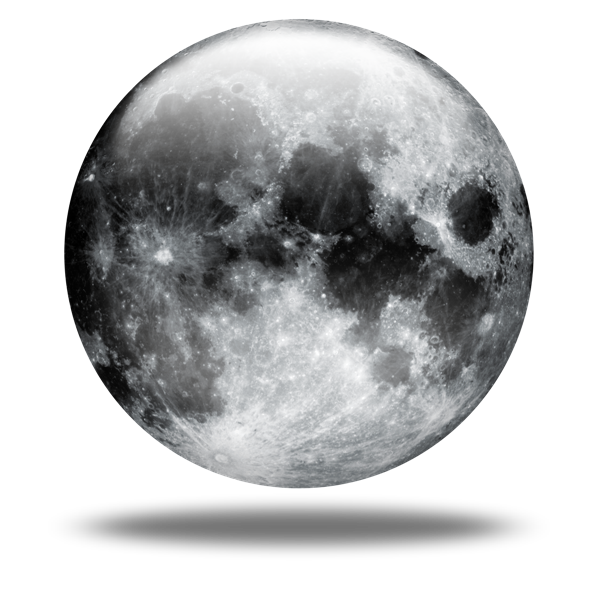 Луна
Солнце
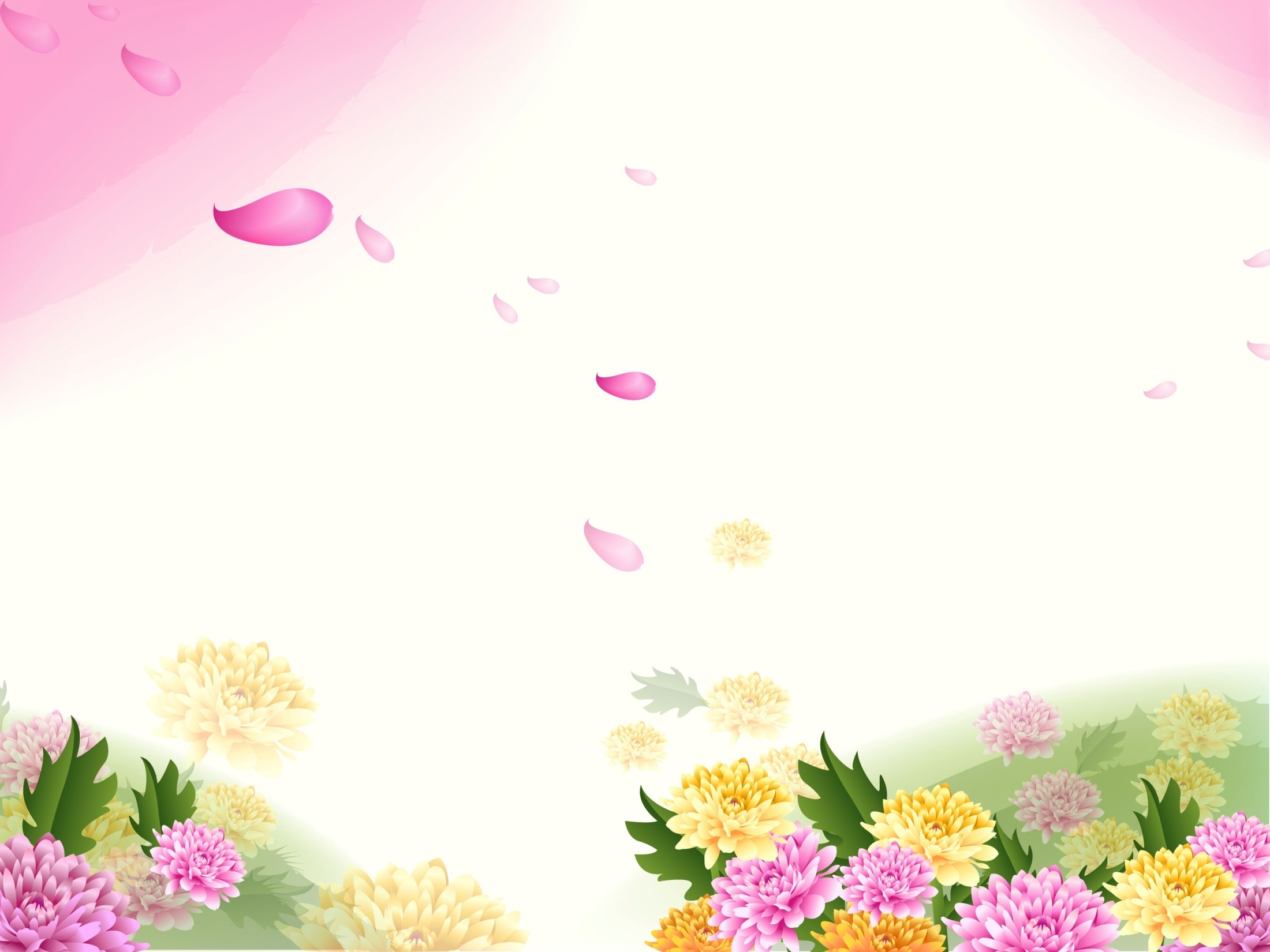 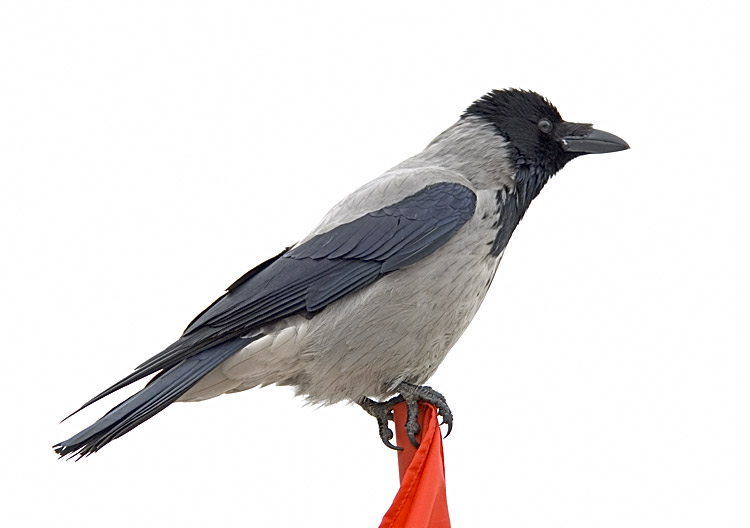 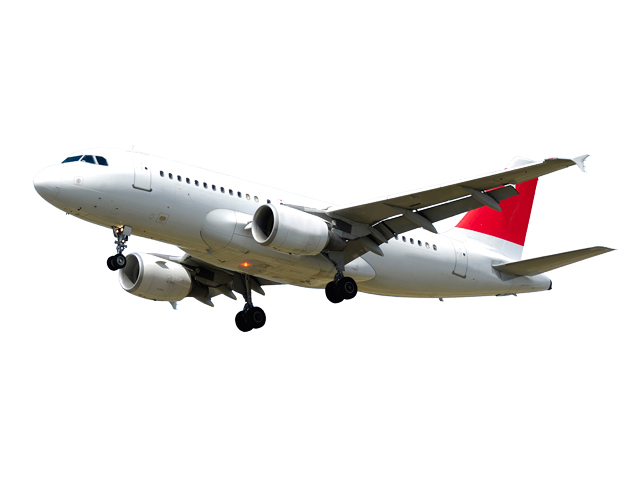 Самолет
Ворона
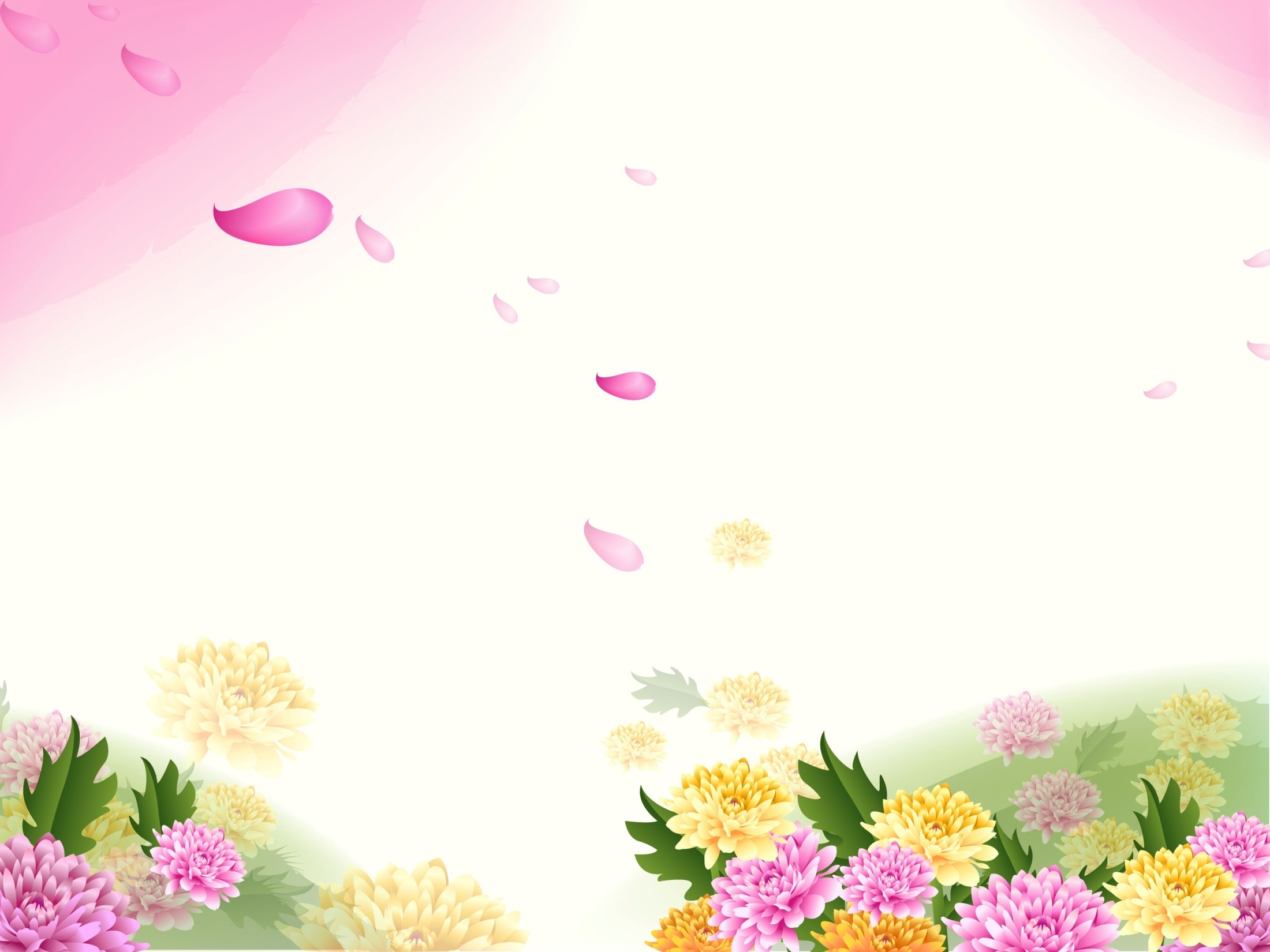 Сравни предметы между собой. 
Скажи, чем они  похожи и чем отличаются.
       Дом   и  Избушка.
   Стол   и    стул.
       Муха   и  Бабочка.
     Вода   и   Молоко.
       Девочка   и  Кукла.
   Дерево   и   Пень.
    Лошадь и  Корова.
Озеро    и  Река.
Солнце  и   Луна.
     Ворона  и  Самолет.
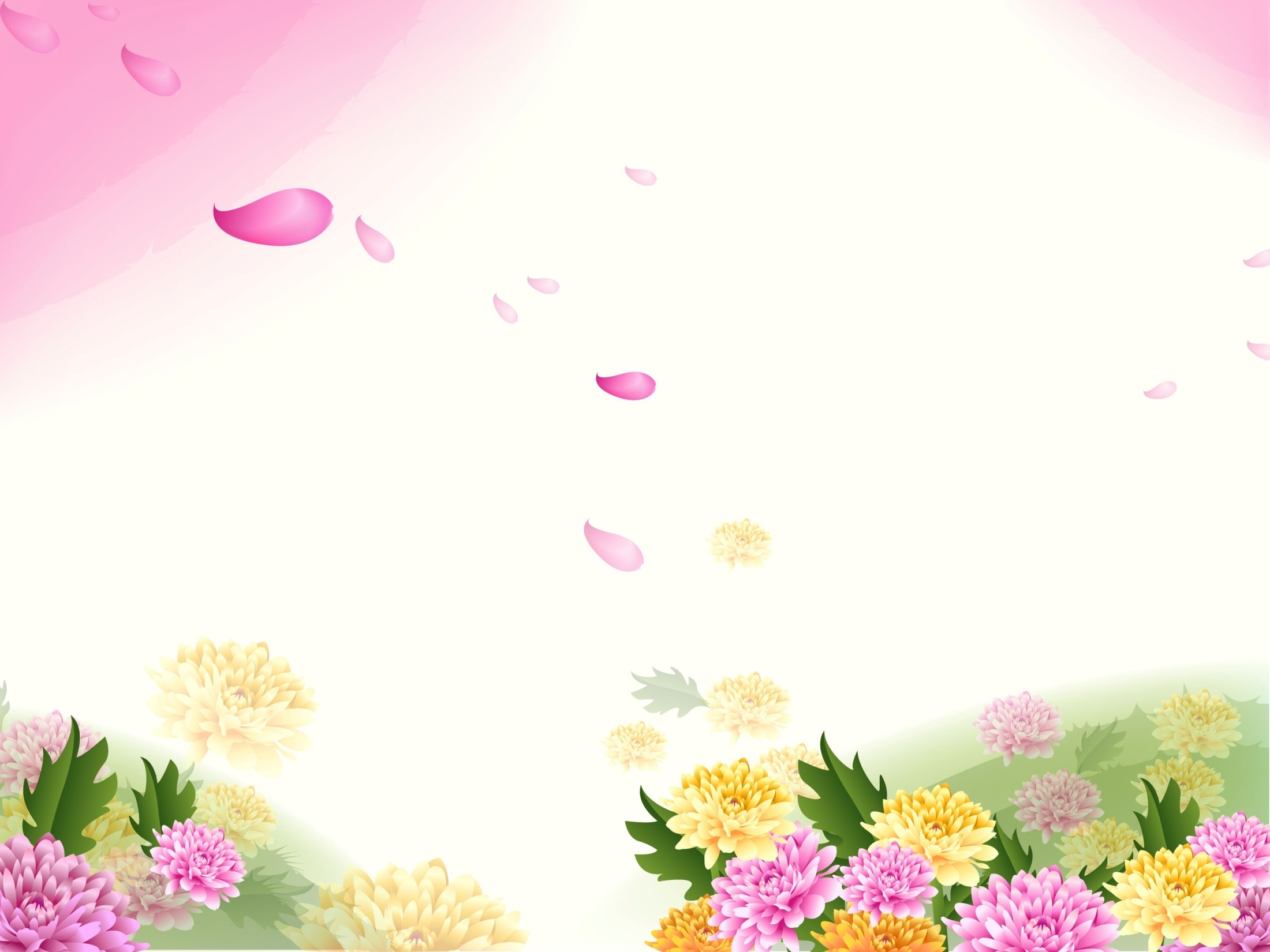 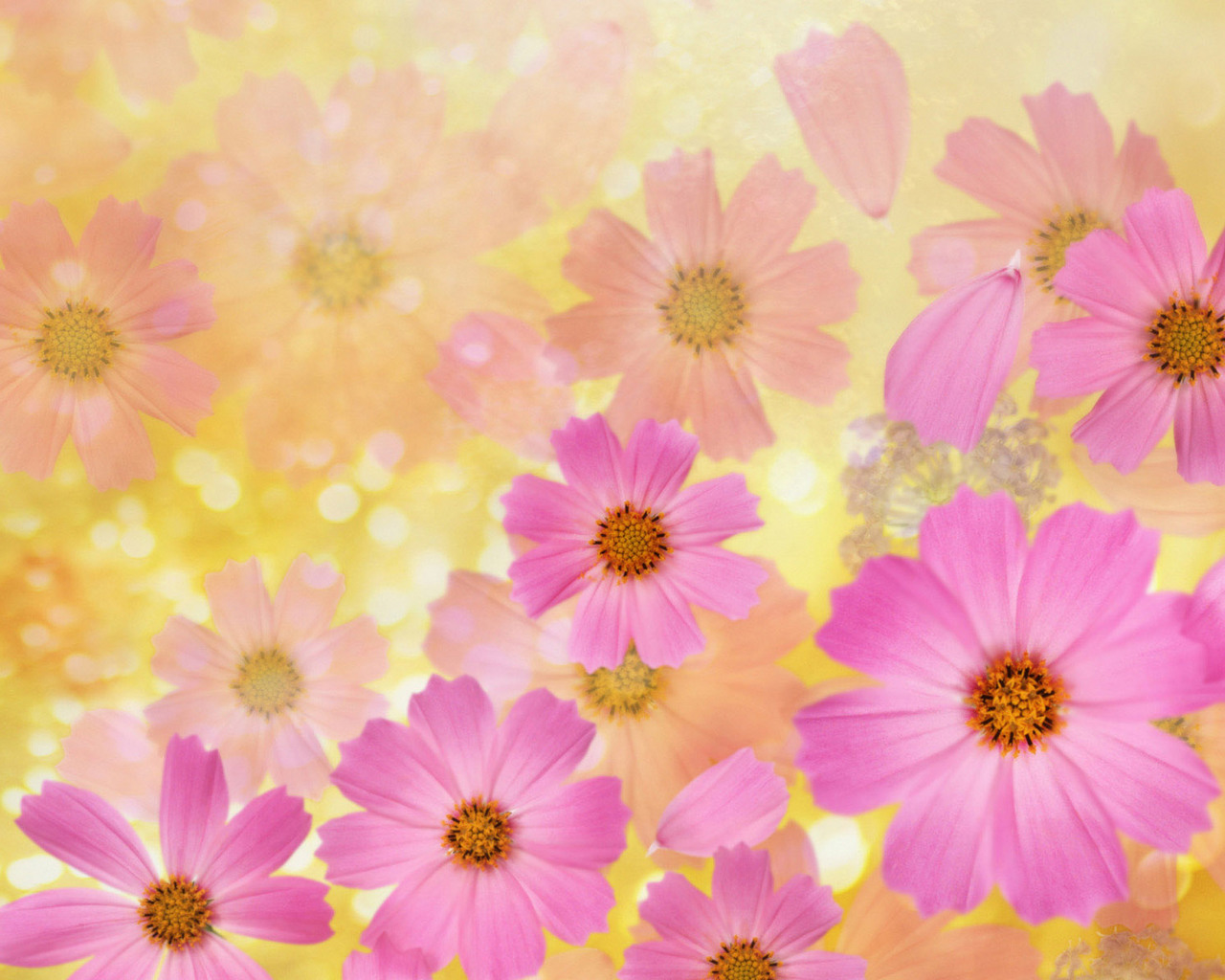 «Четвертый лишний».
Цель:   Научить детей находить четвертый 
лишний  предмет, строить умозаключения, 
определять  последовательность  событий, объединять 
Предметы.
Ход  игры: На картинке   найти лишний  предмет, 
и назвать  одним словом остальные предметы.
Усложнение: во втором варианте  разделить 
предметы на  две группы, и объяснить  что между 
ними  общего  и чем они отличаются .
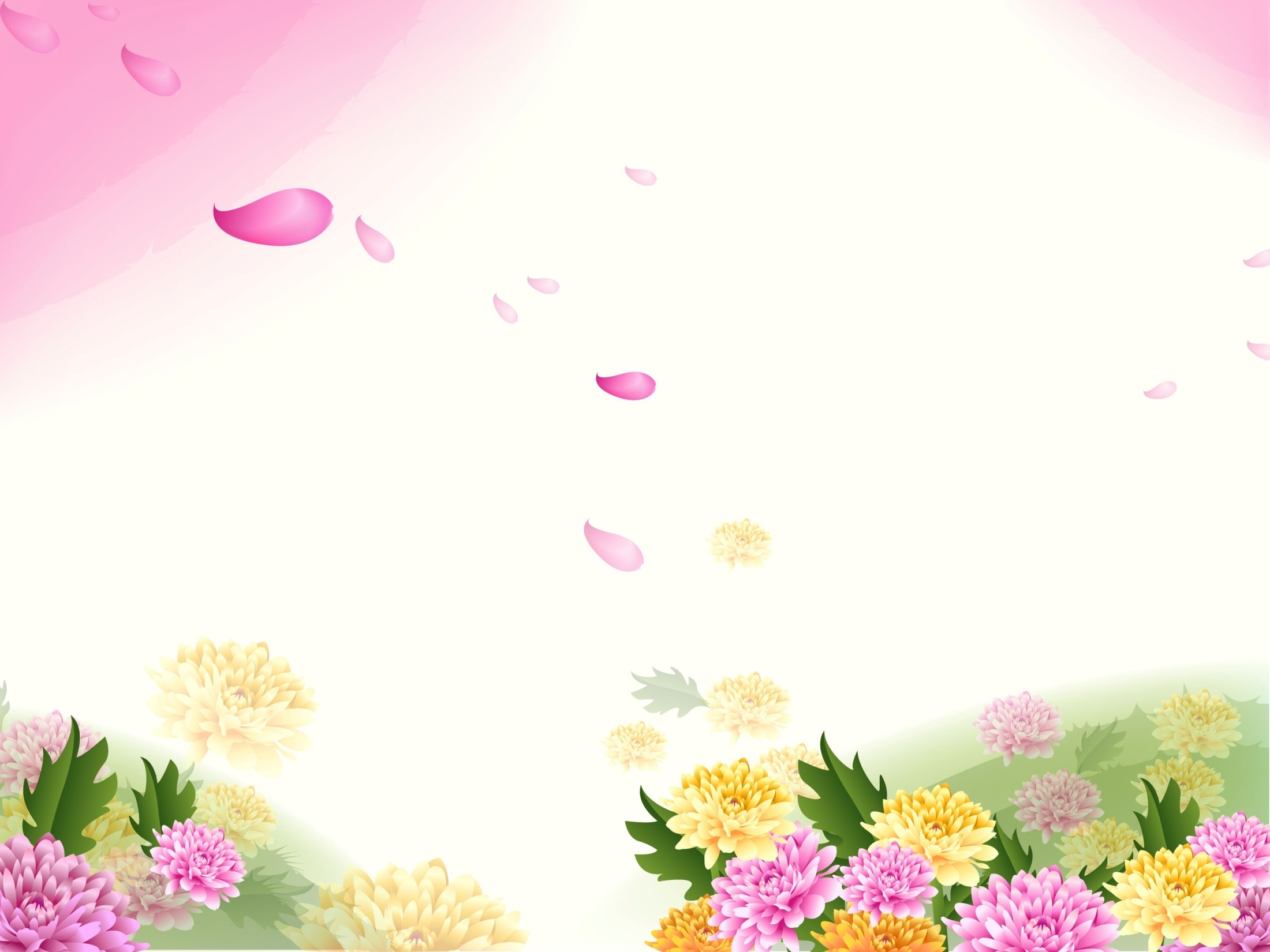 Найди лишний предмет.  
Назови  одним словом все остальные предметы.
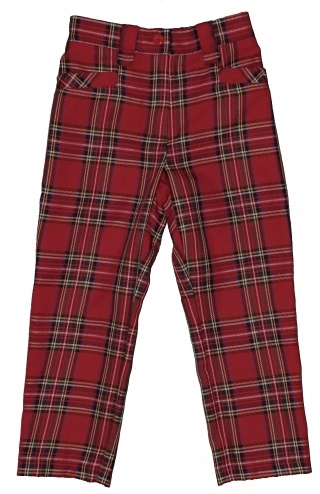 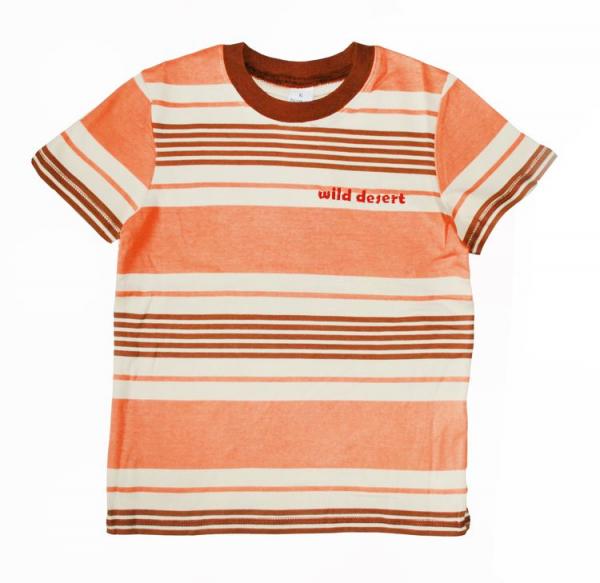 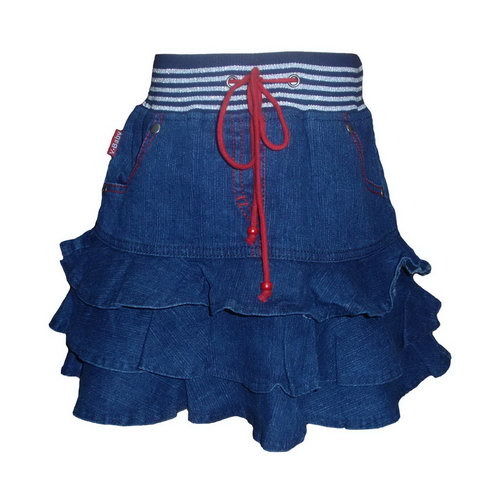 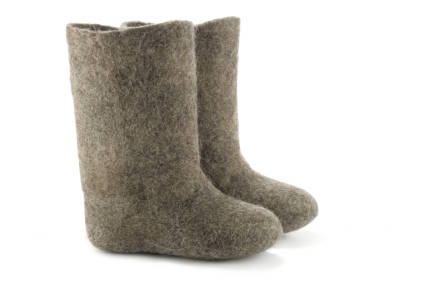 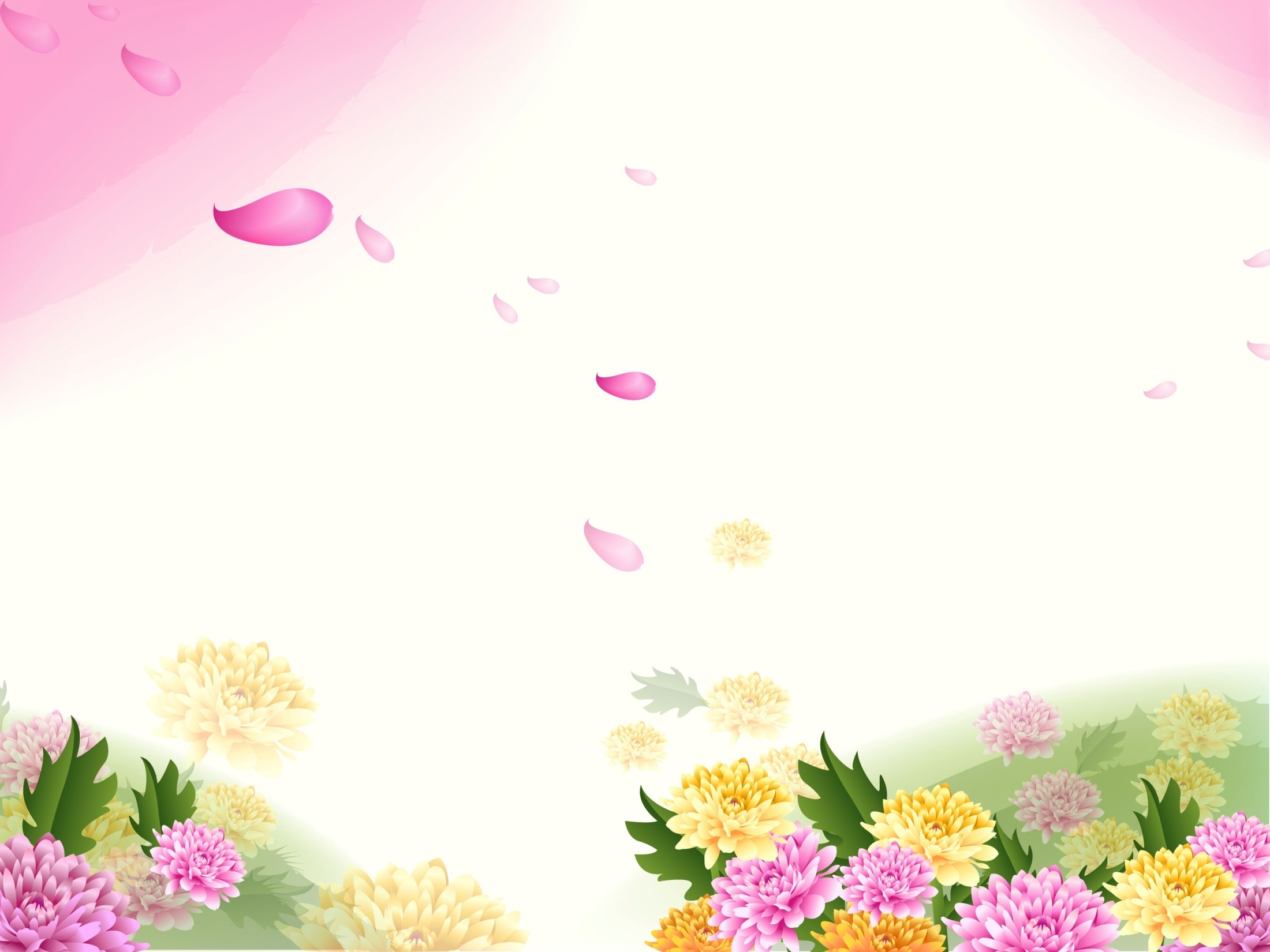 Радели предметы на две группы.
Что между ними общего и чем они отличаются?
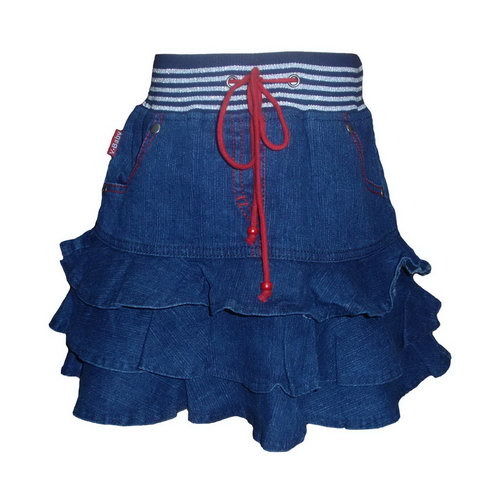 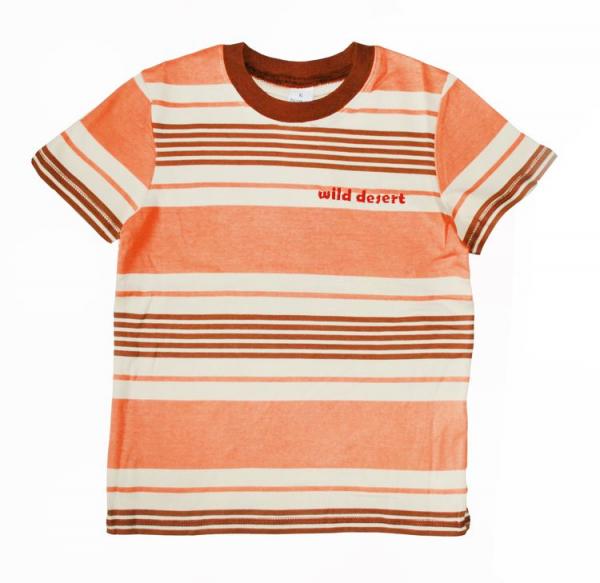 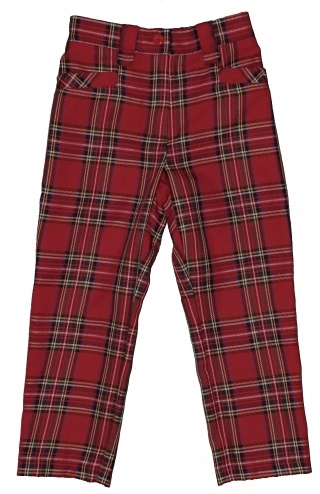 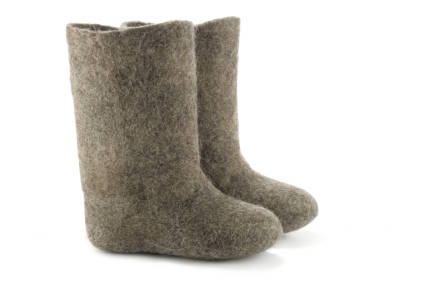 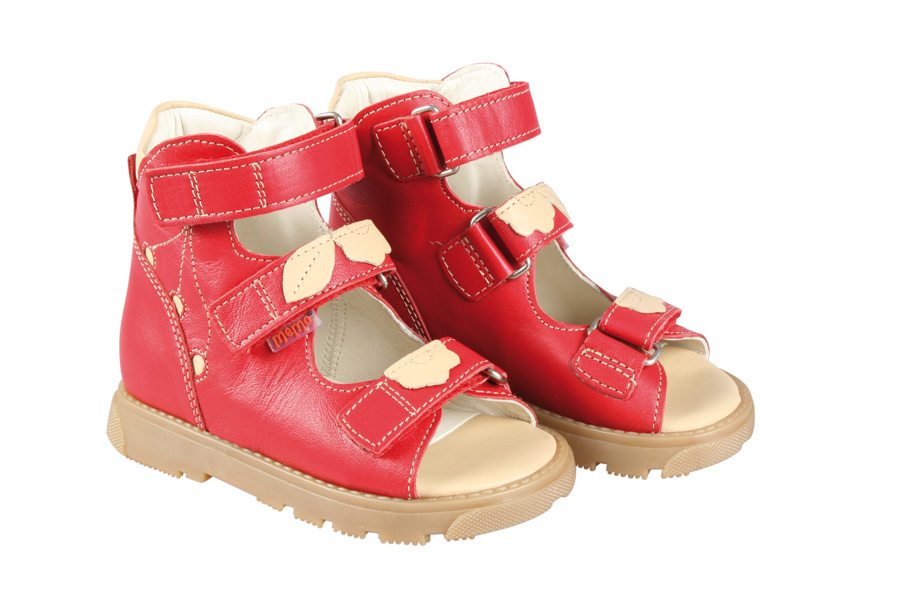 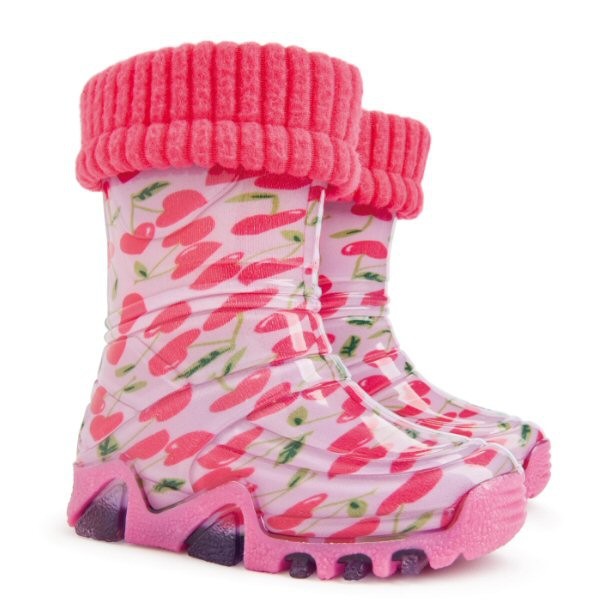 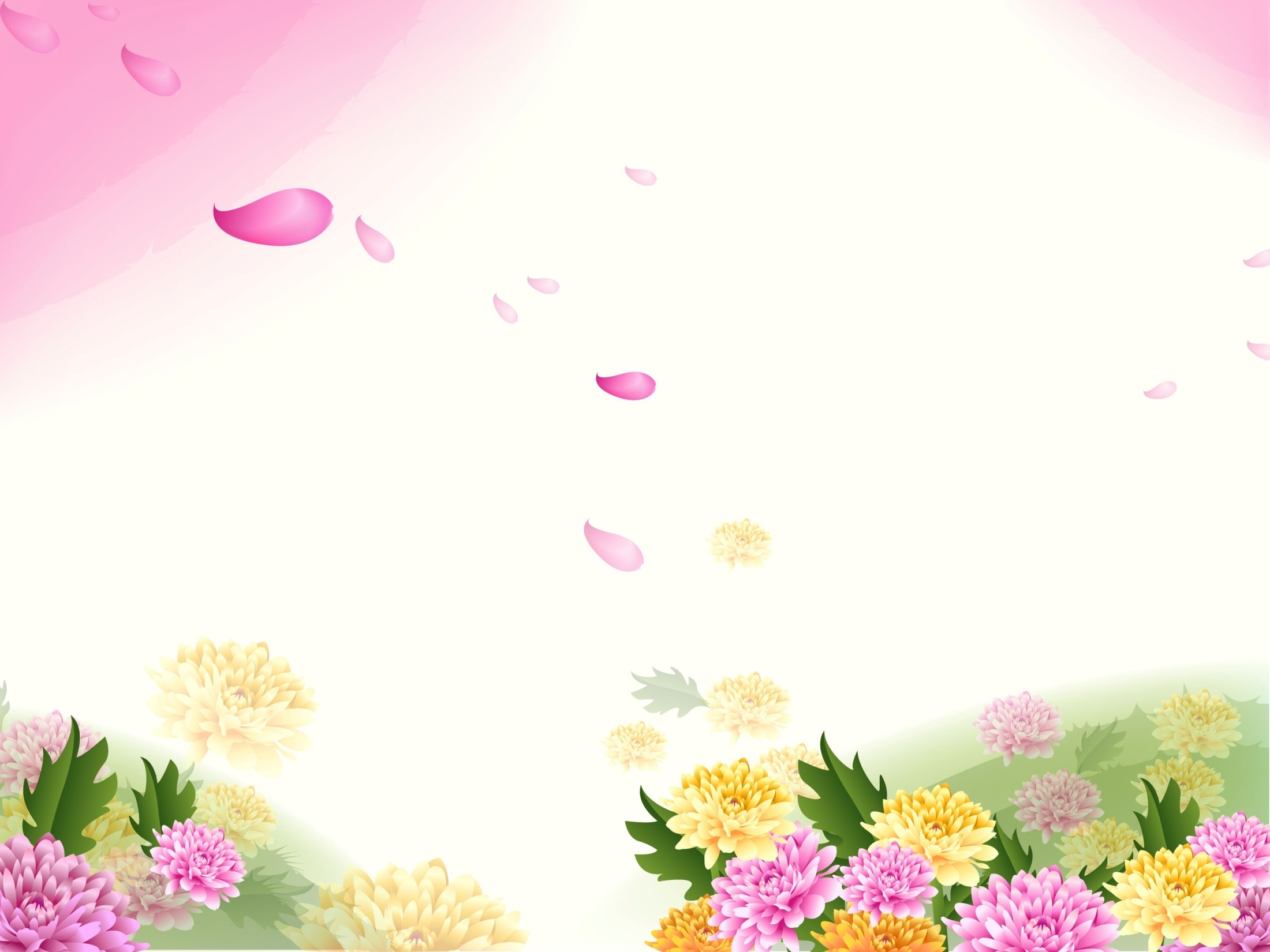 Найди лишний предмет.  
Назови  одним словом все остальные предметы.
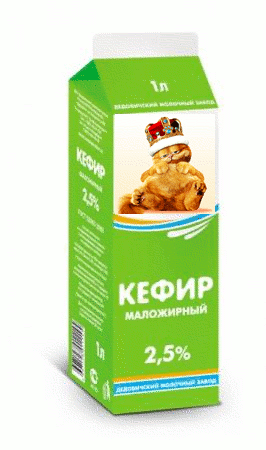 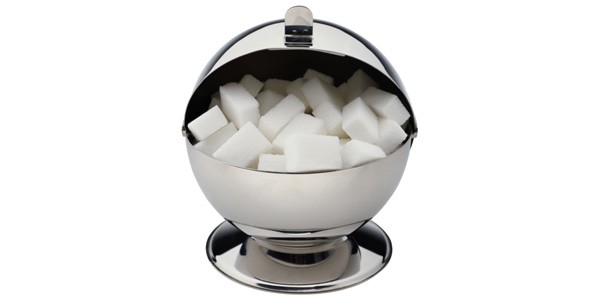 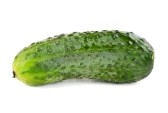 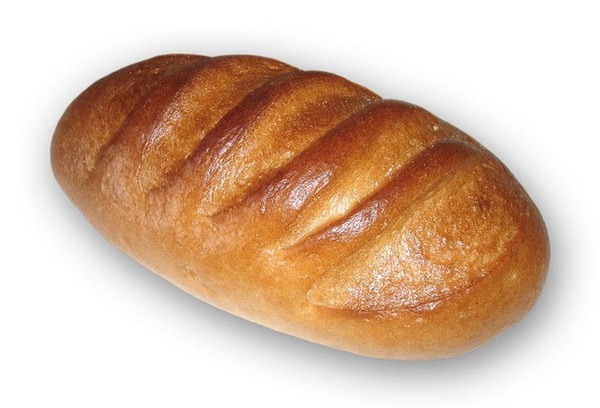 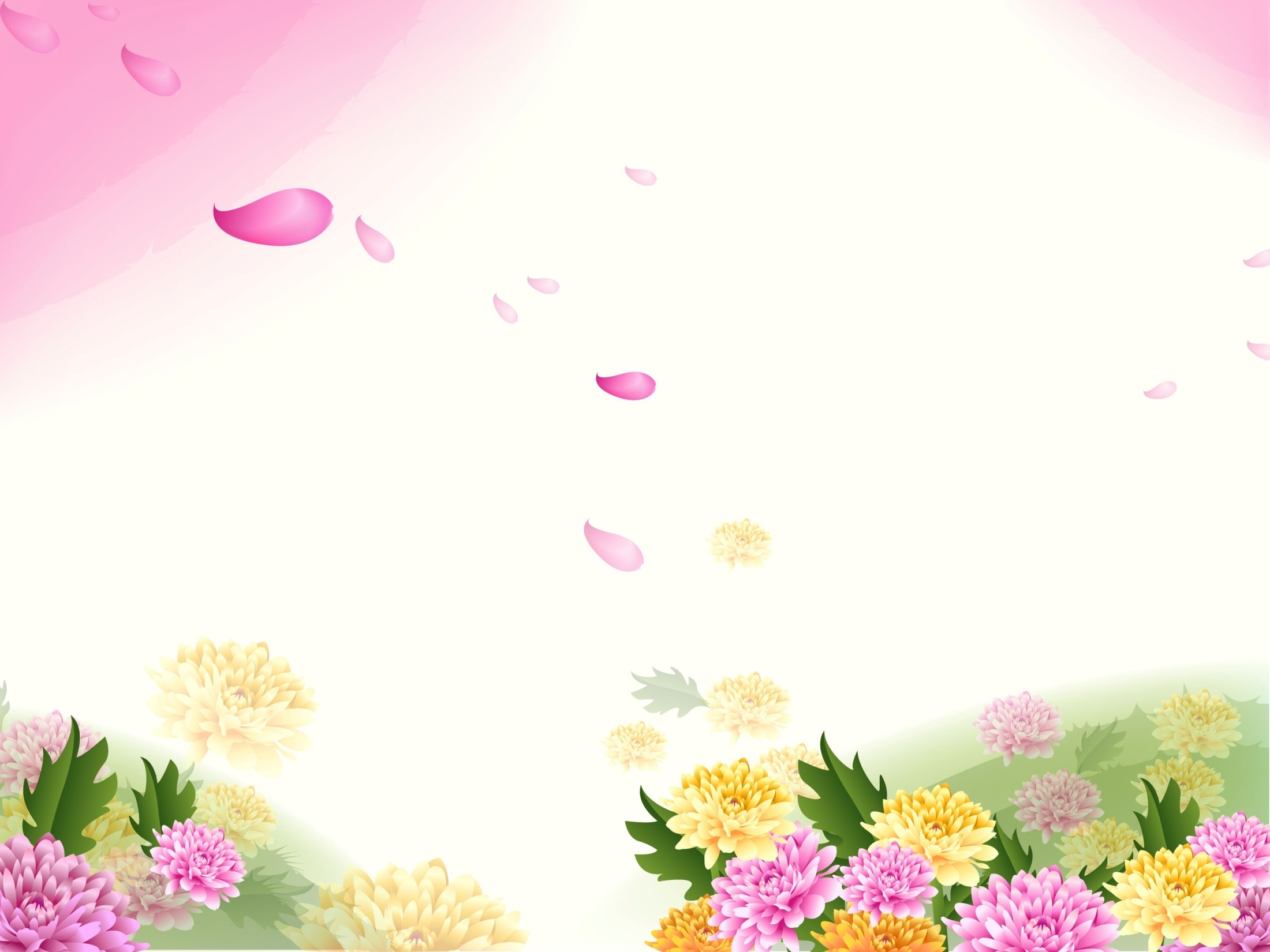 Раздели предметы на две группы.
Что между ними общего и чем они отличаются?
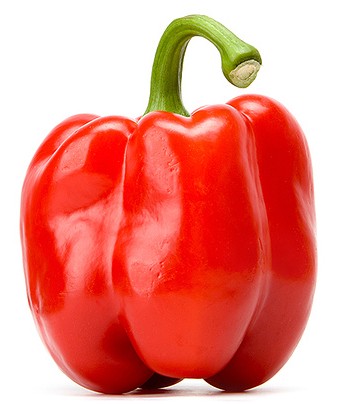 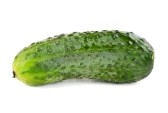 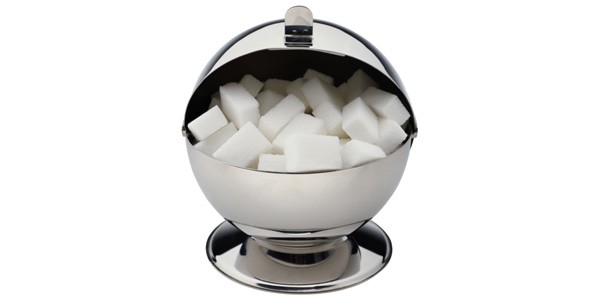 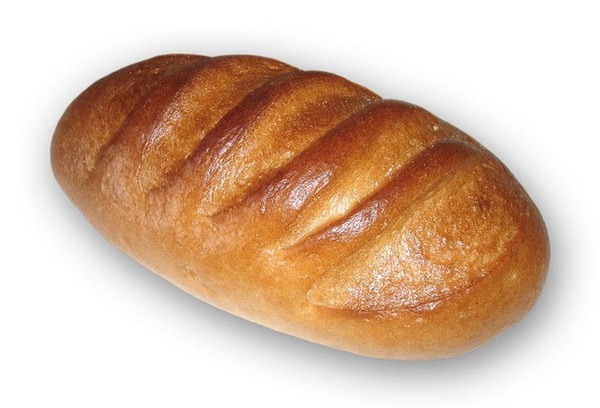 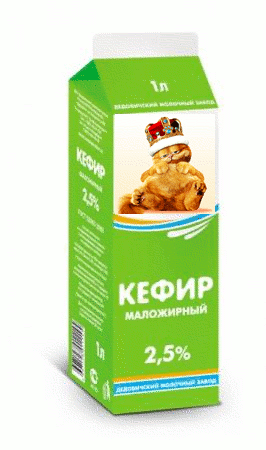 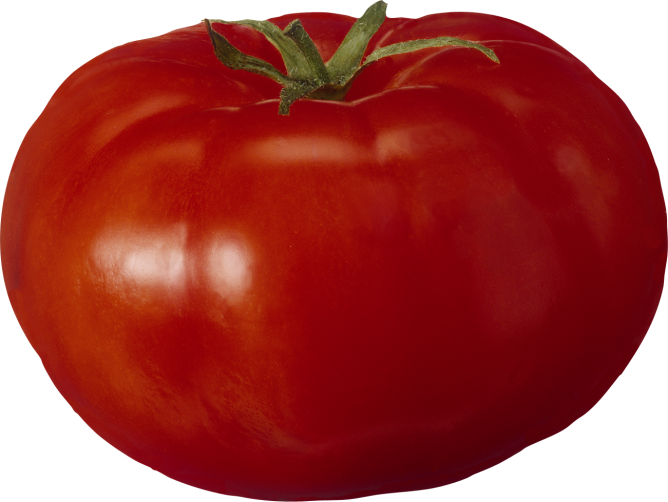 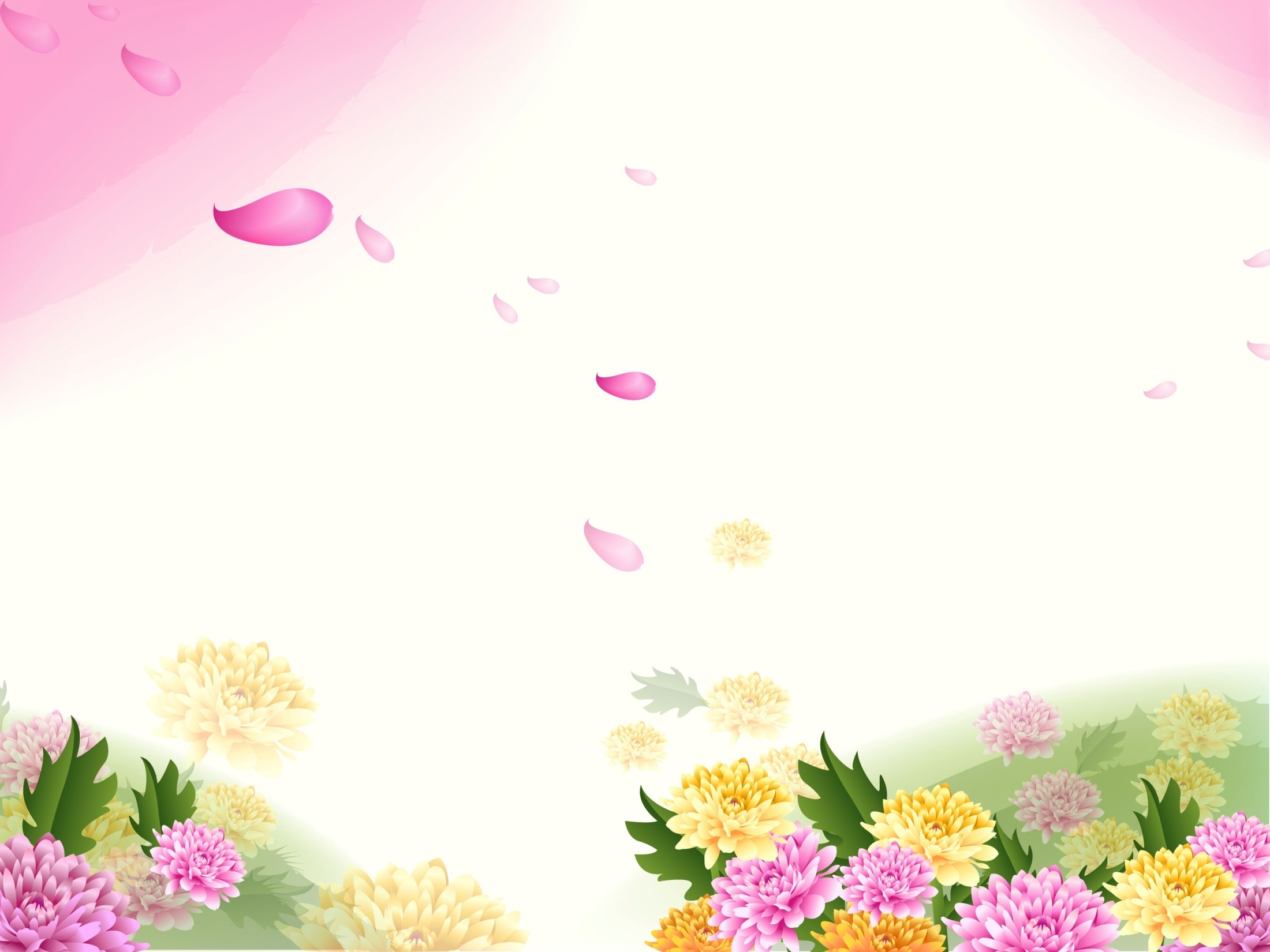 Найди лишний предмет.  
Назови  одним словом все остальные предметы.
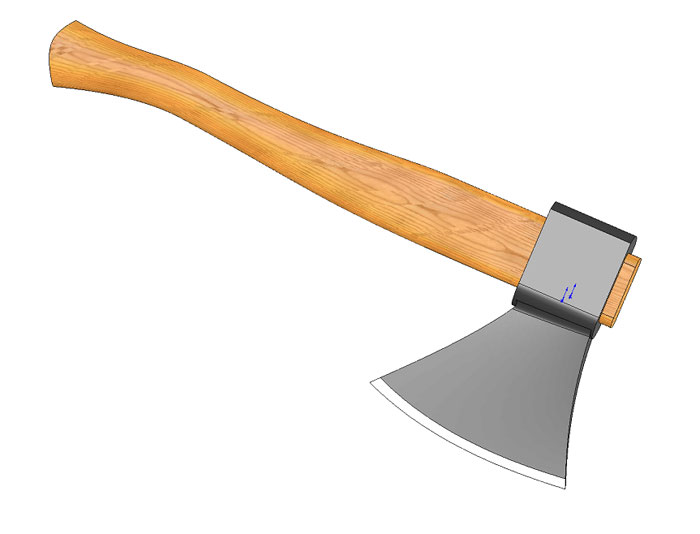 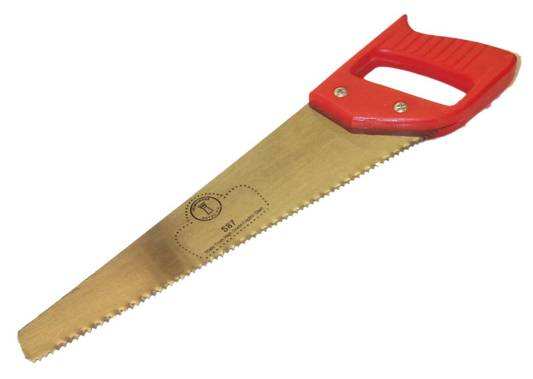 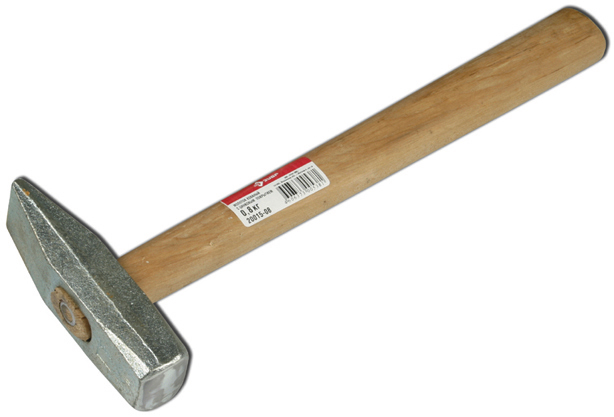 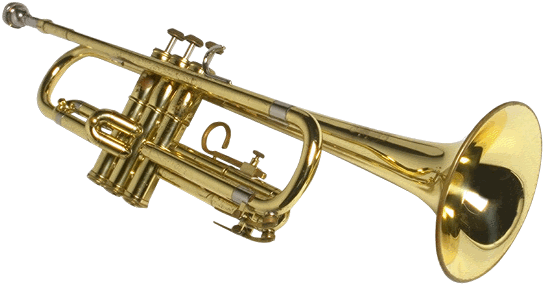 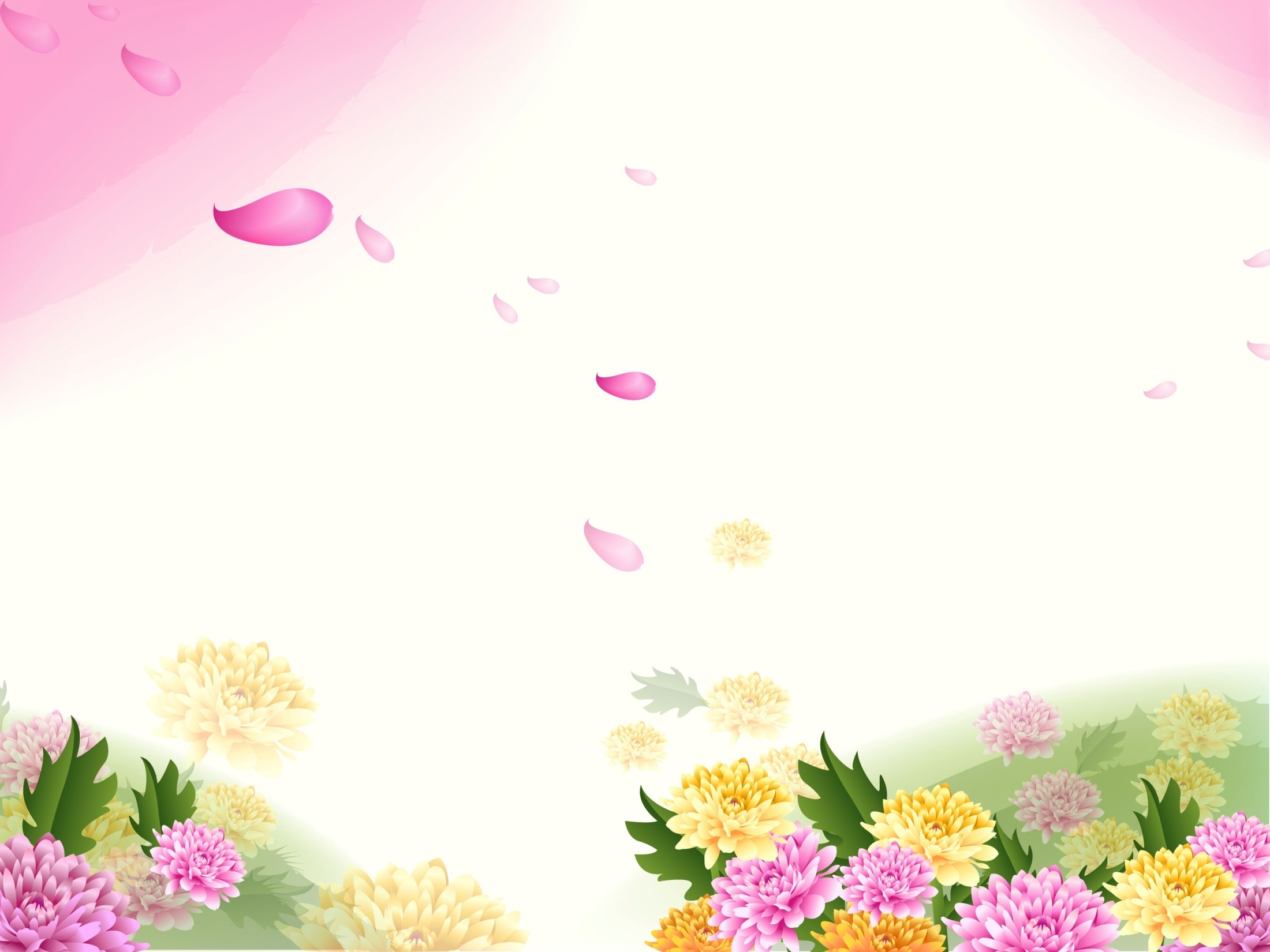 Раздели предметы на две группы.
Что между ними общего и чем они отличаются?
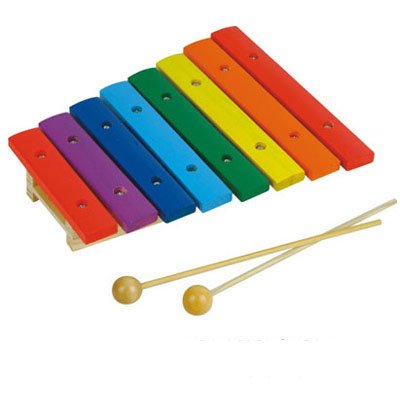 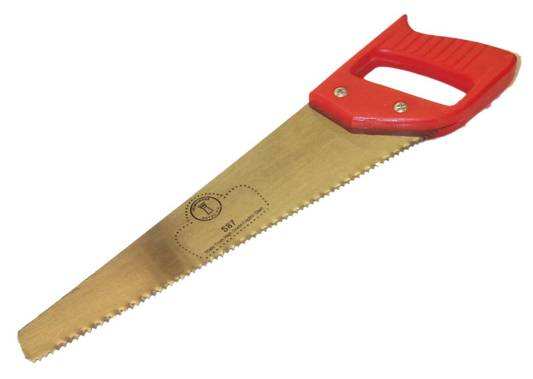 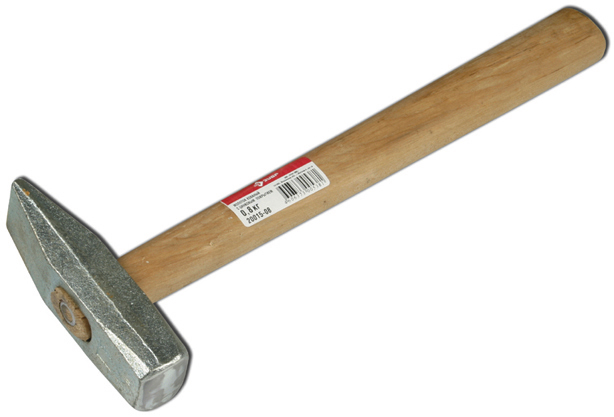 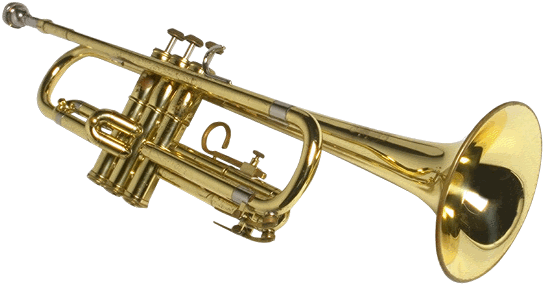 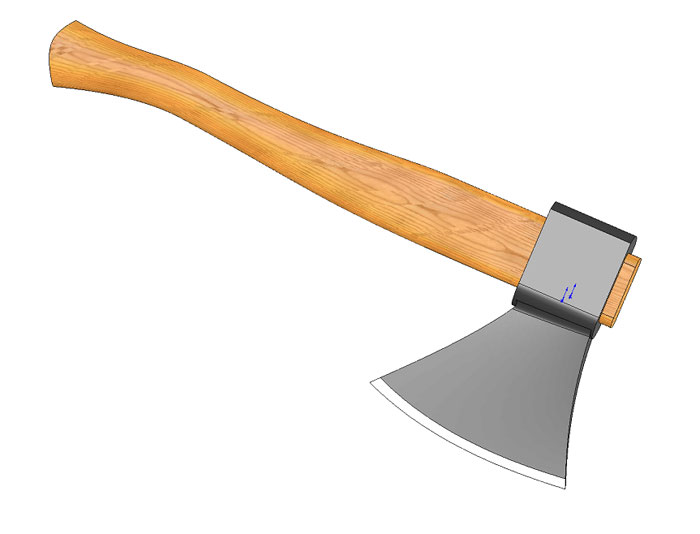 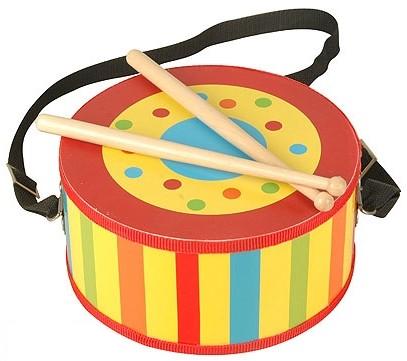 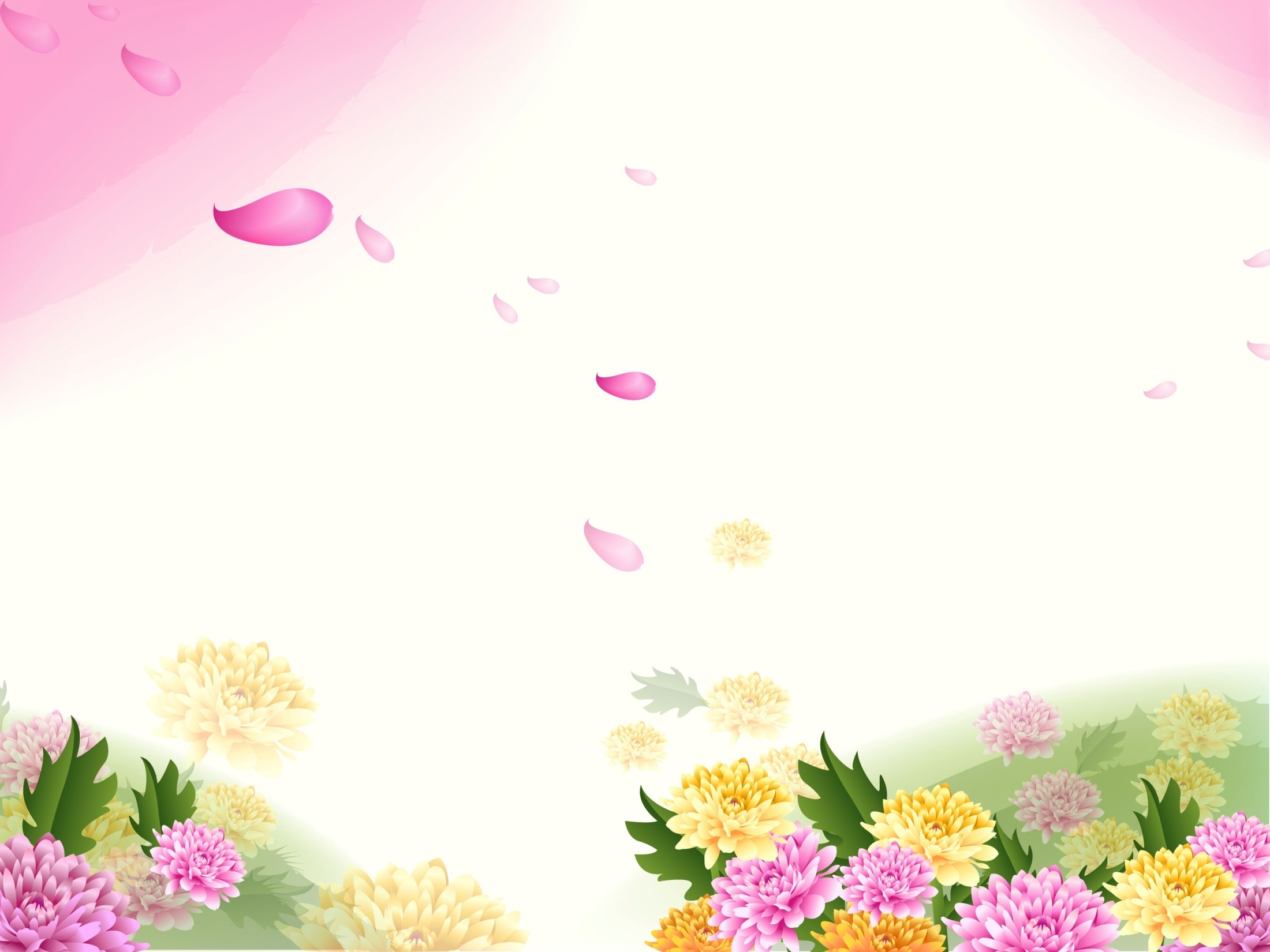 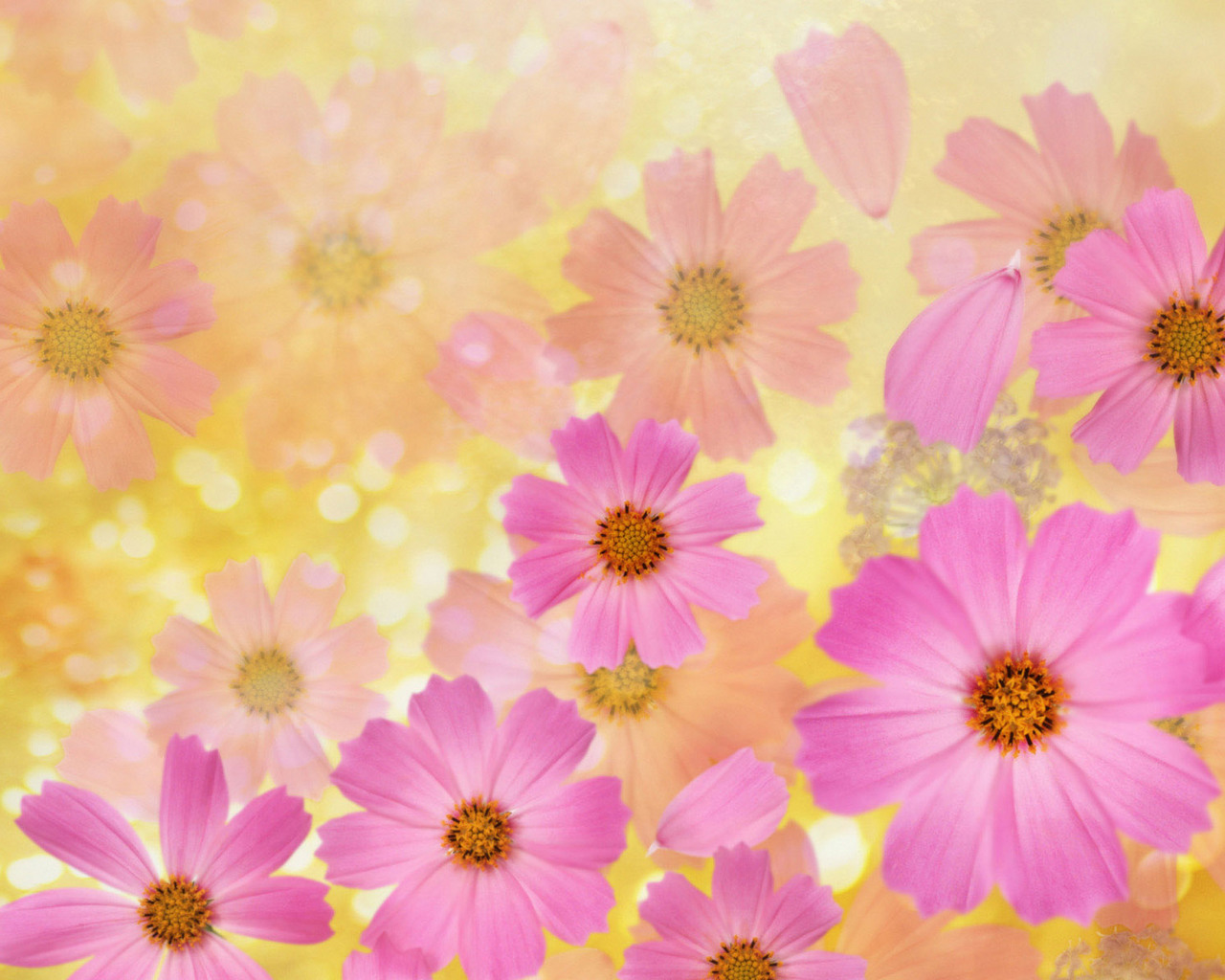 «Найди пару.»
Цель:   Научить детей  выстраивать  цепочки 
из логических  пар, развивать логическое мышление, 
внимательность, память, повышать  общий уровень 
развития детей.
Ход  игры: На картинке   найти взаимосвязанные 
предметы  и составить их по парам.
Усложнение: во втором варианте  добавление  
предметов, нужно самостоятельно установить 
связь меду предметами.
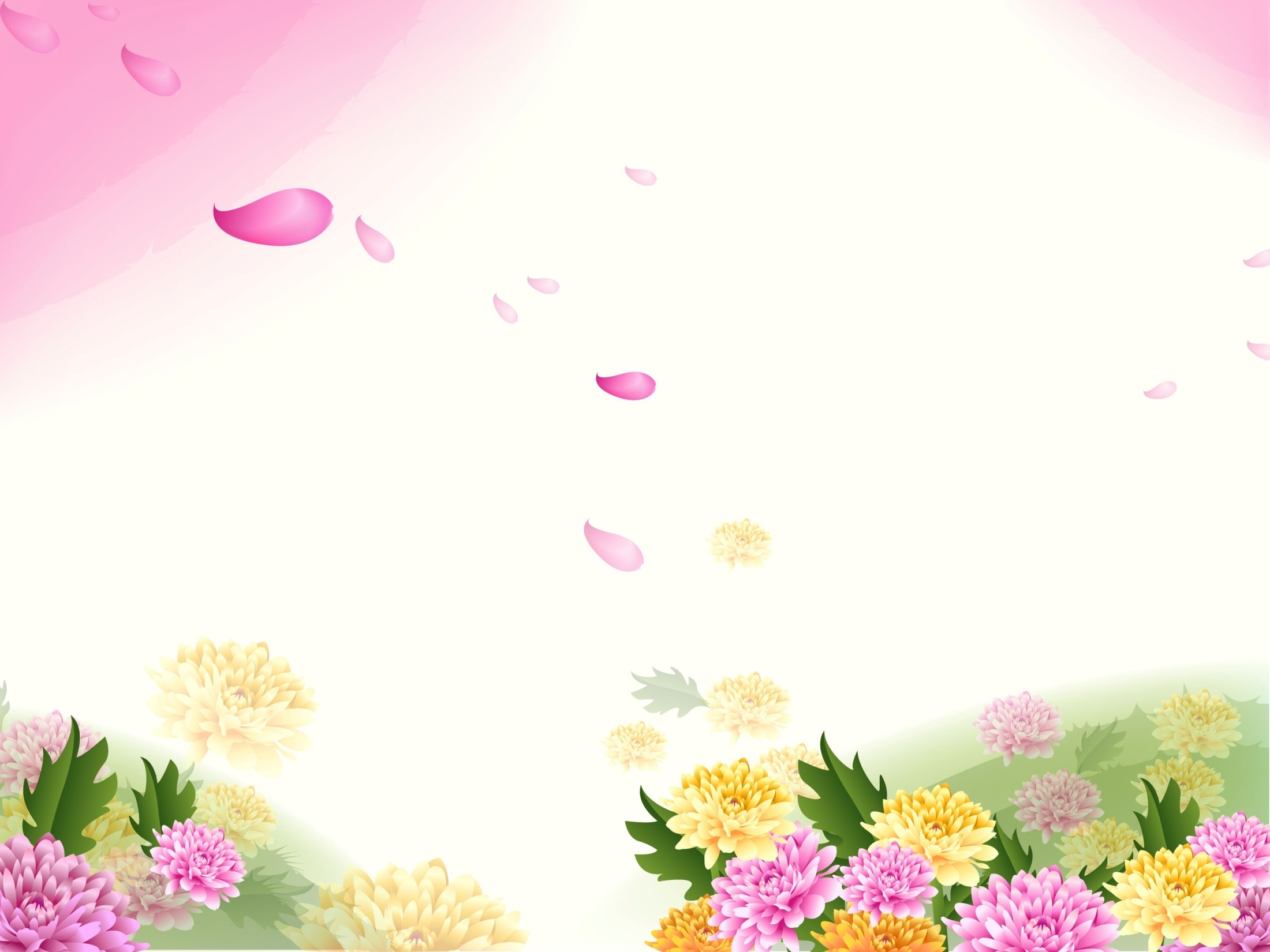 Найди   взаимосвязанные    предметы 
и составь пары.
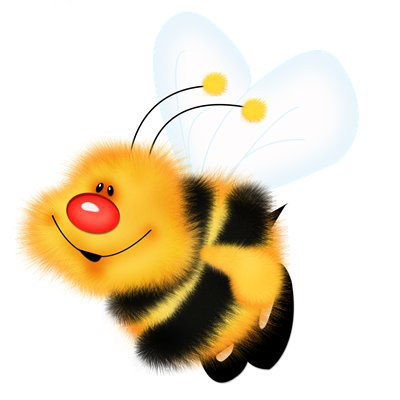 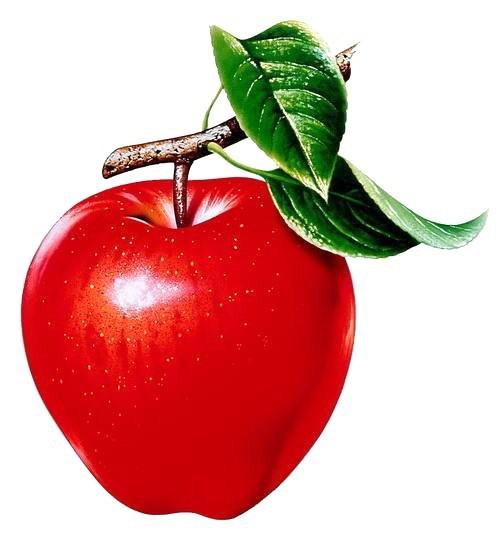 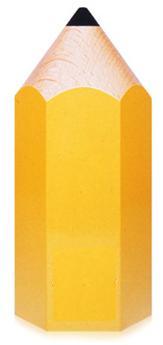 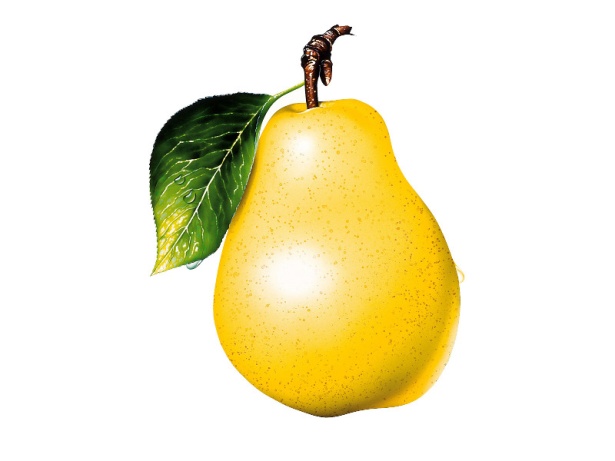 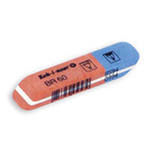 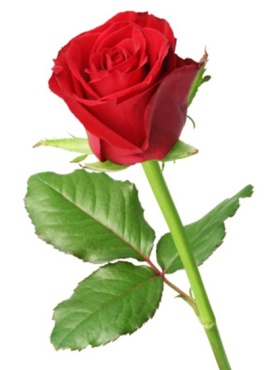 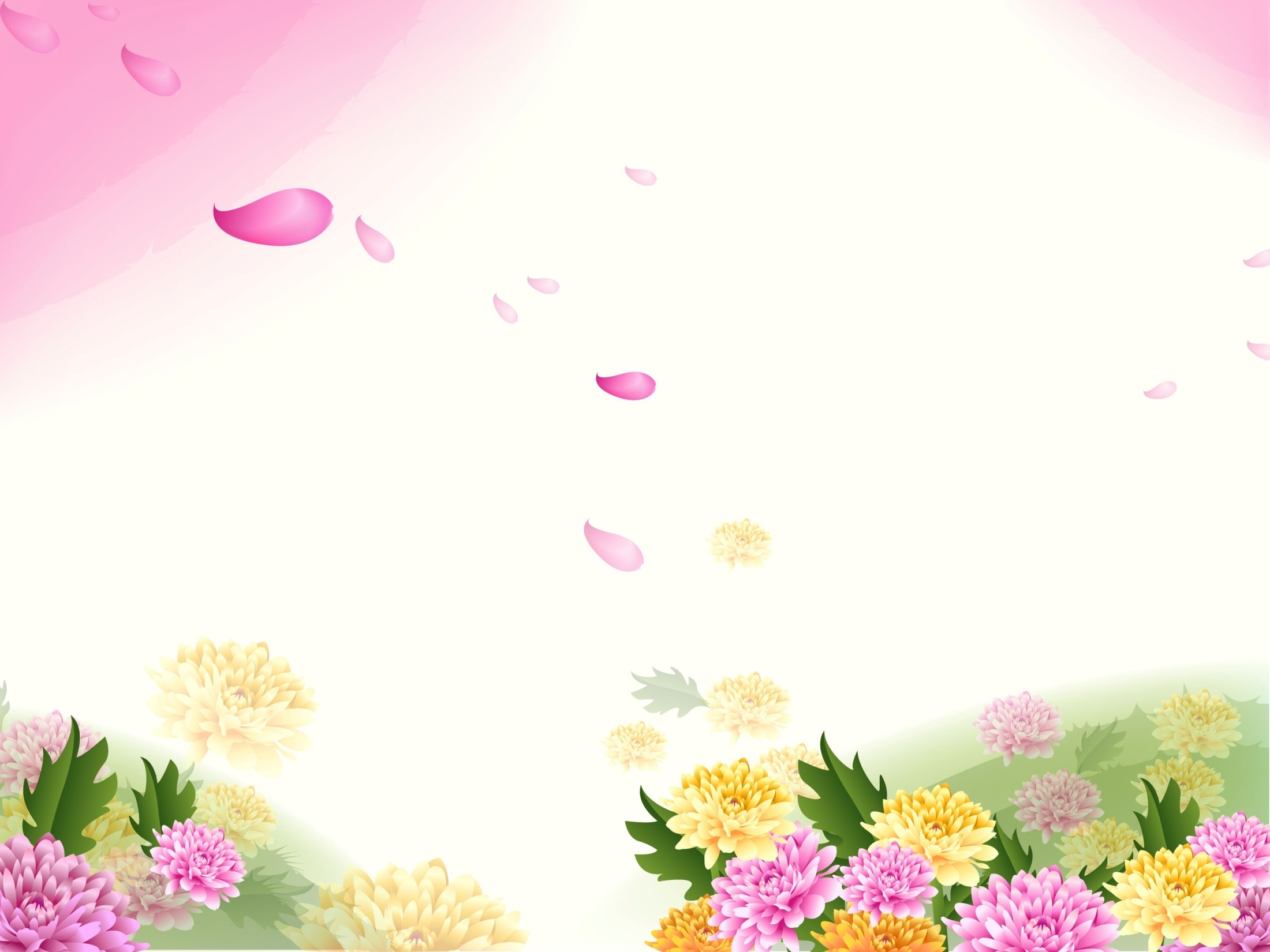 Найди   взаимосвязанные    предметы.
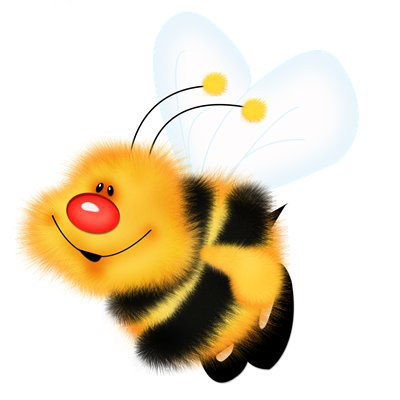 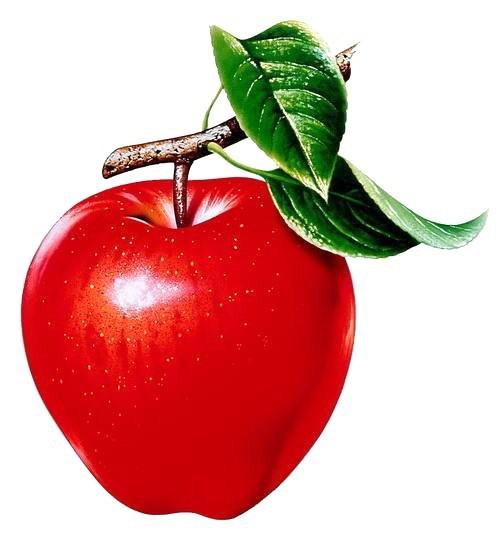 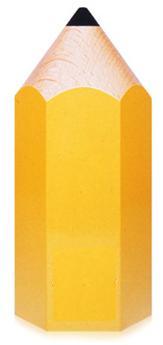 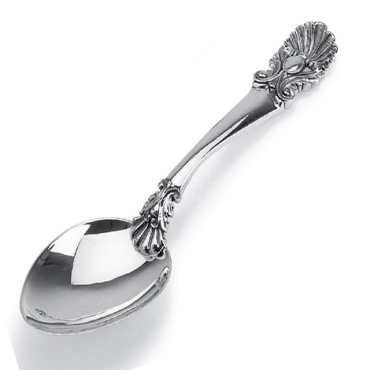 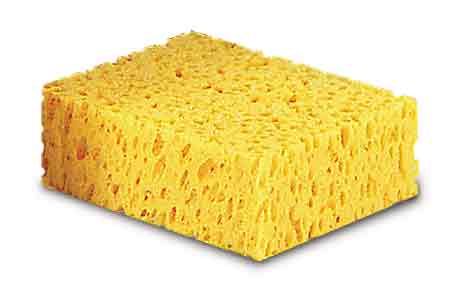 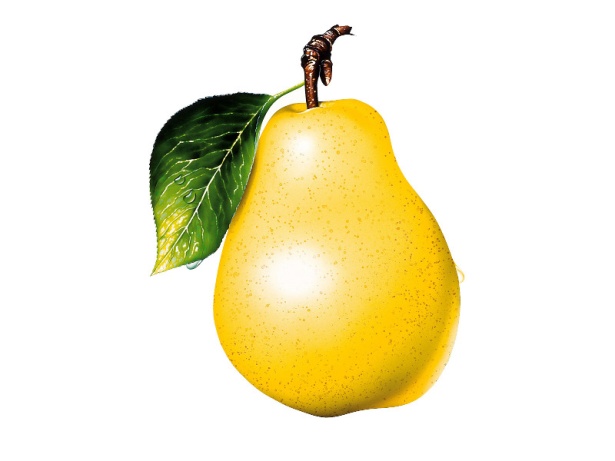 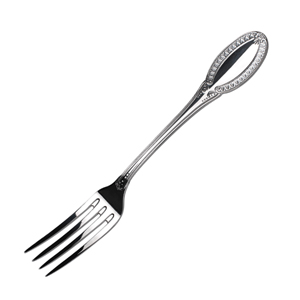 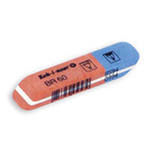 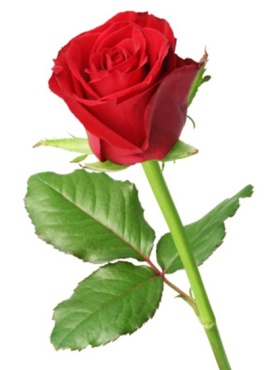 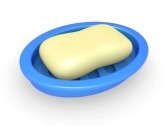